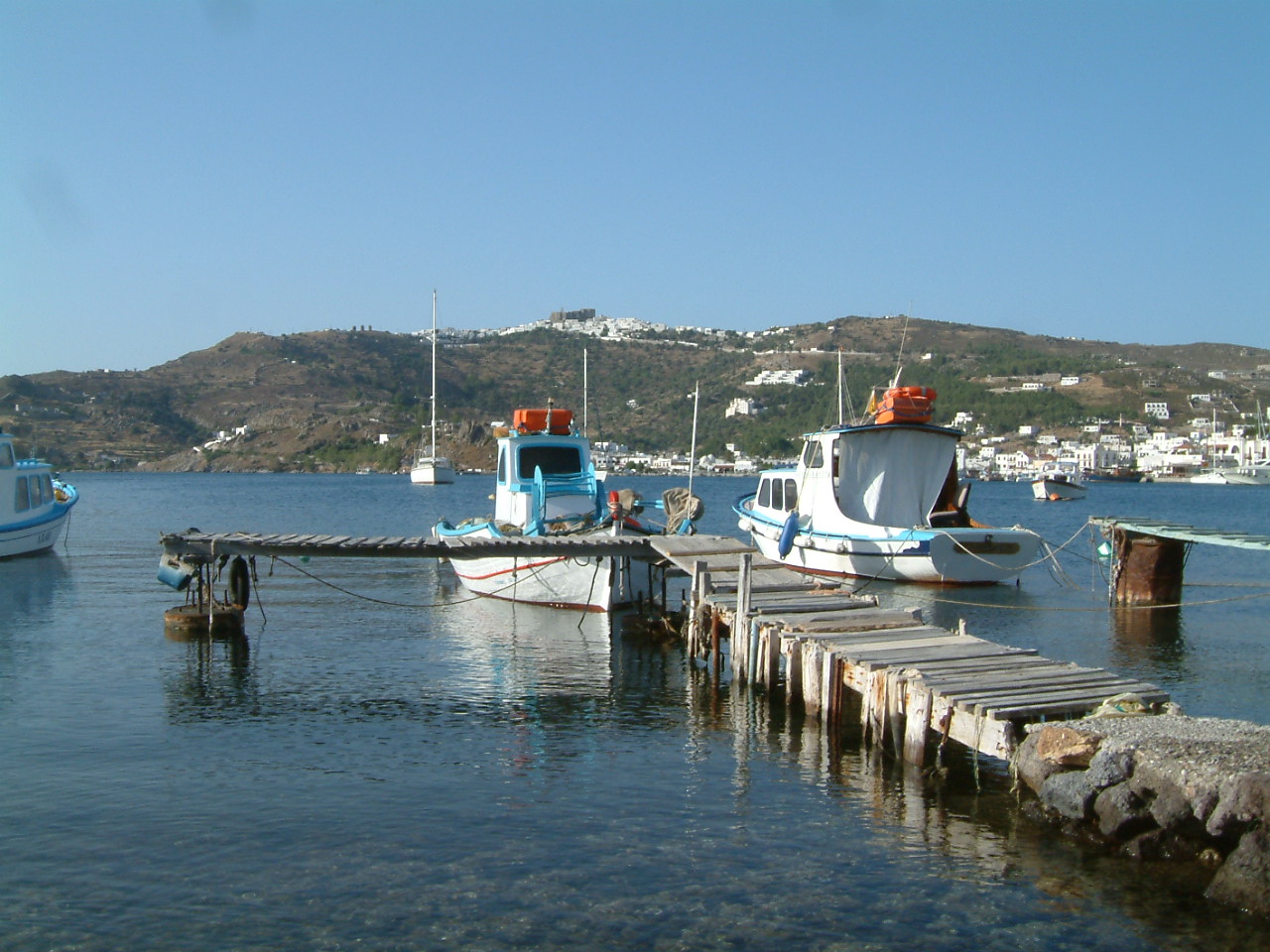 Holy Island of Patmos
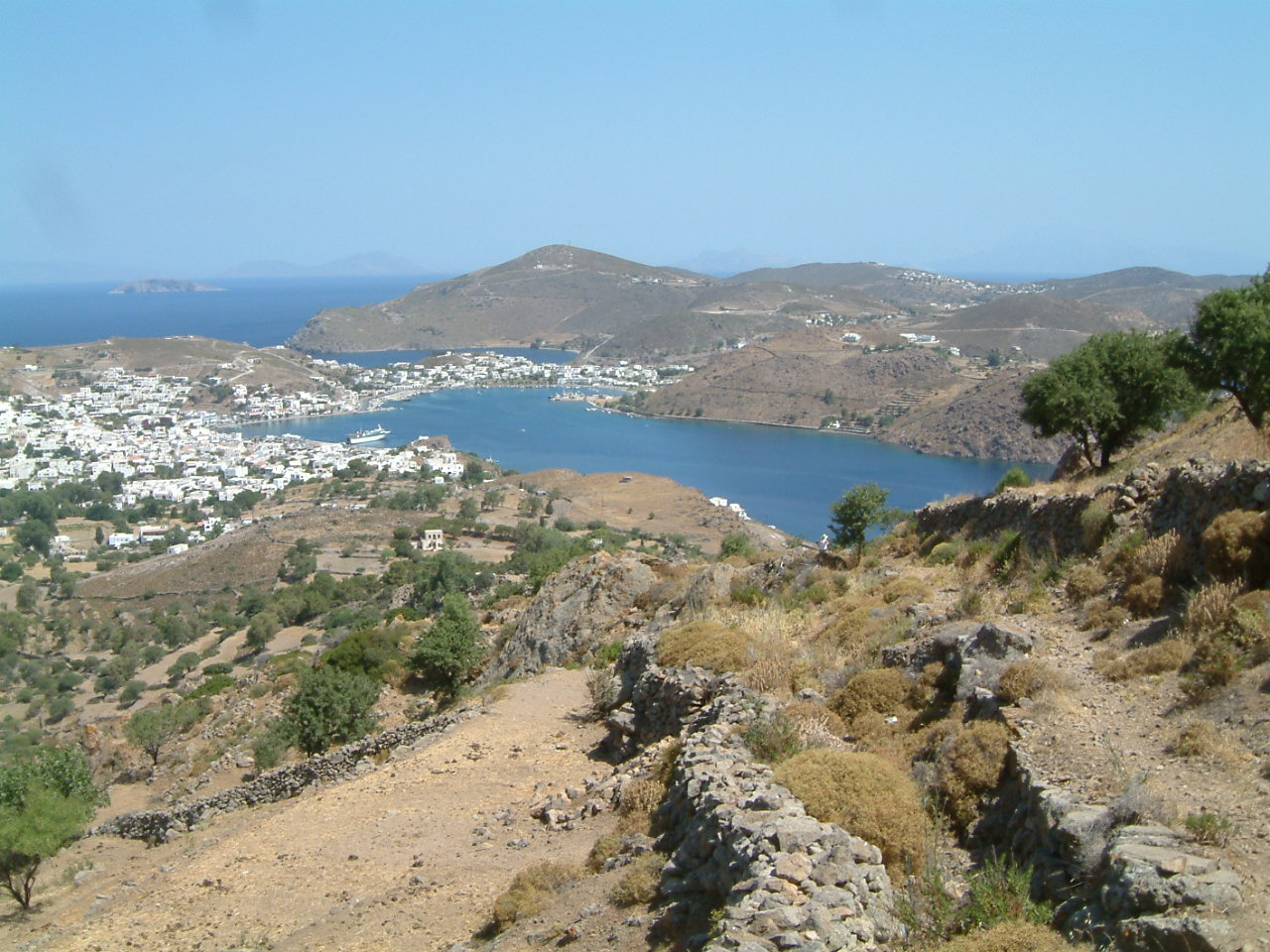 Path to Chora & Monastery of St John the Theologian
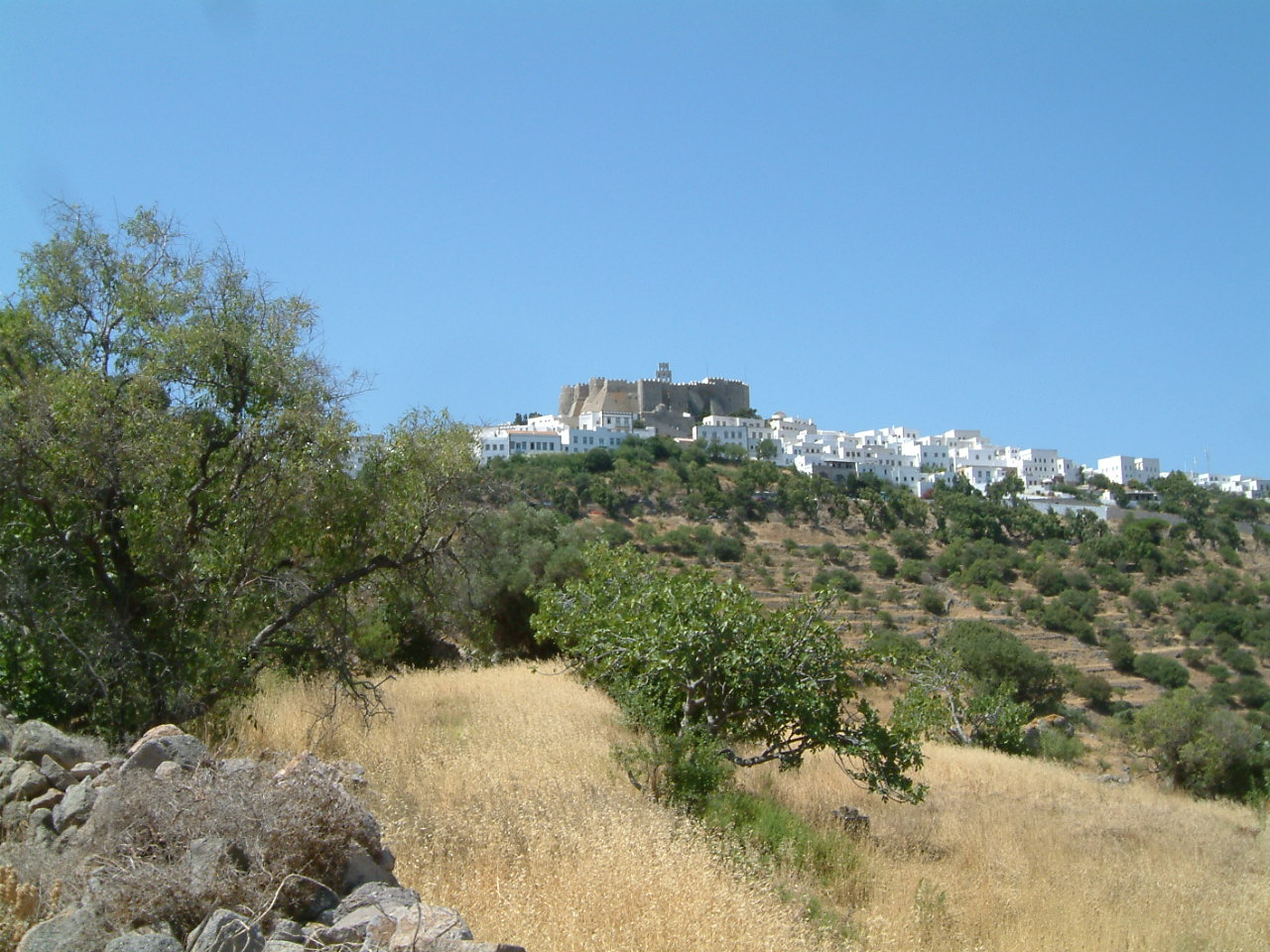 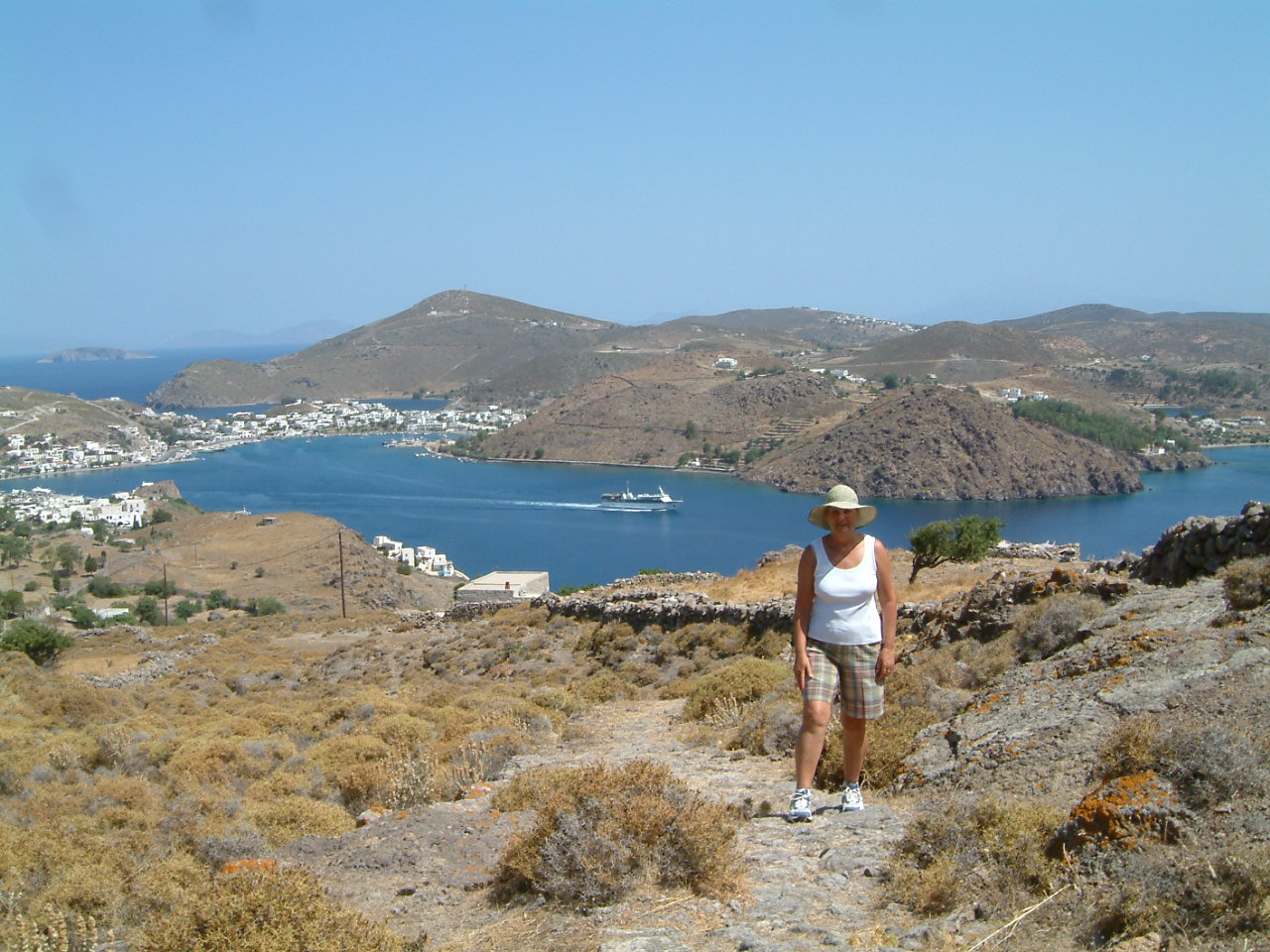 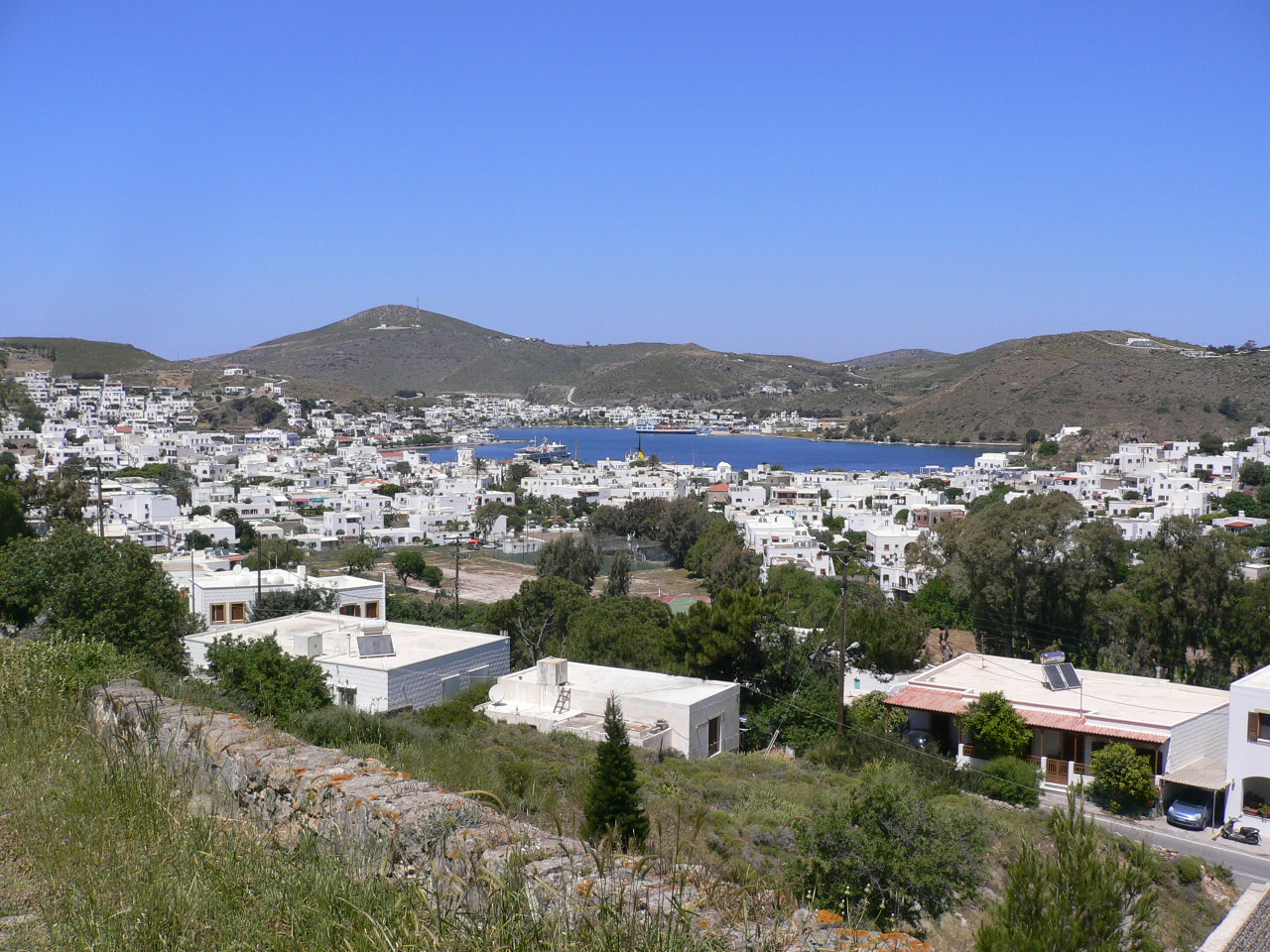 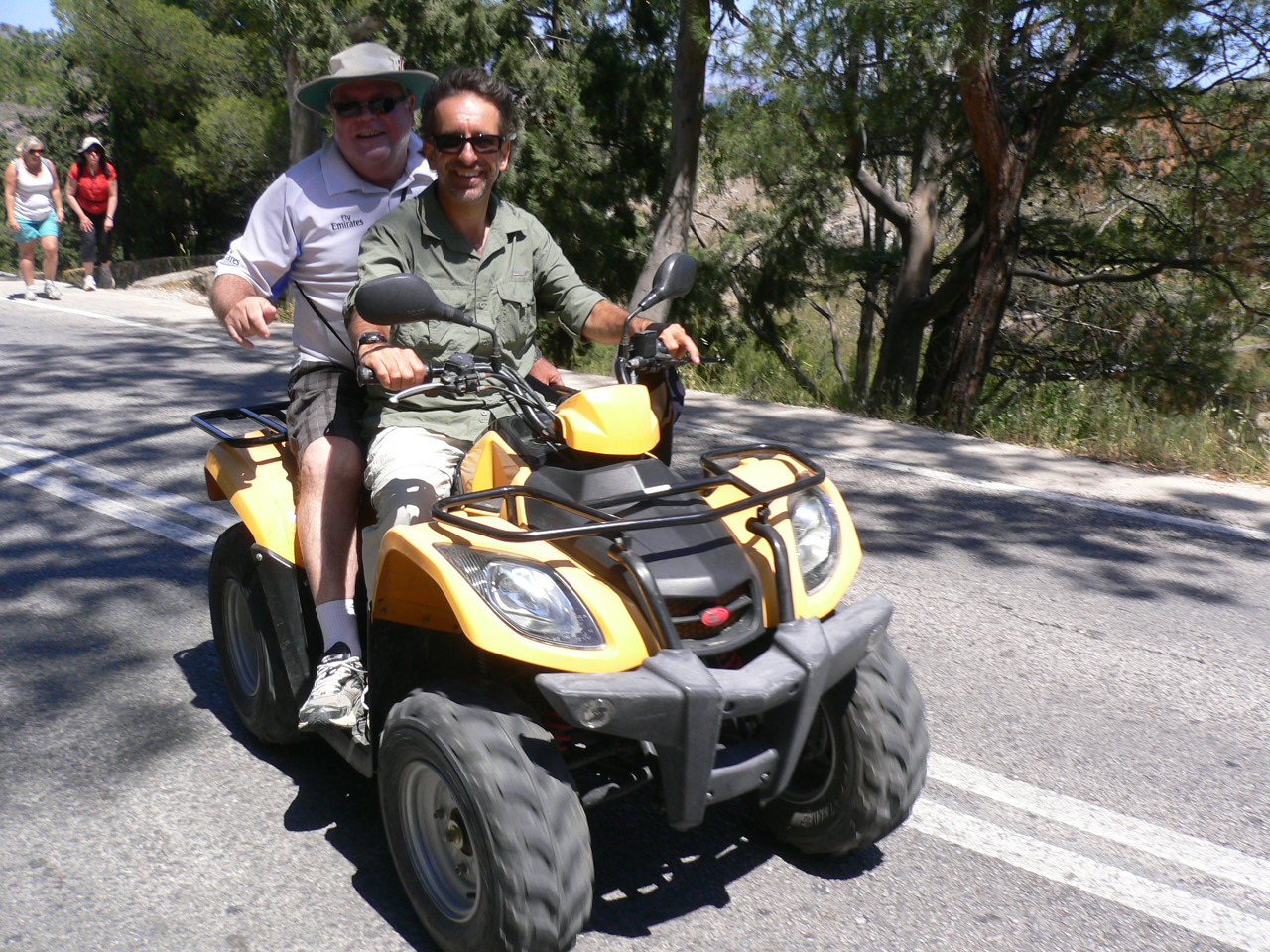 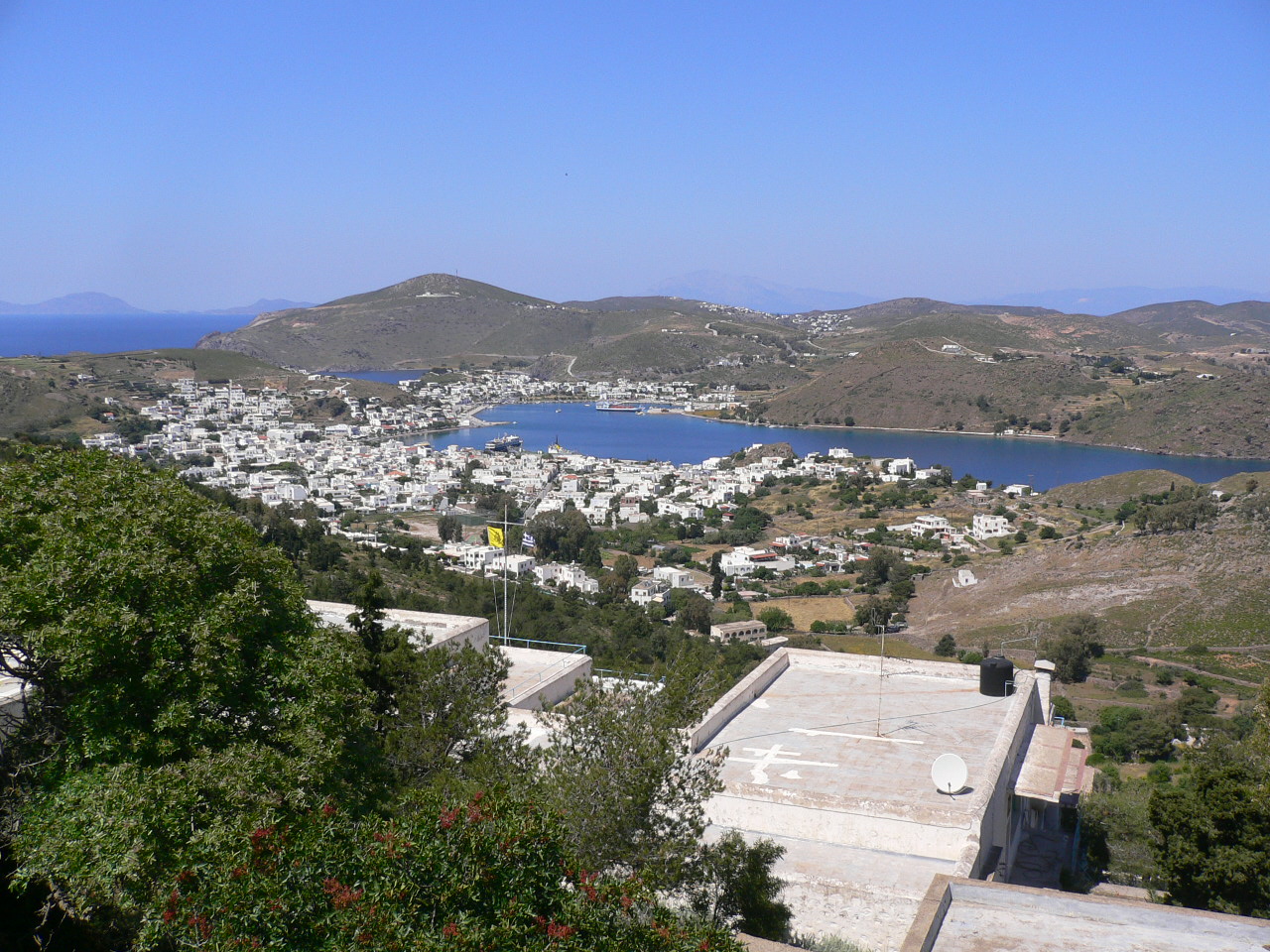 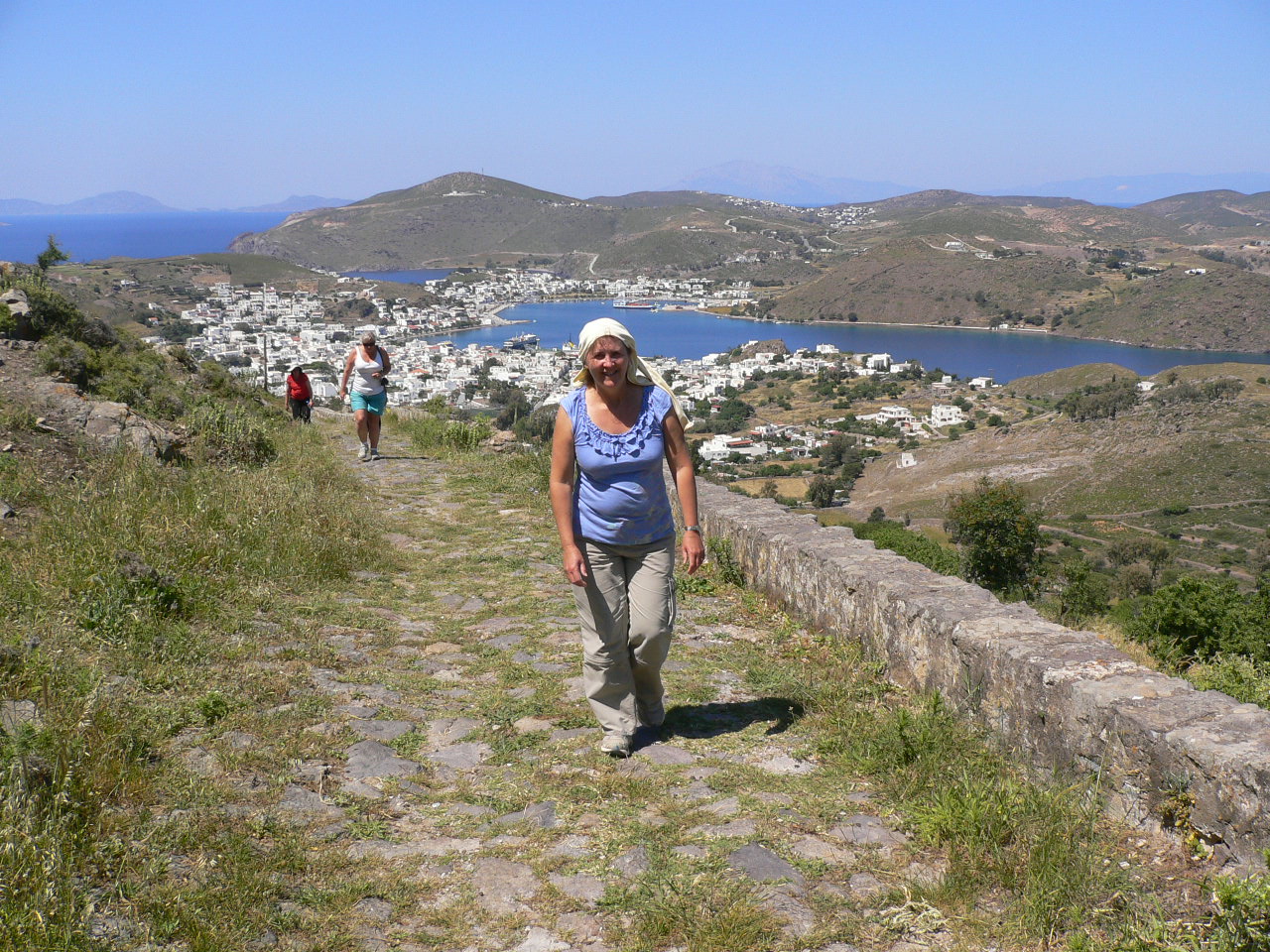 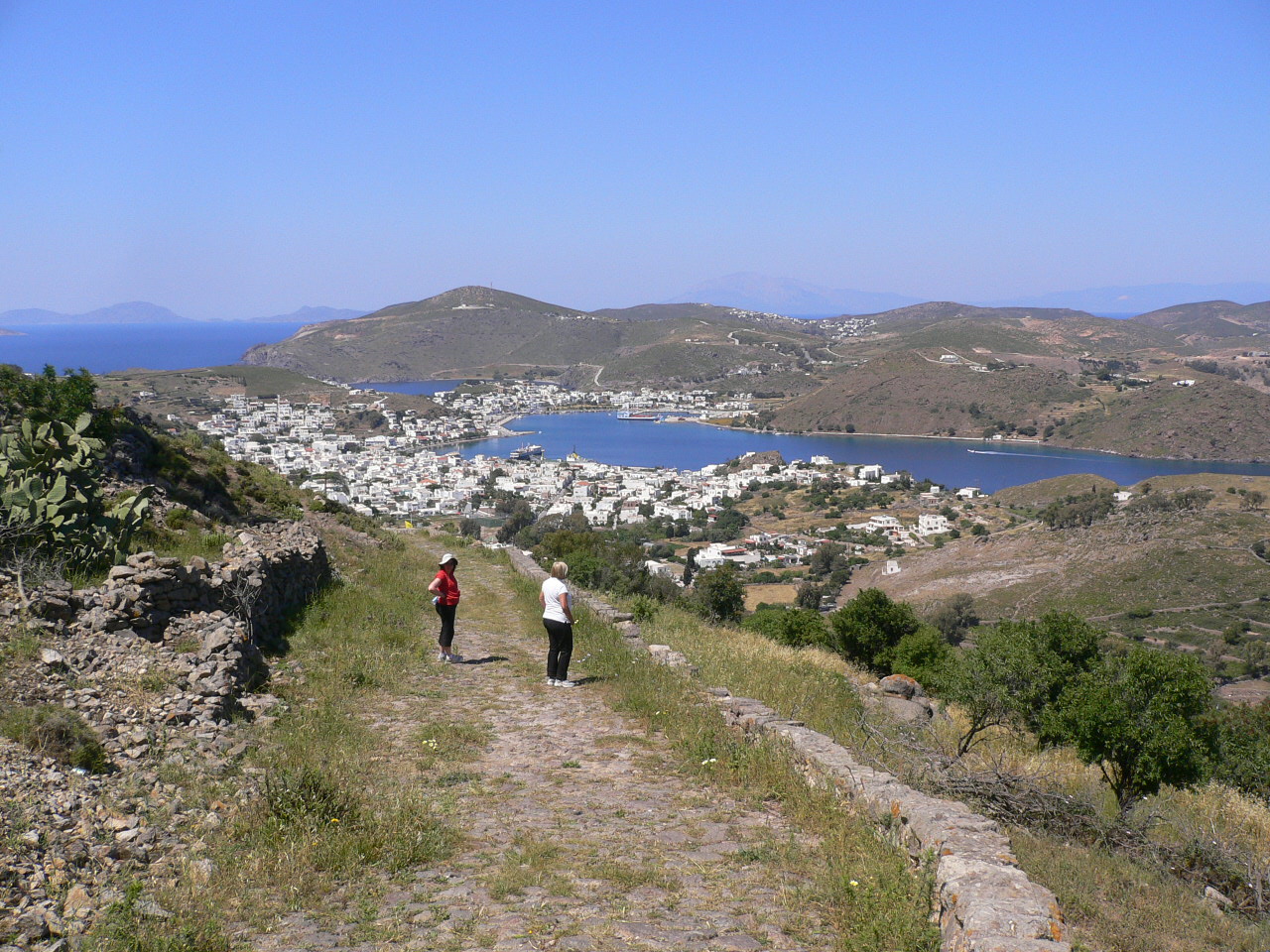 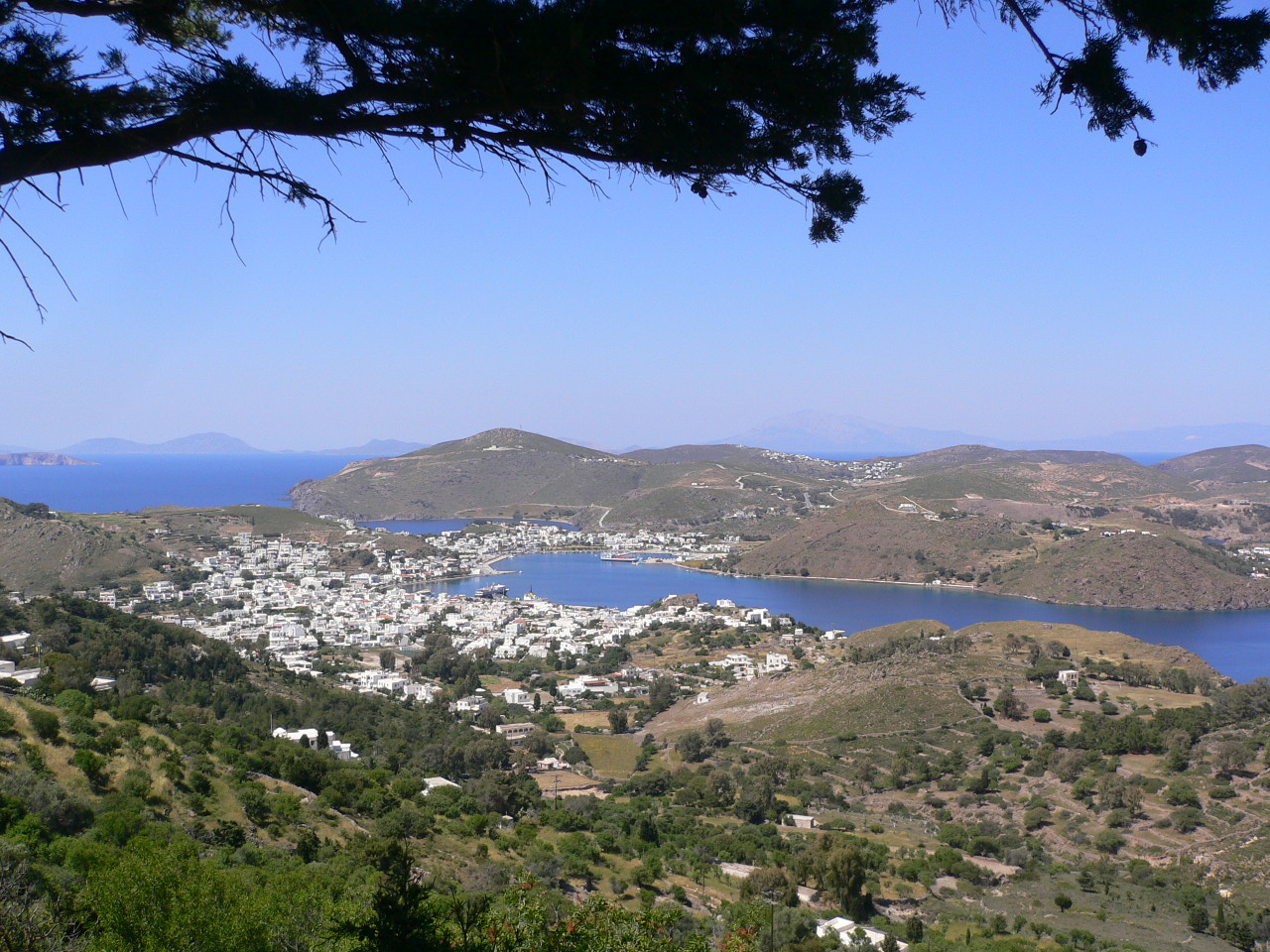 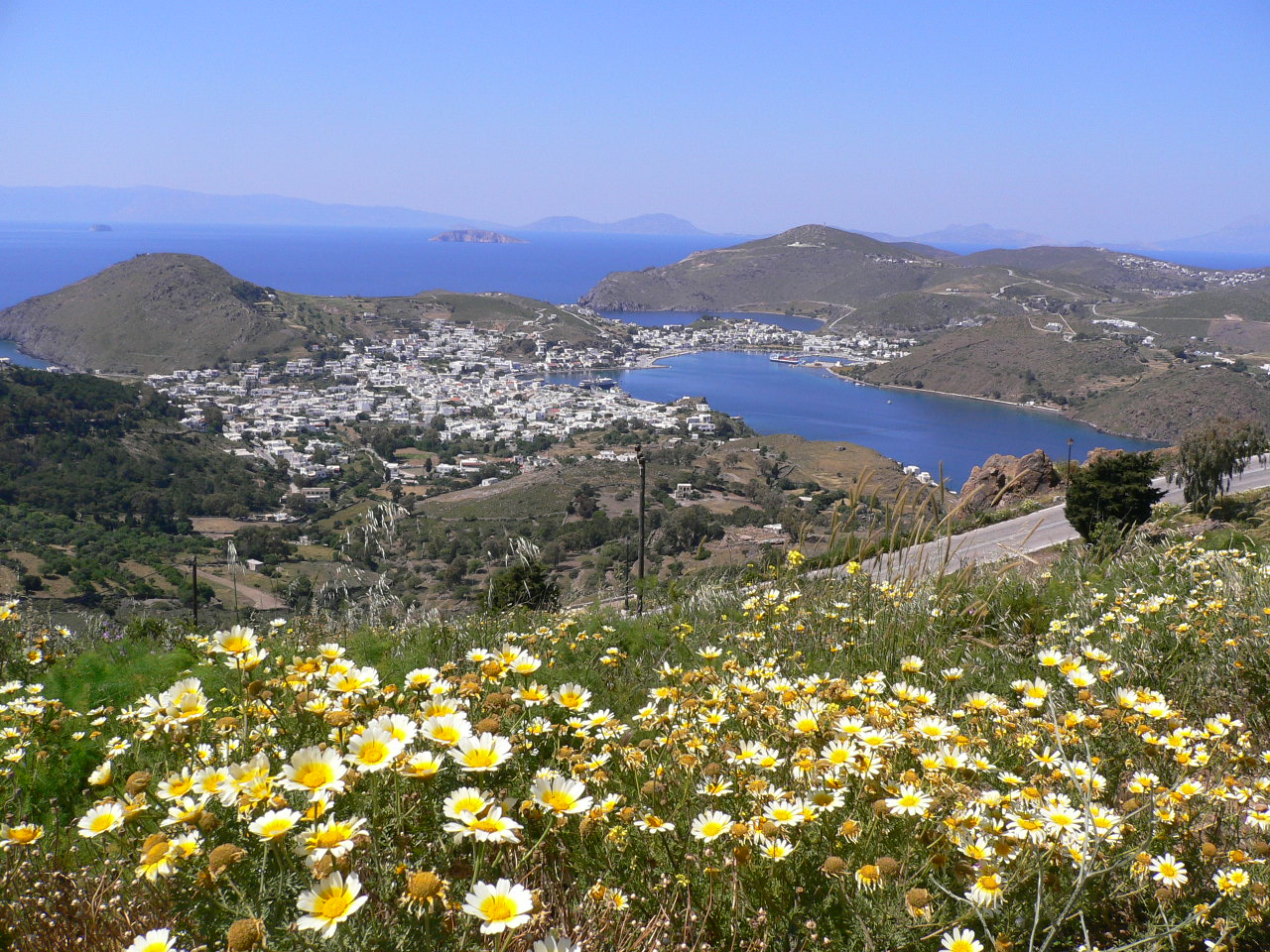 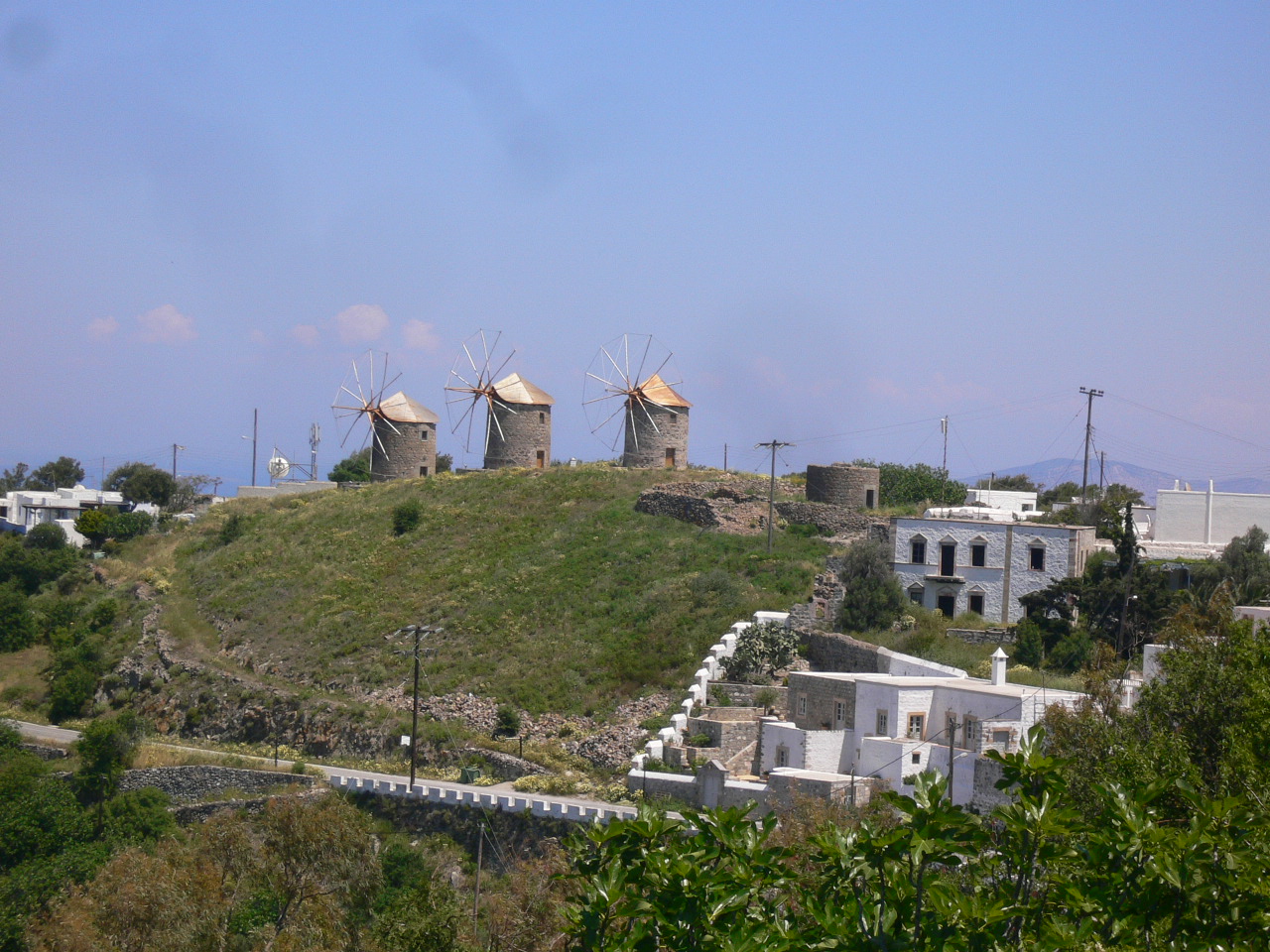 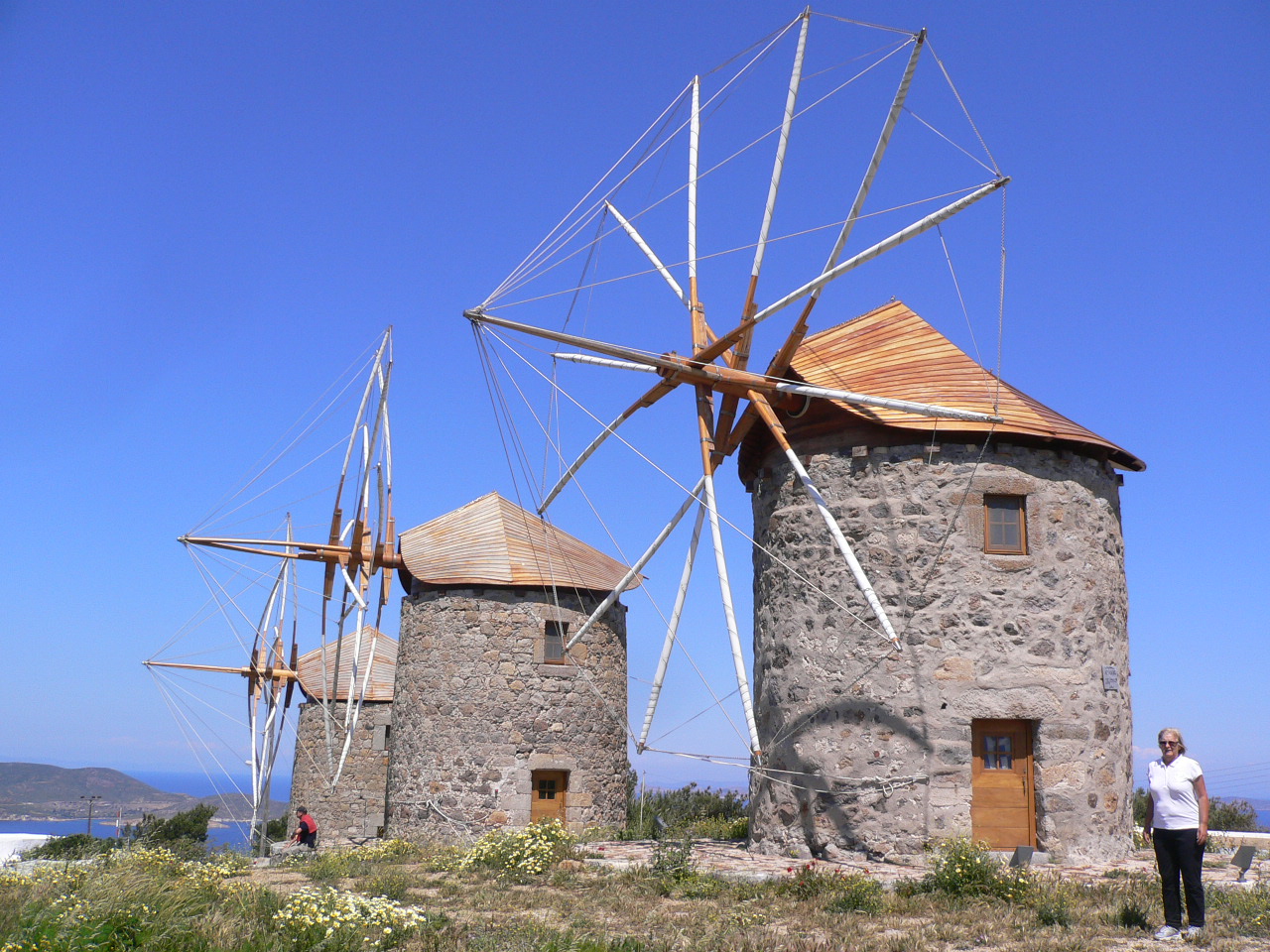 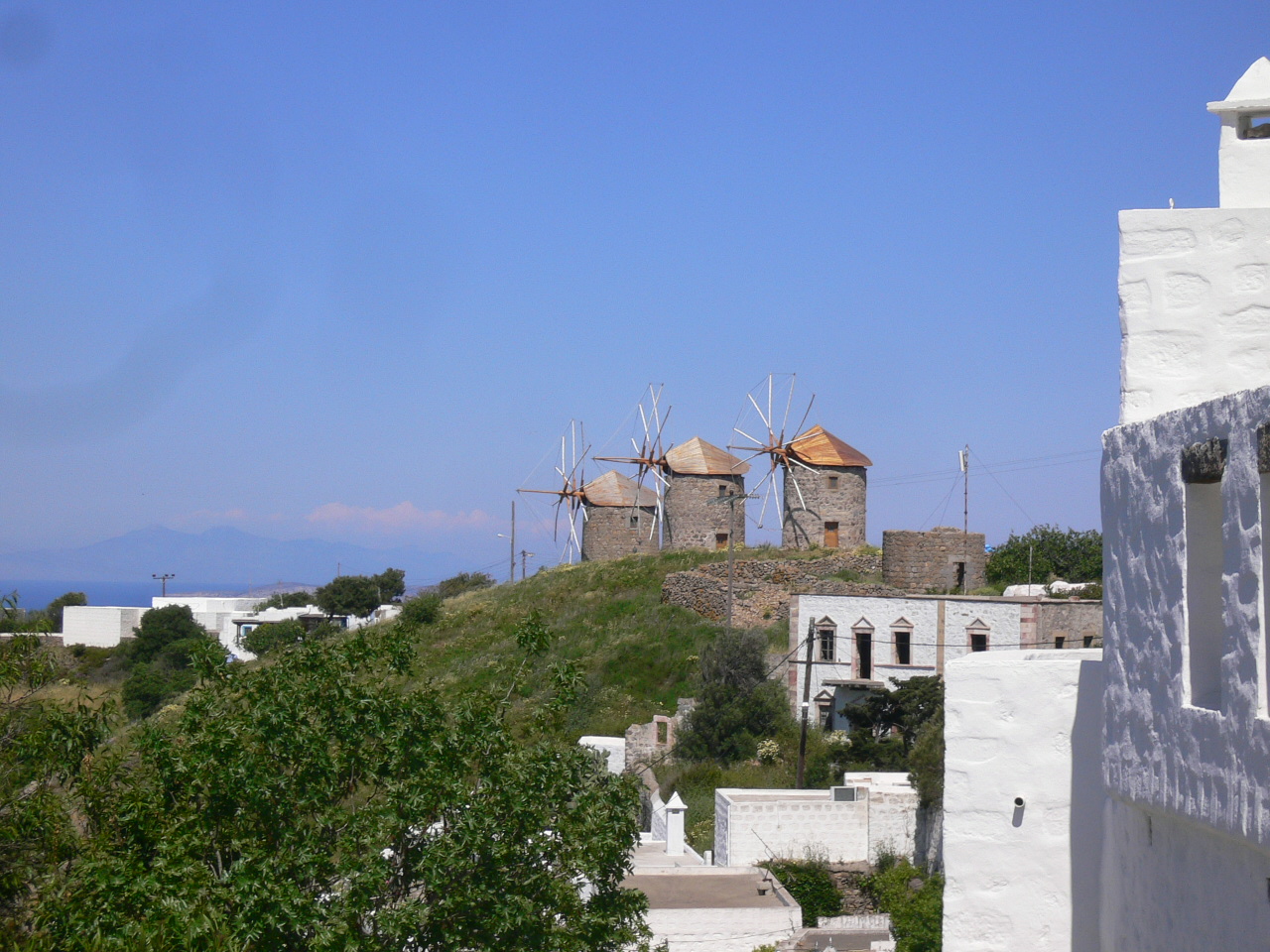 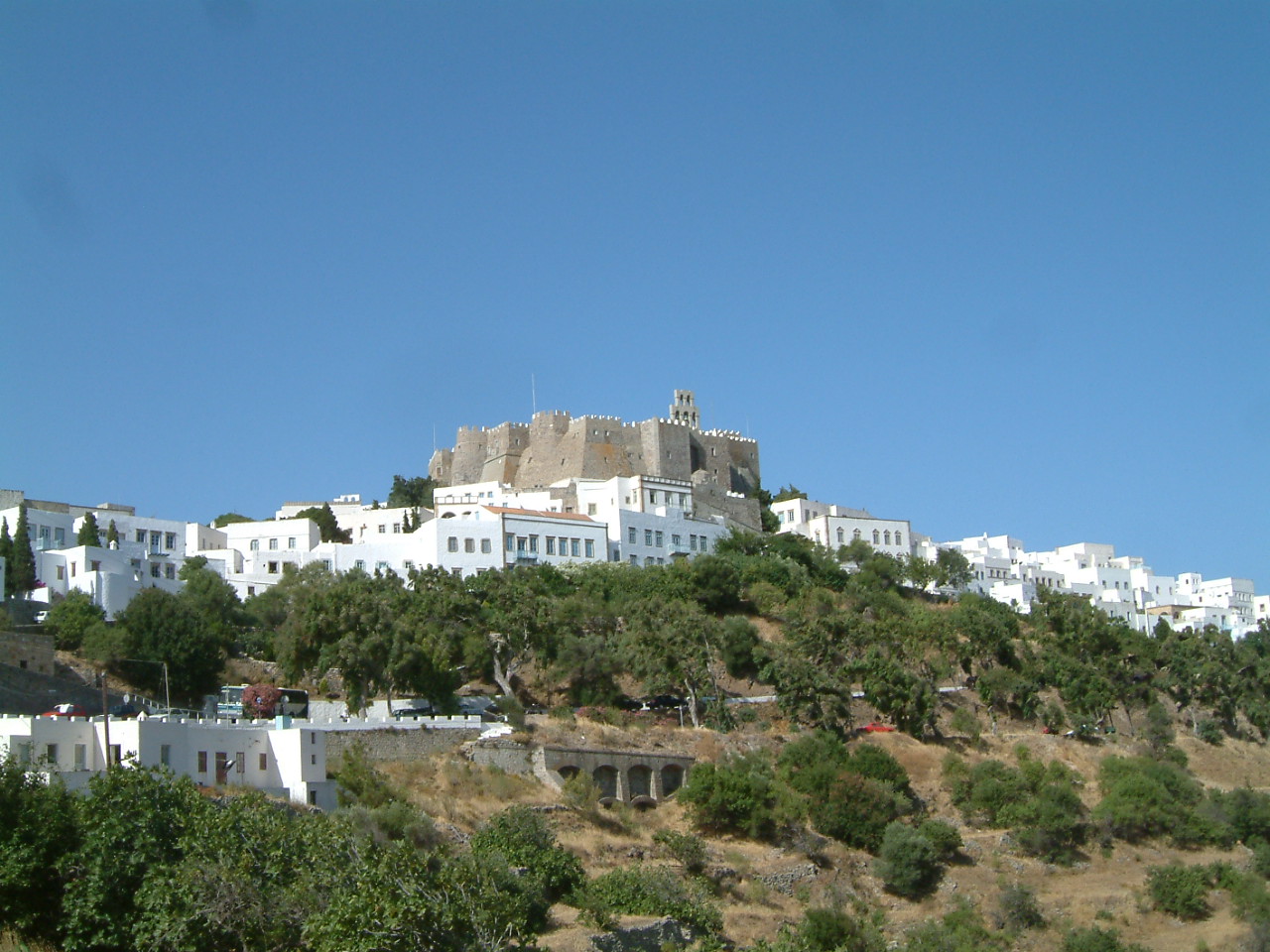 Chora & Monastery of St John the Theologian
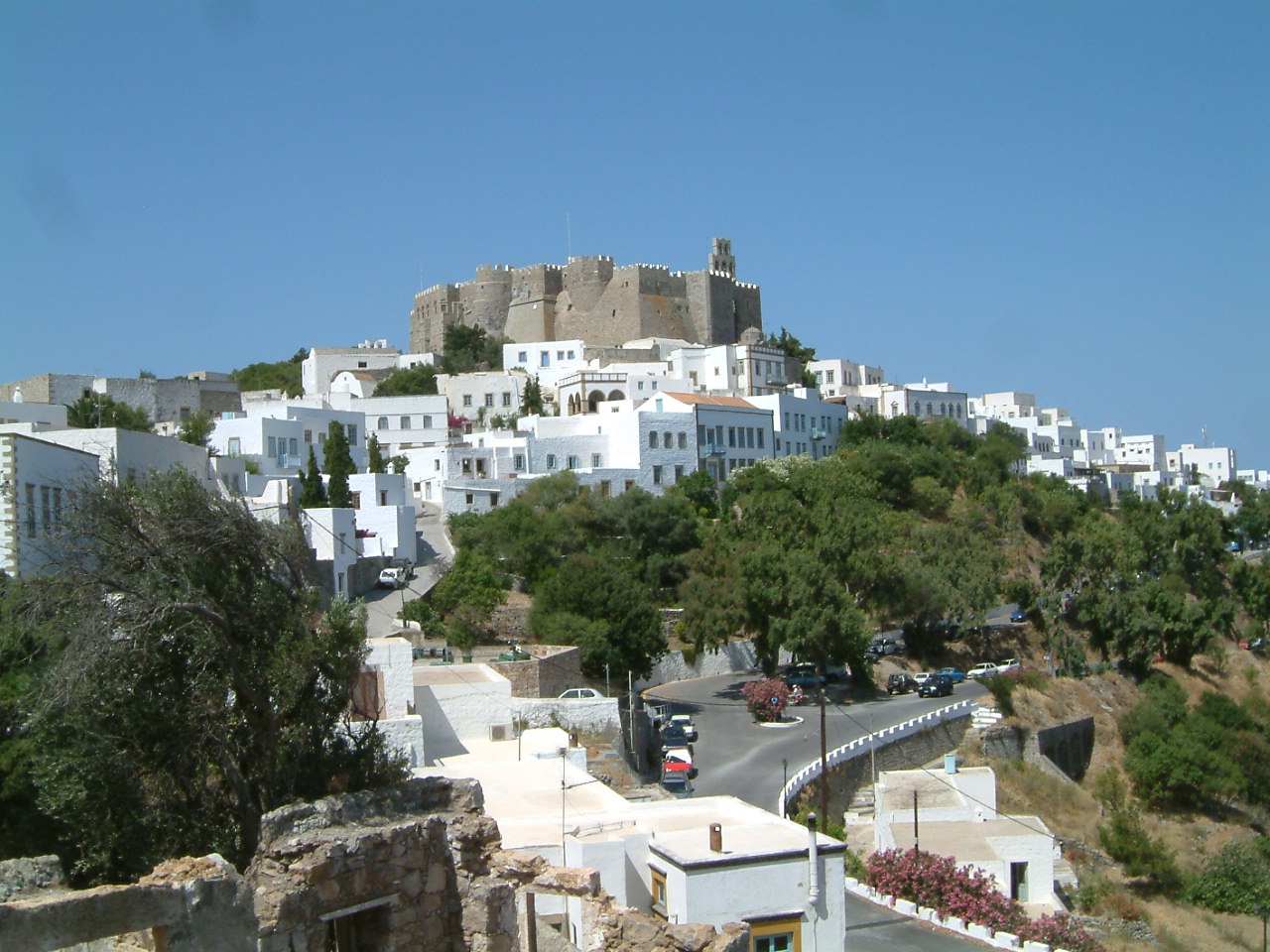 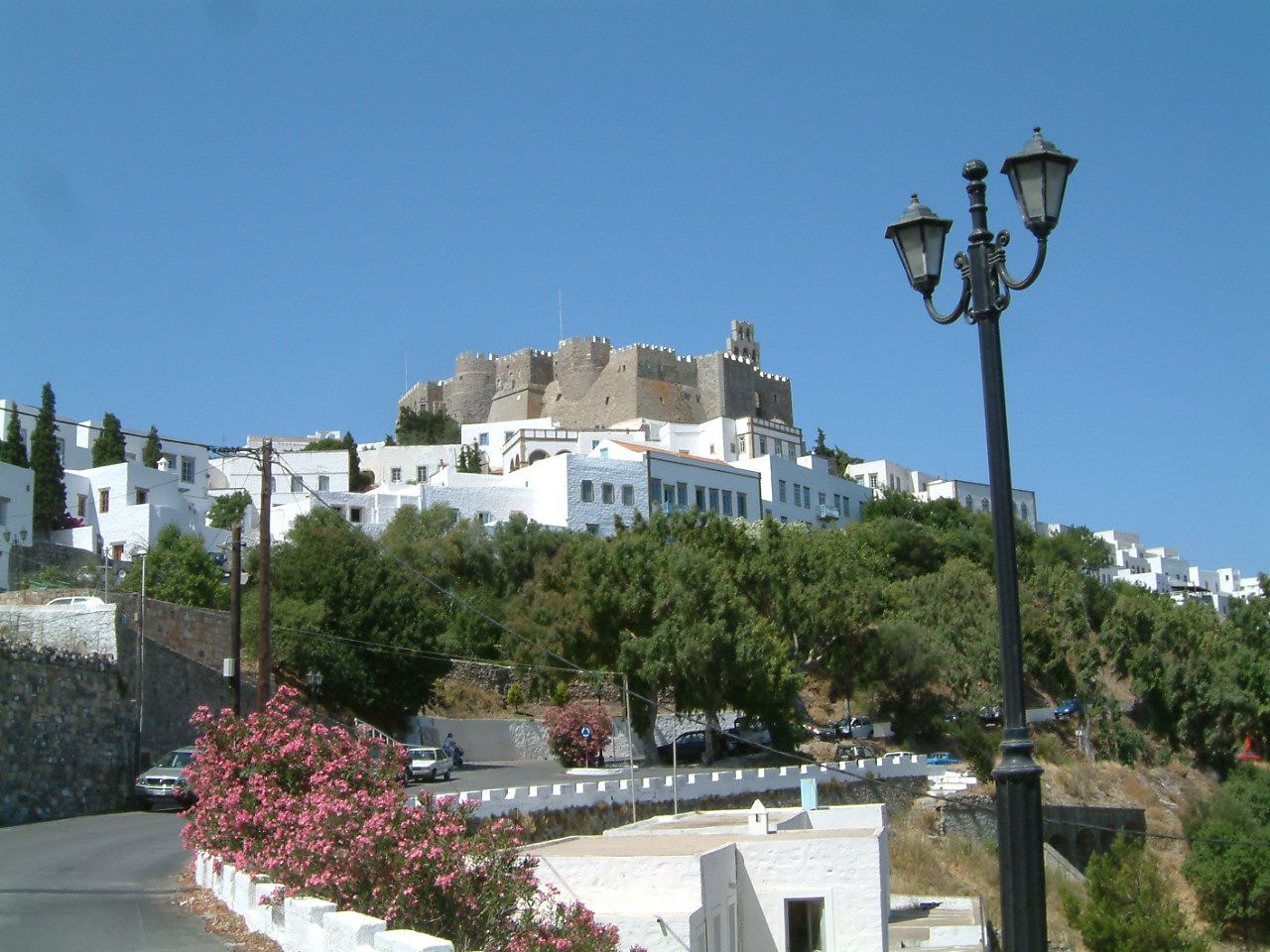 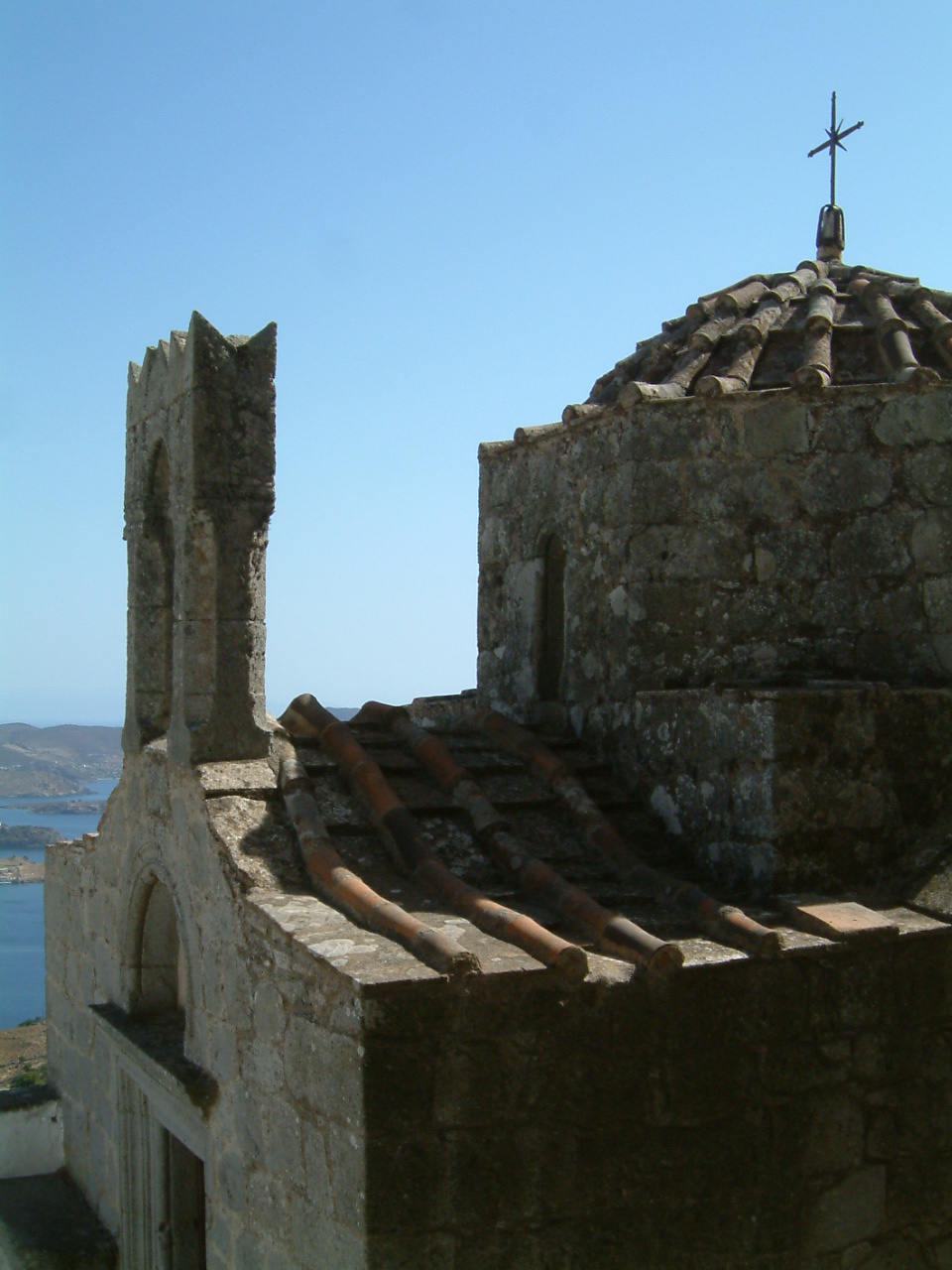 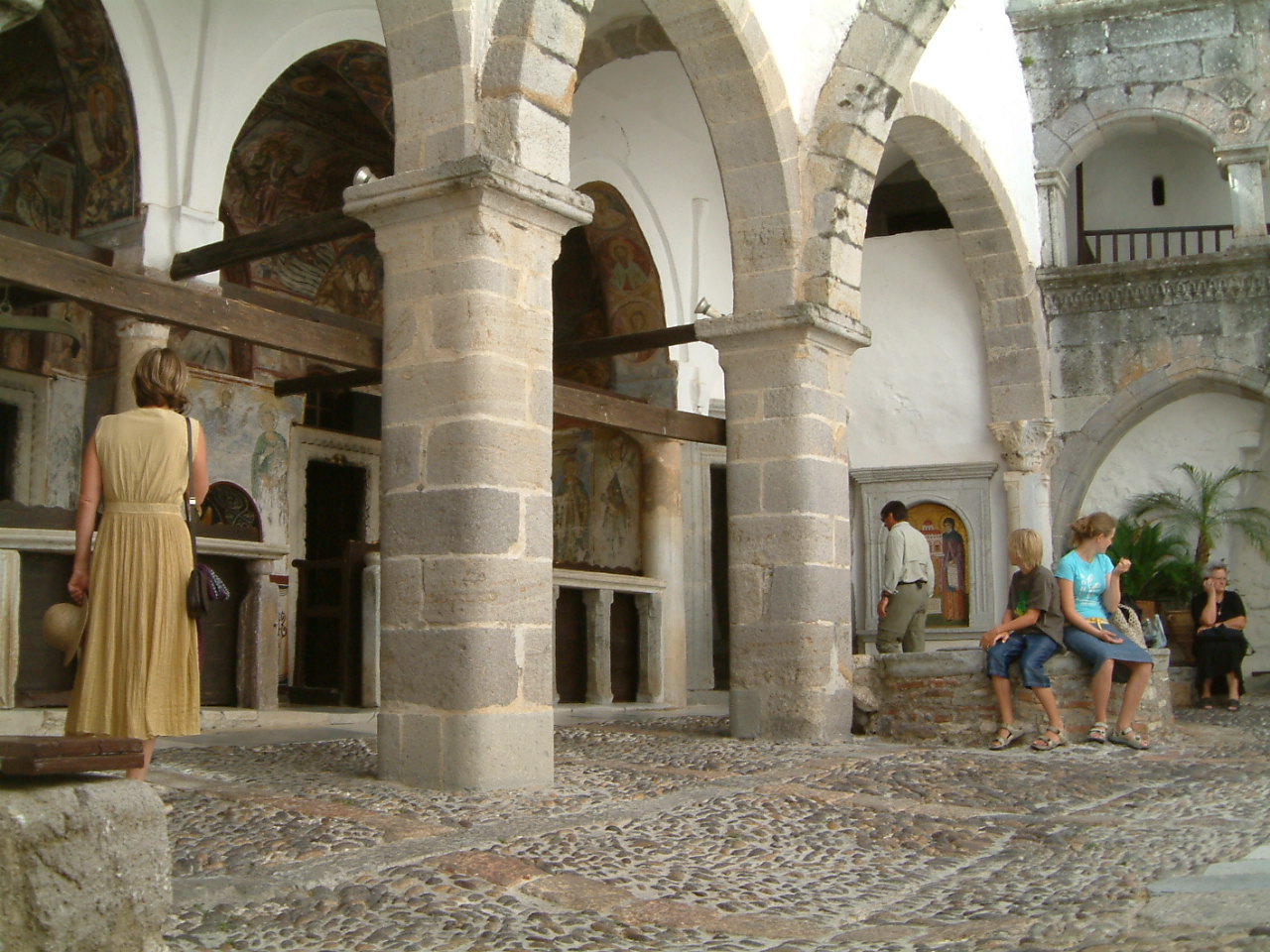 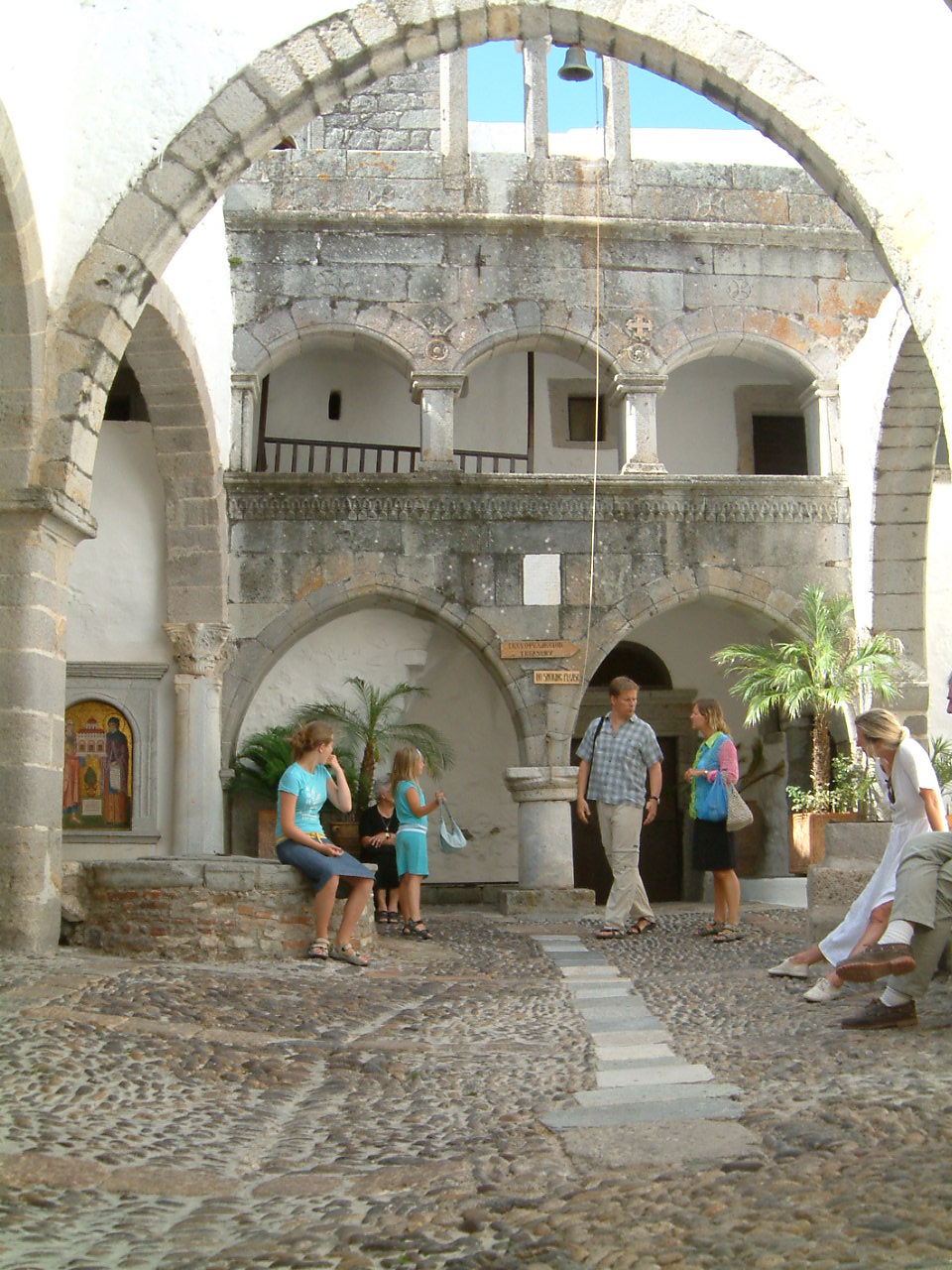 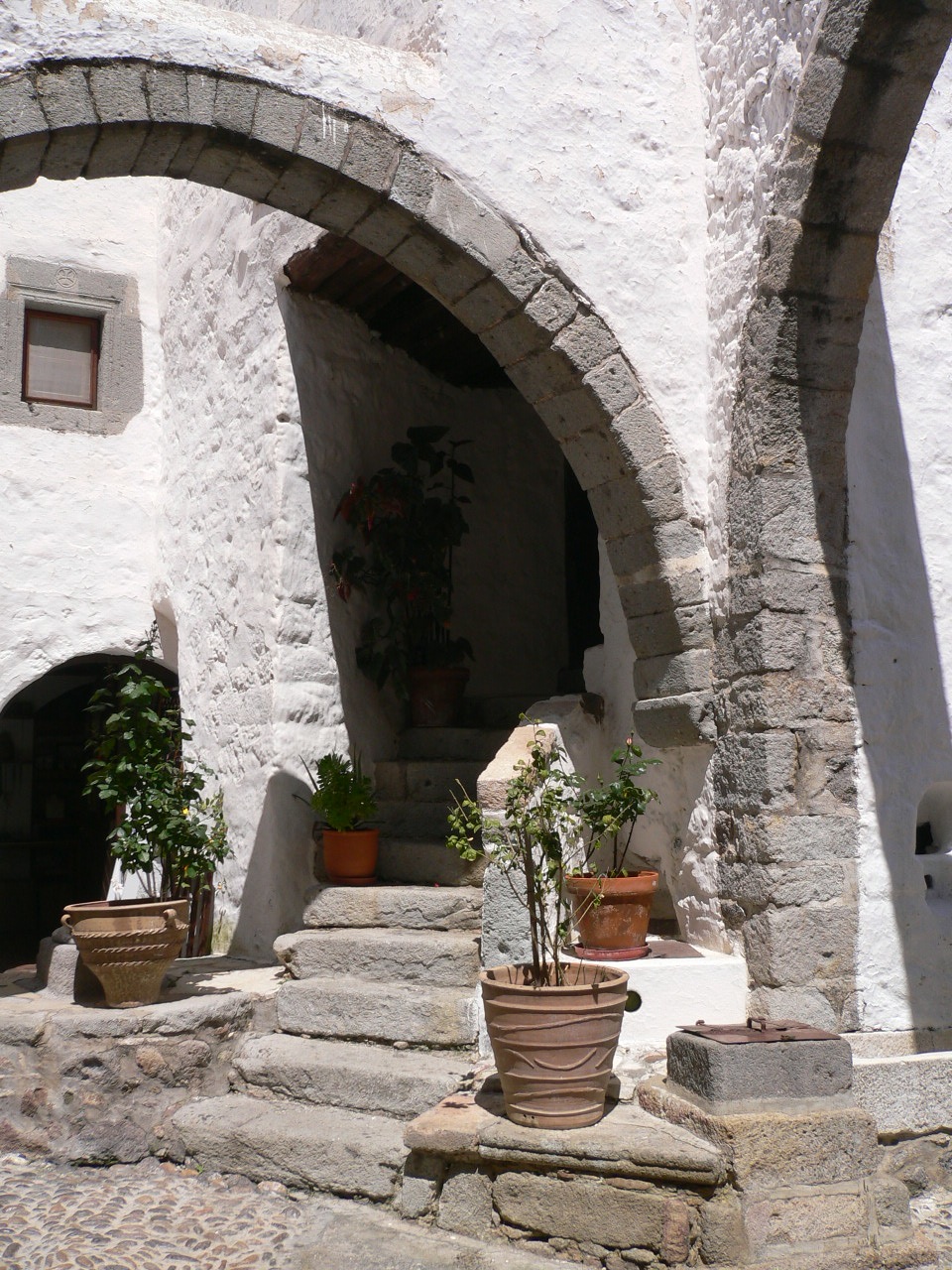 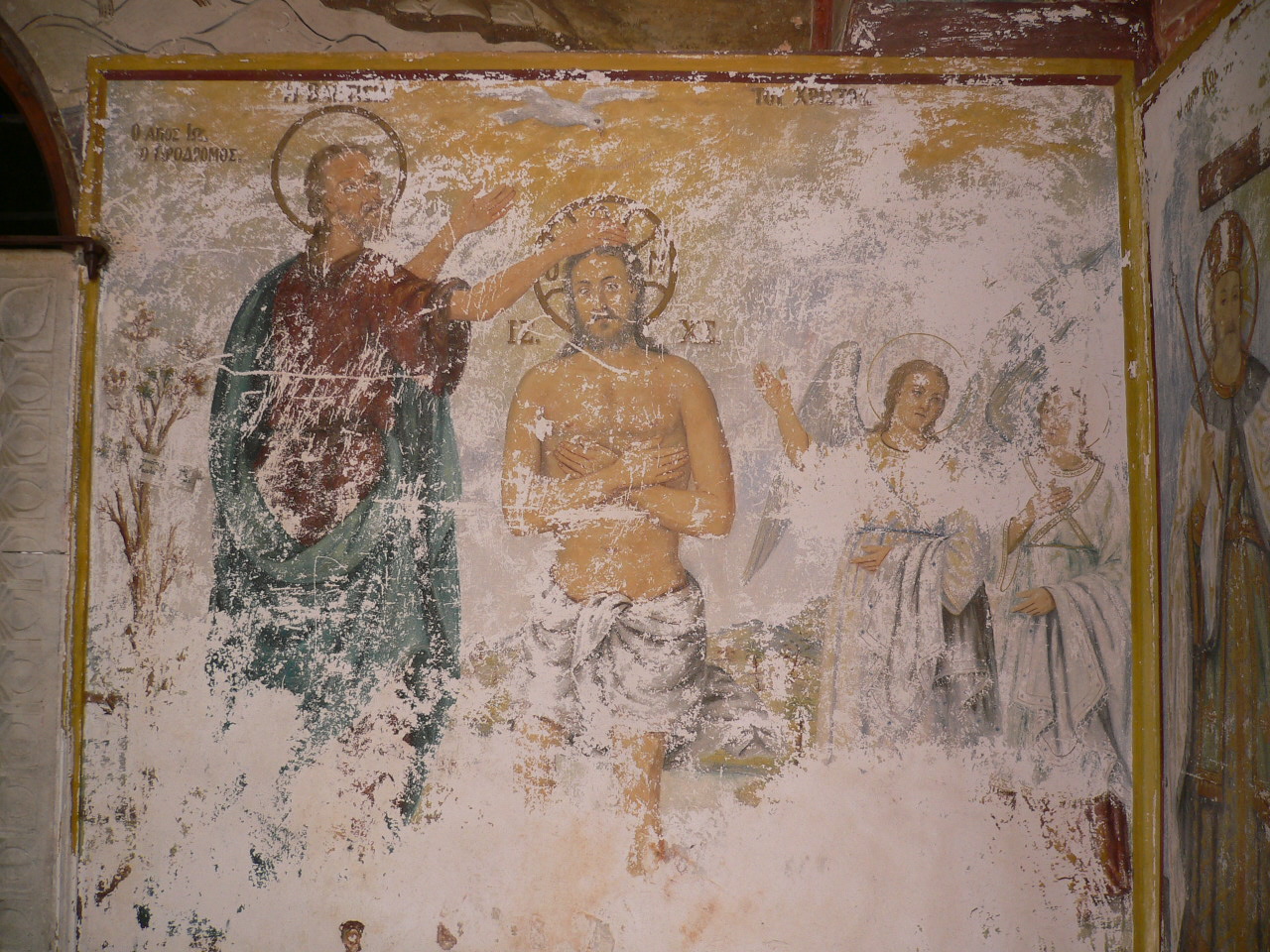 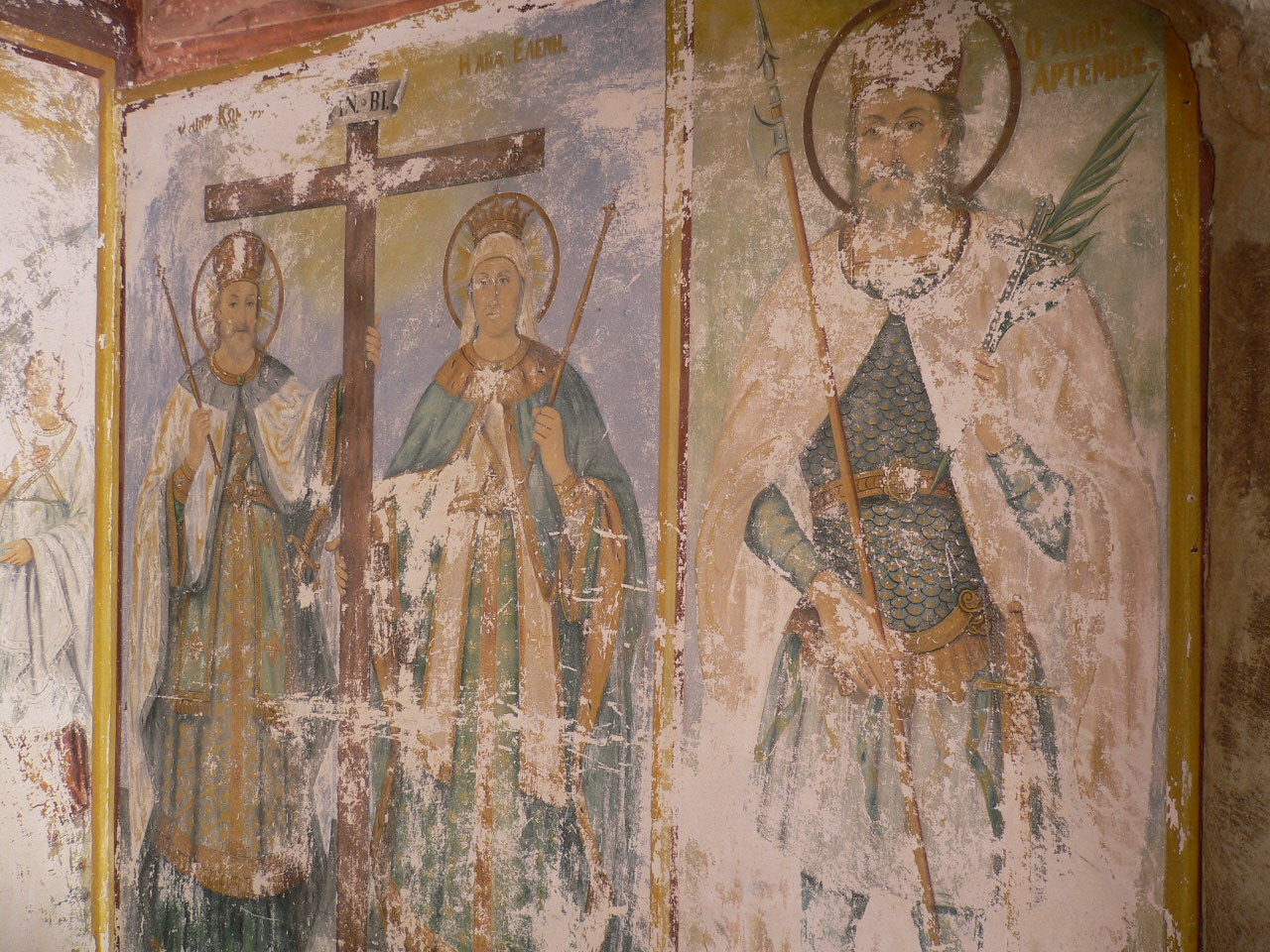 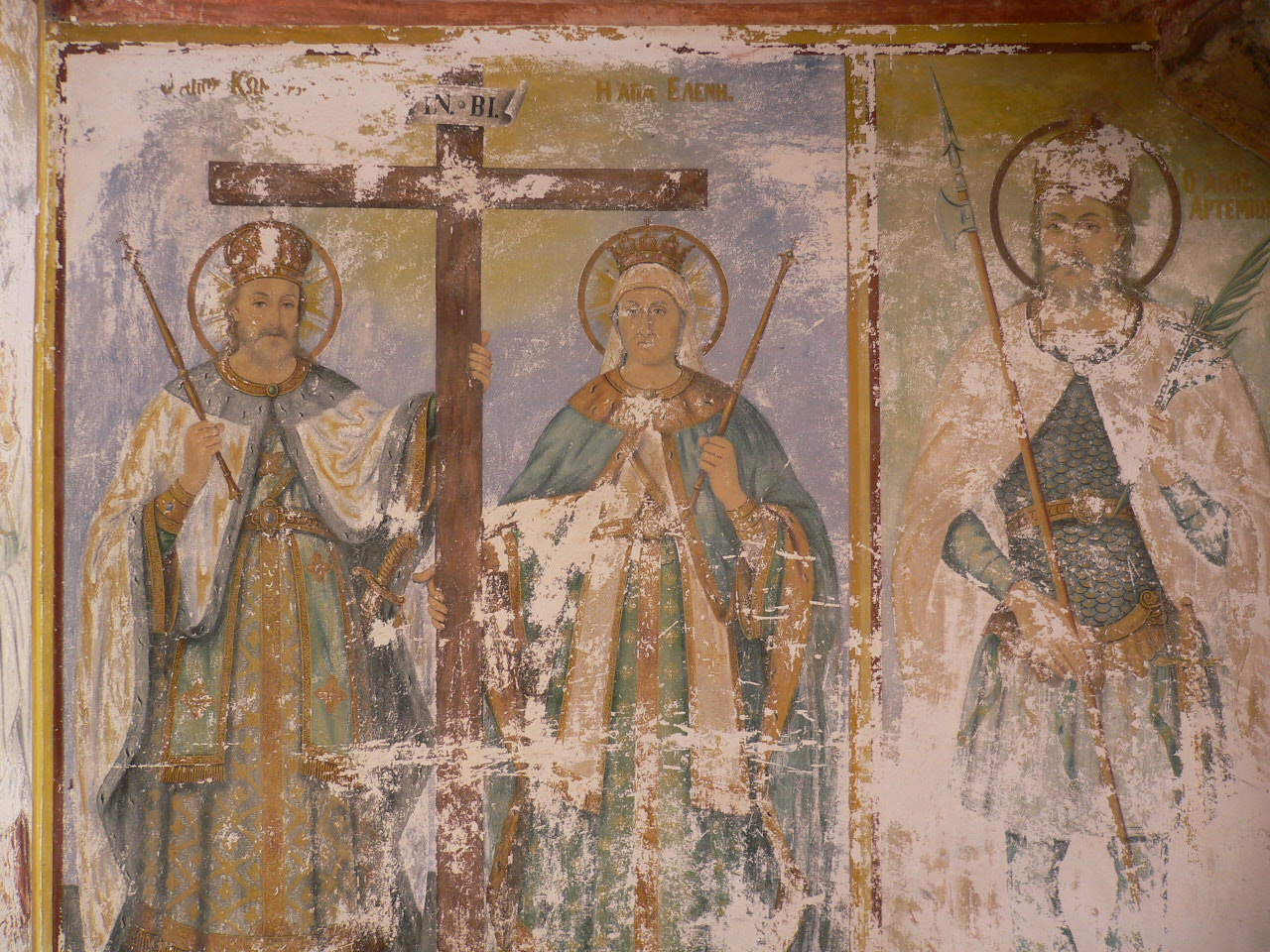 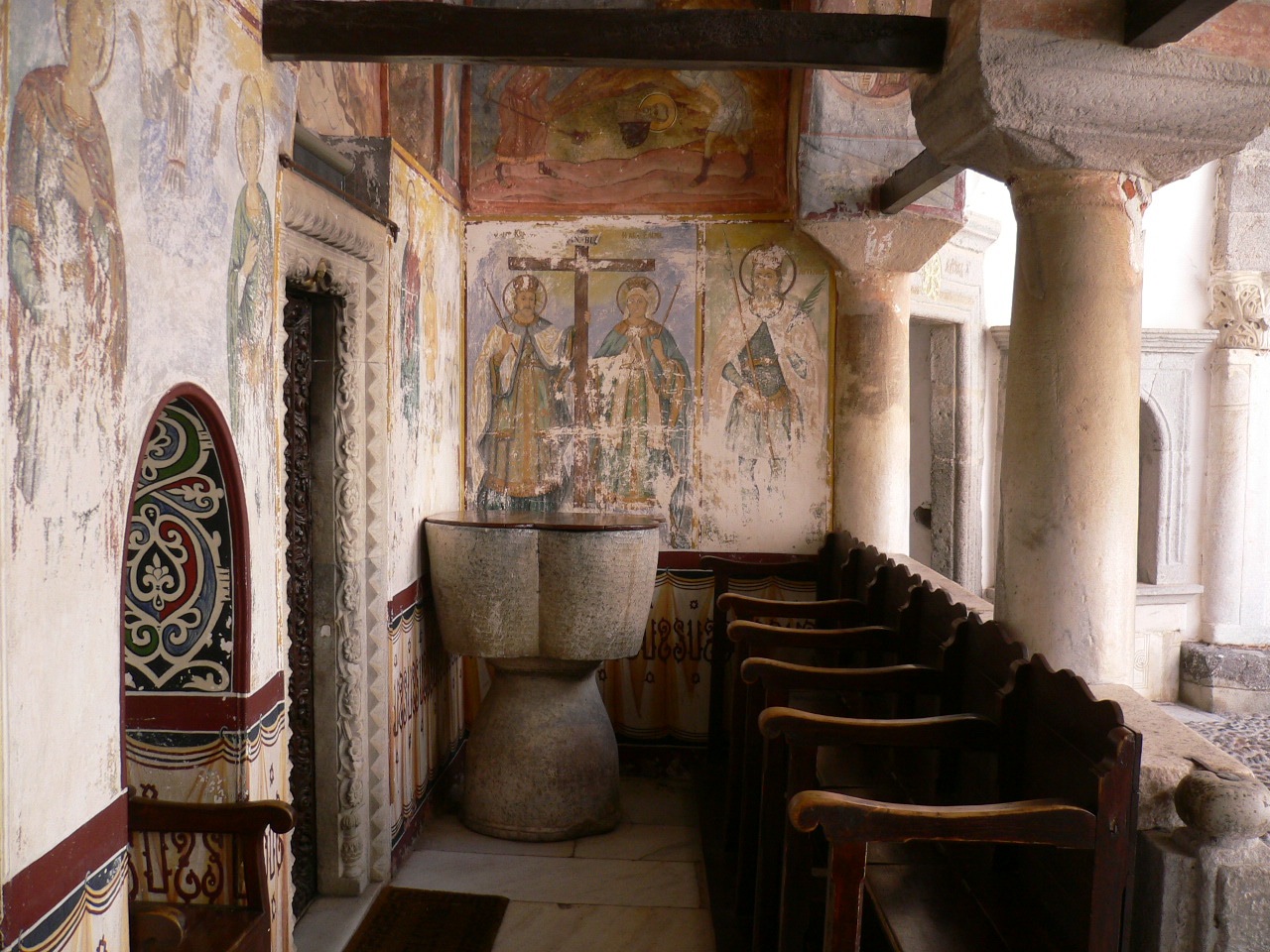 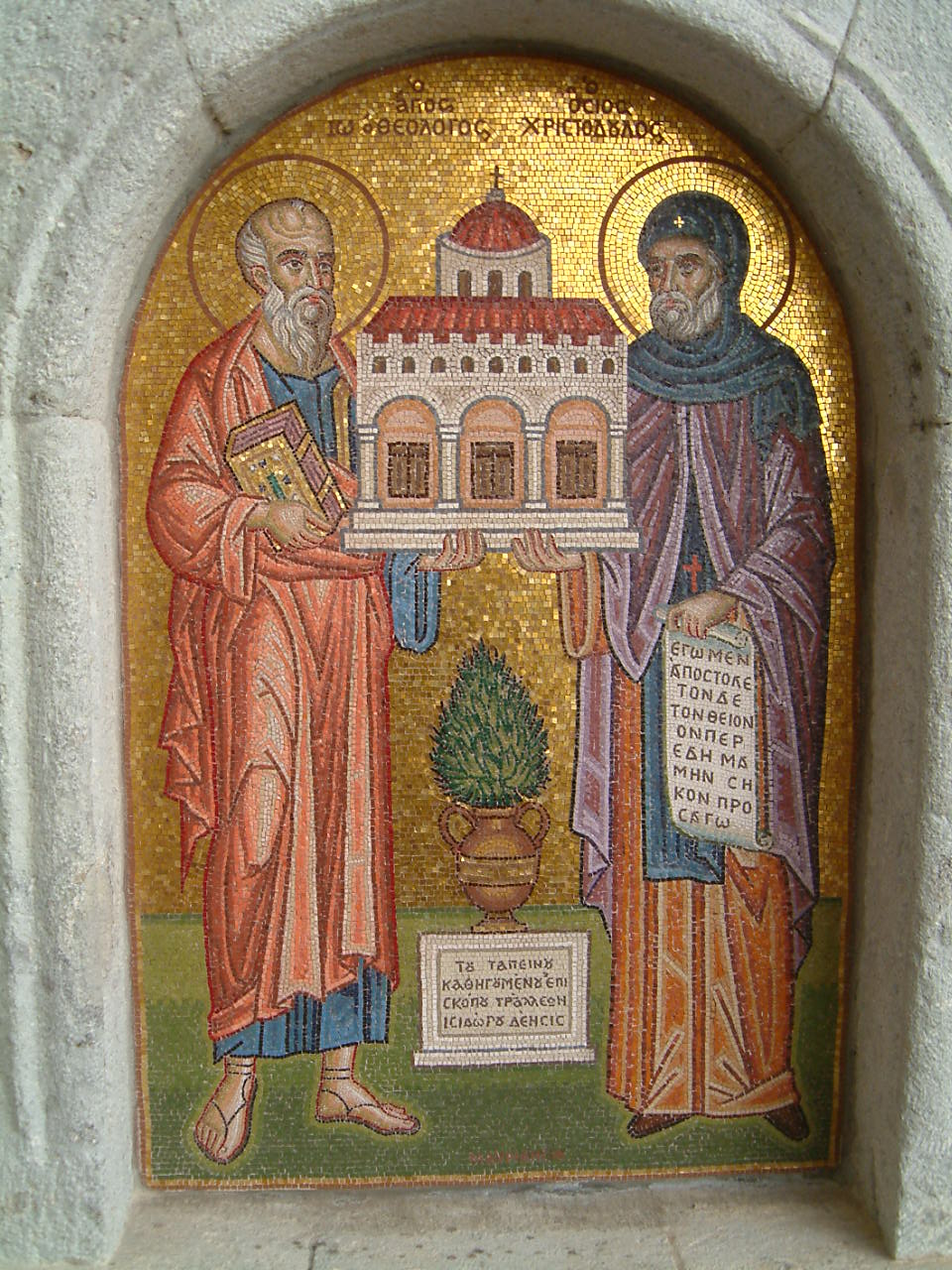 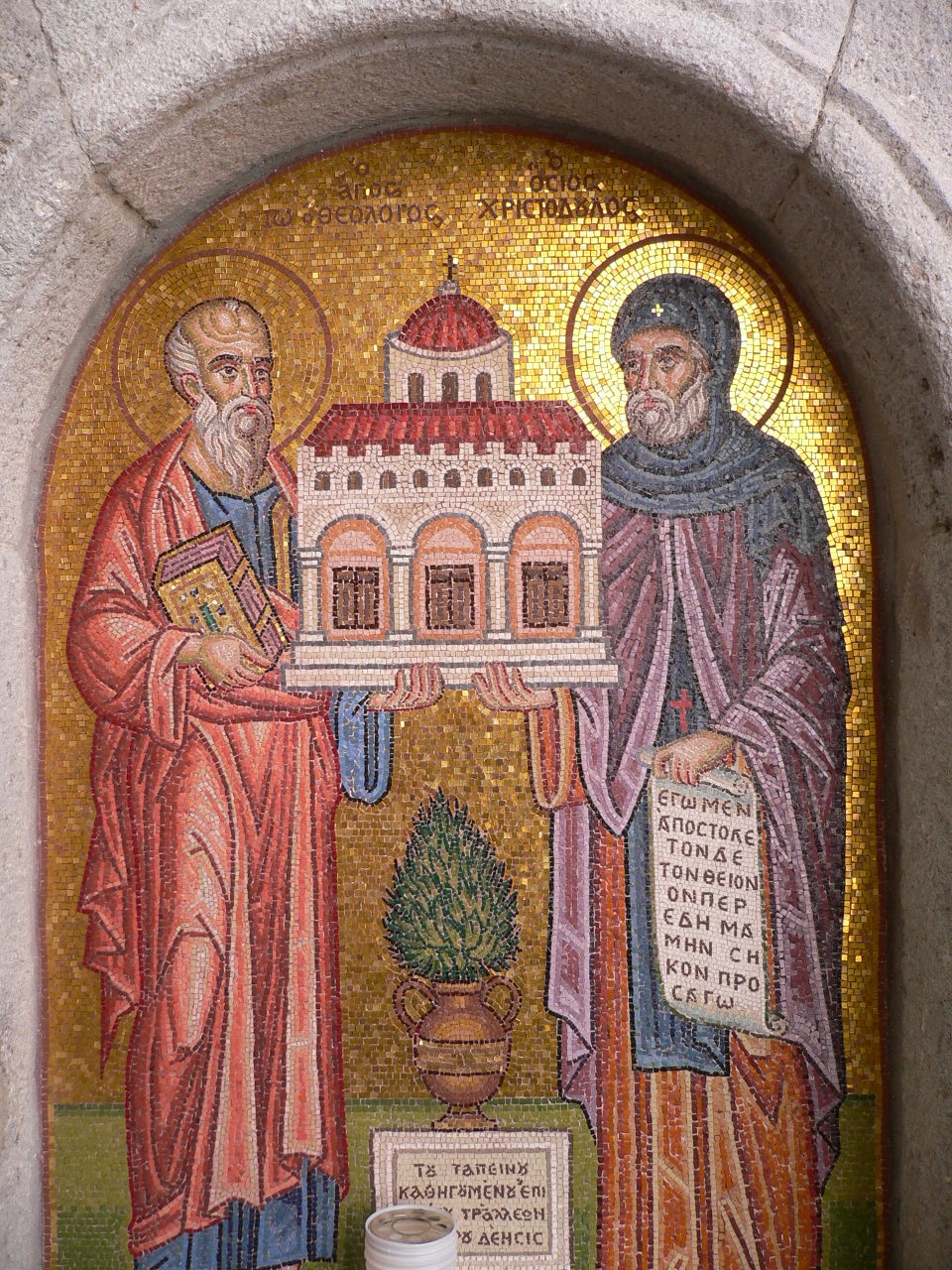 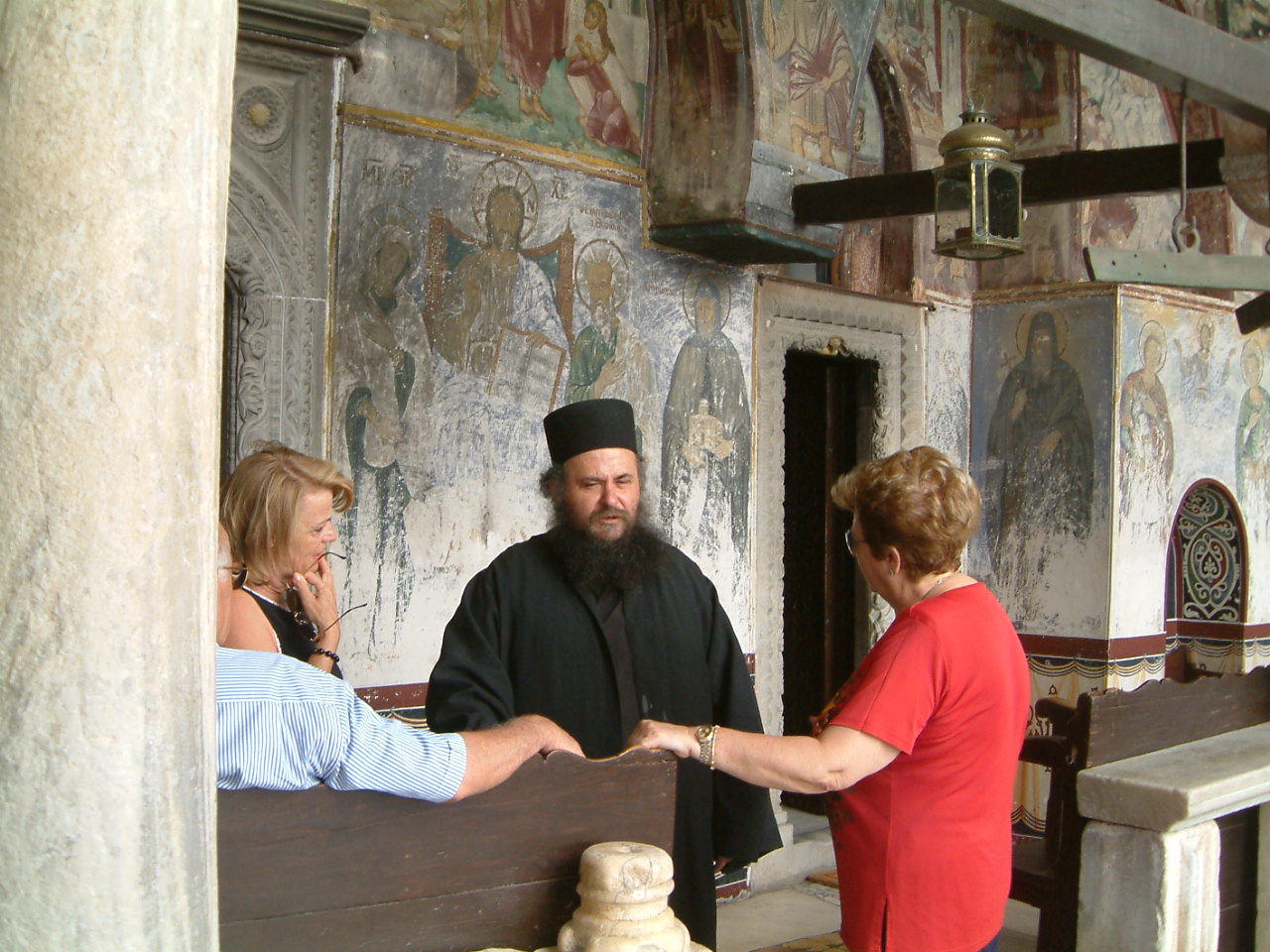 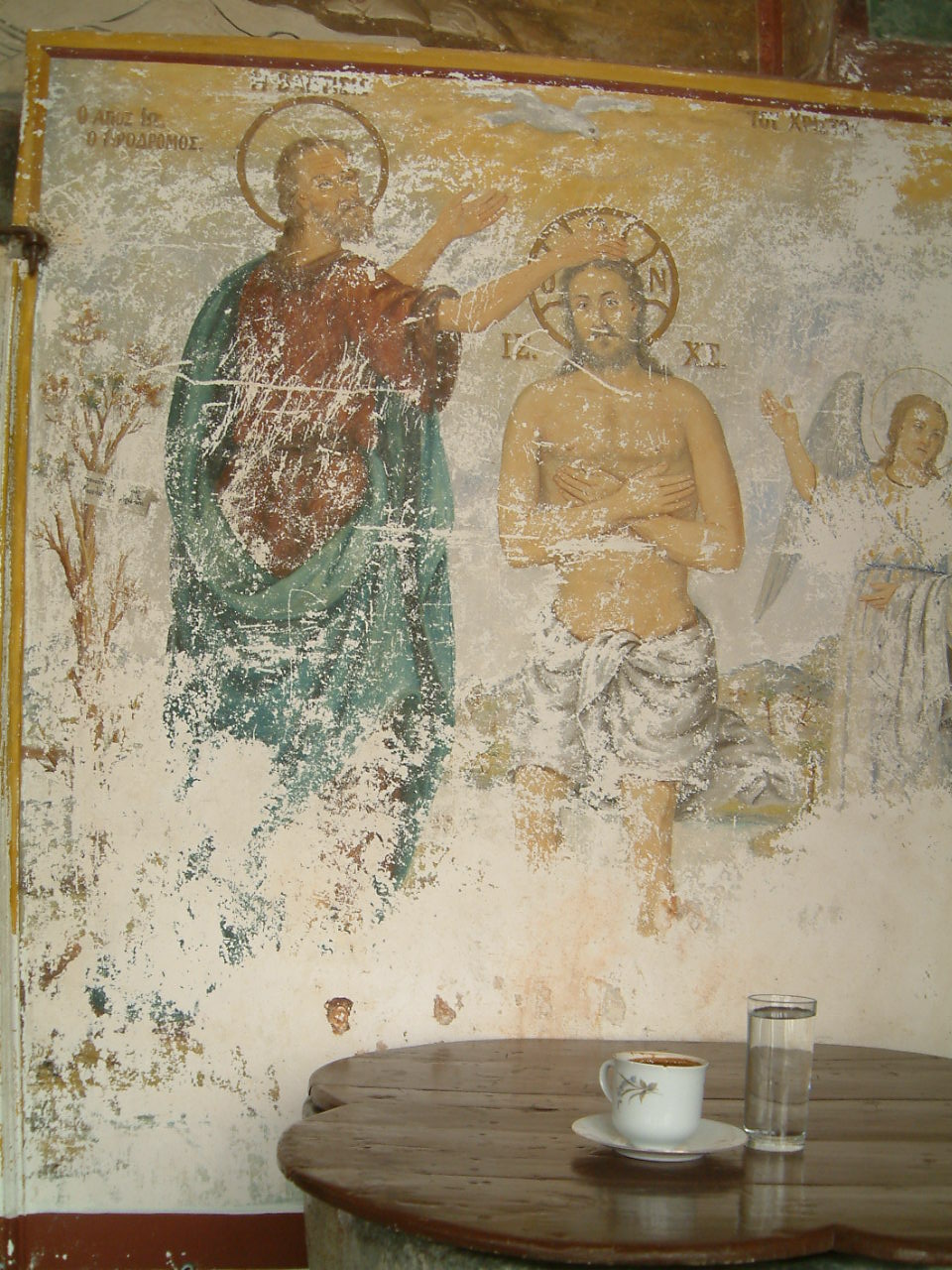 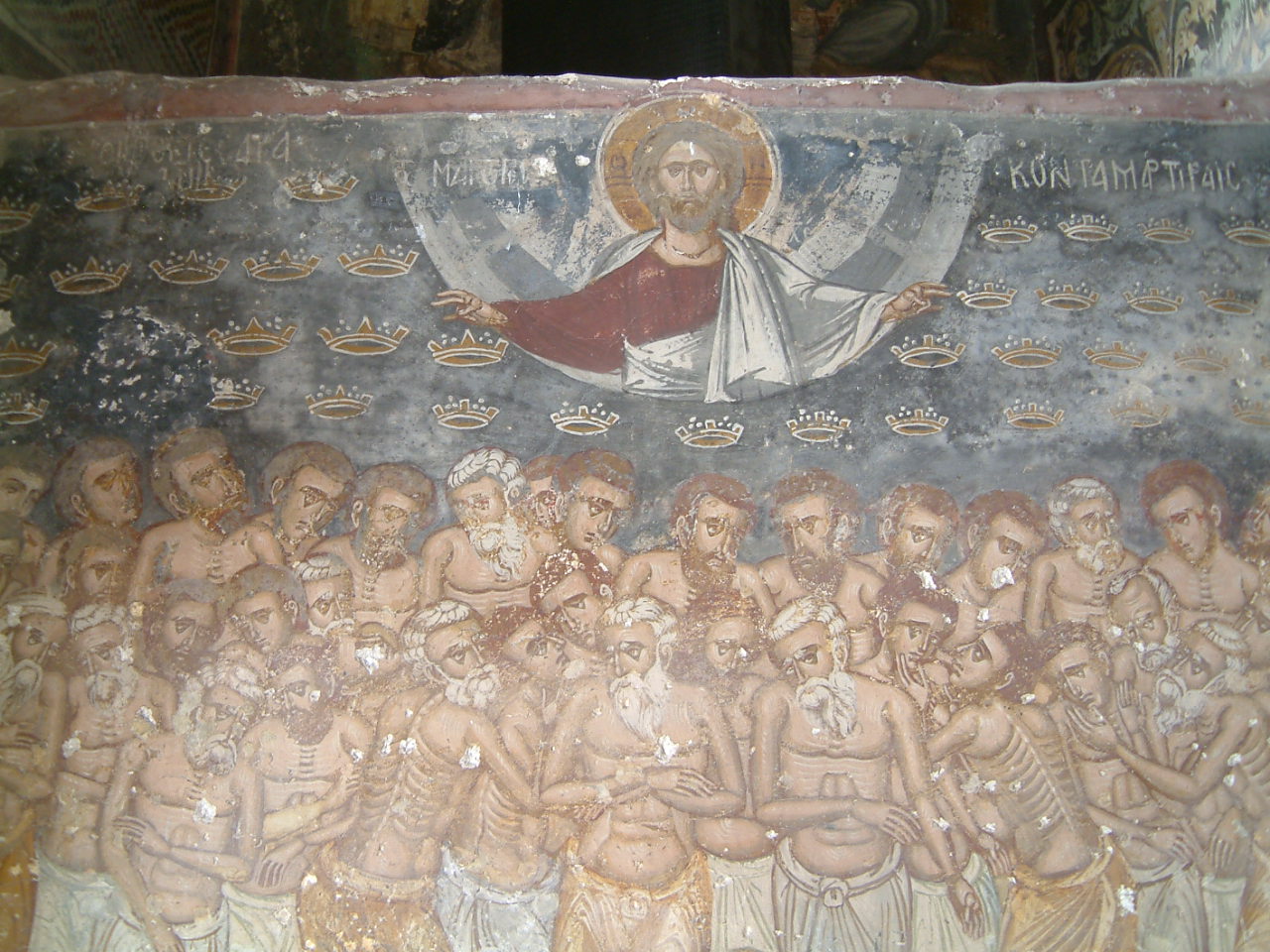 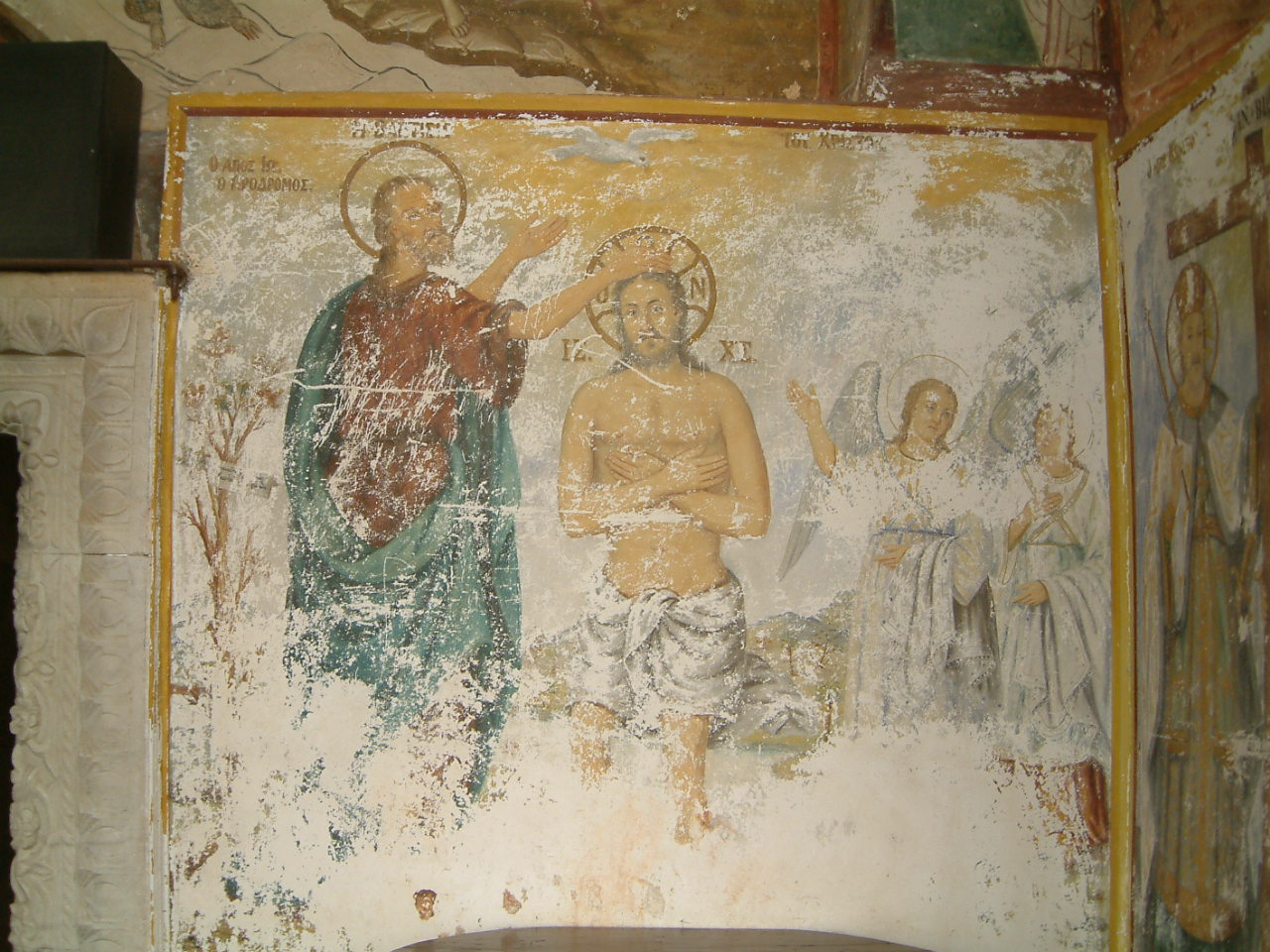 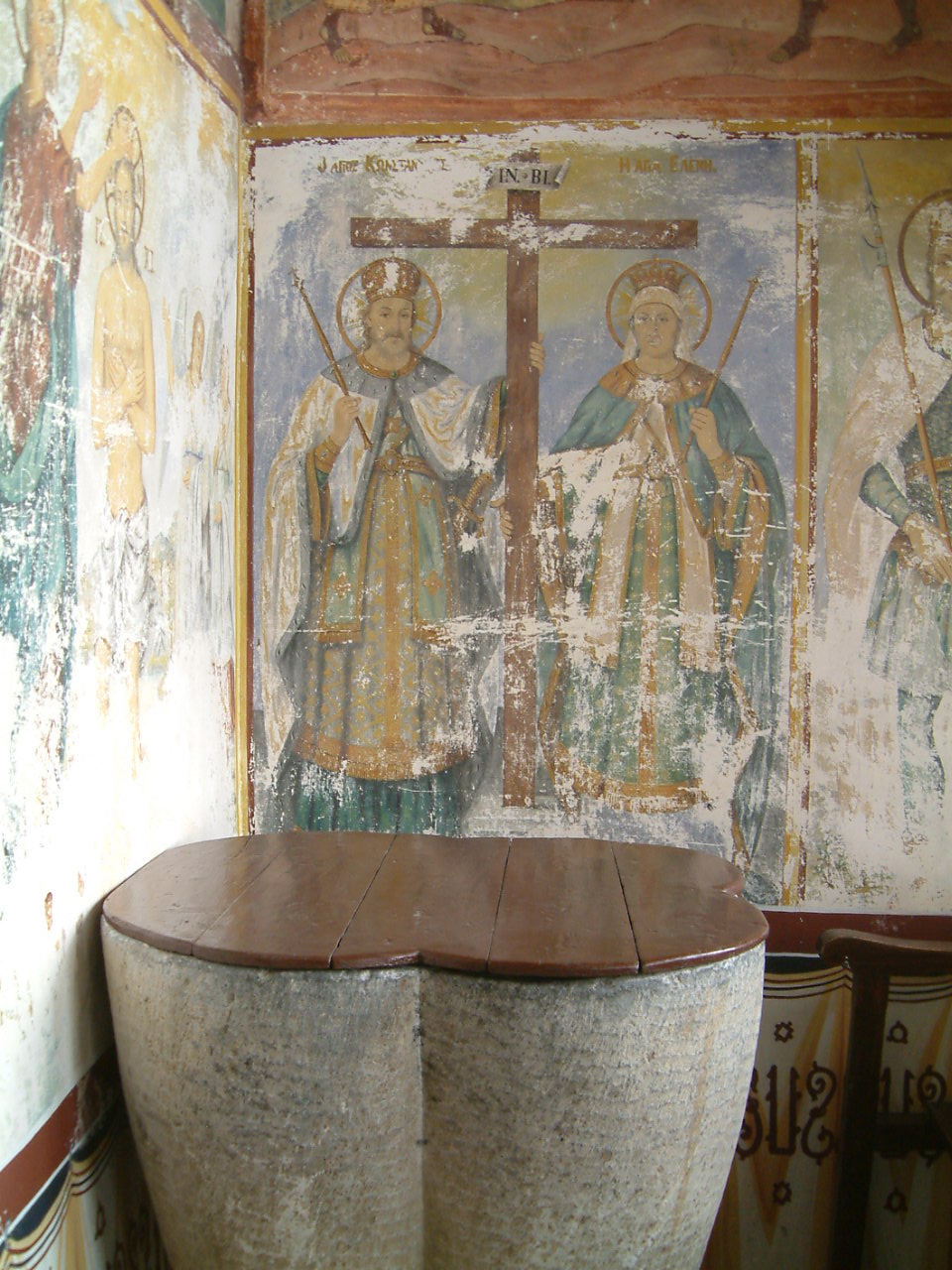 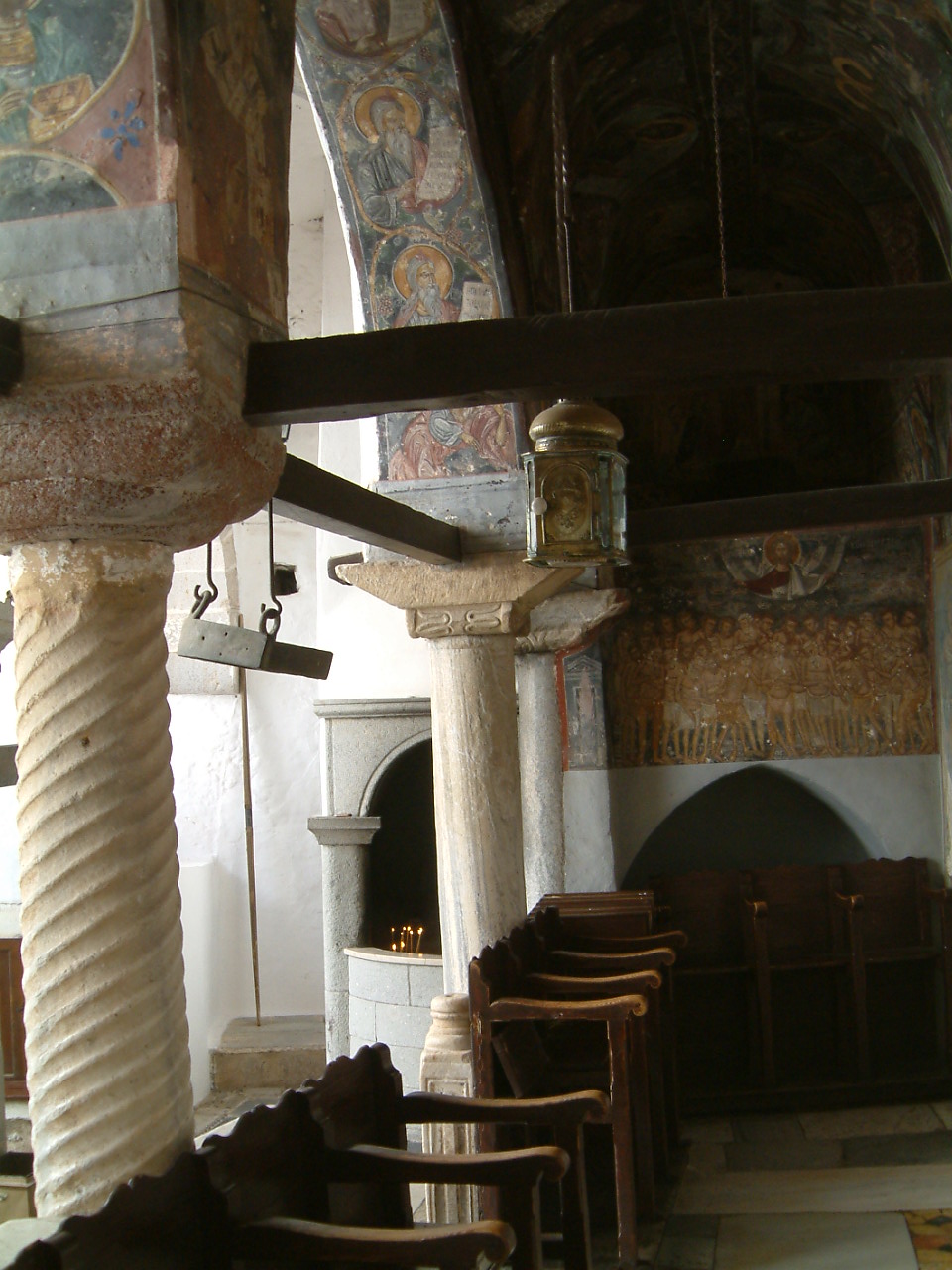 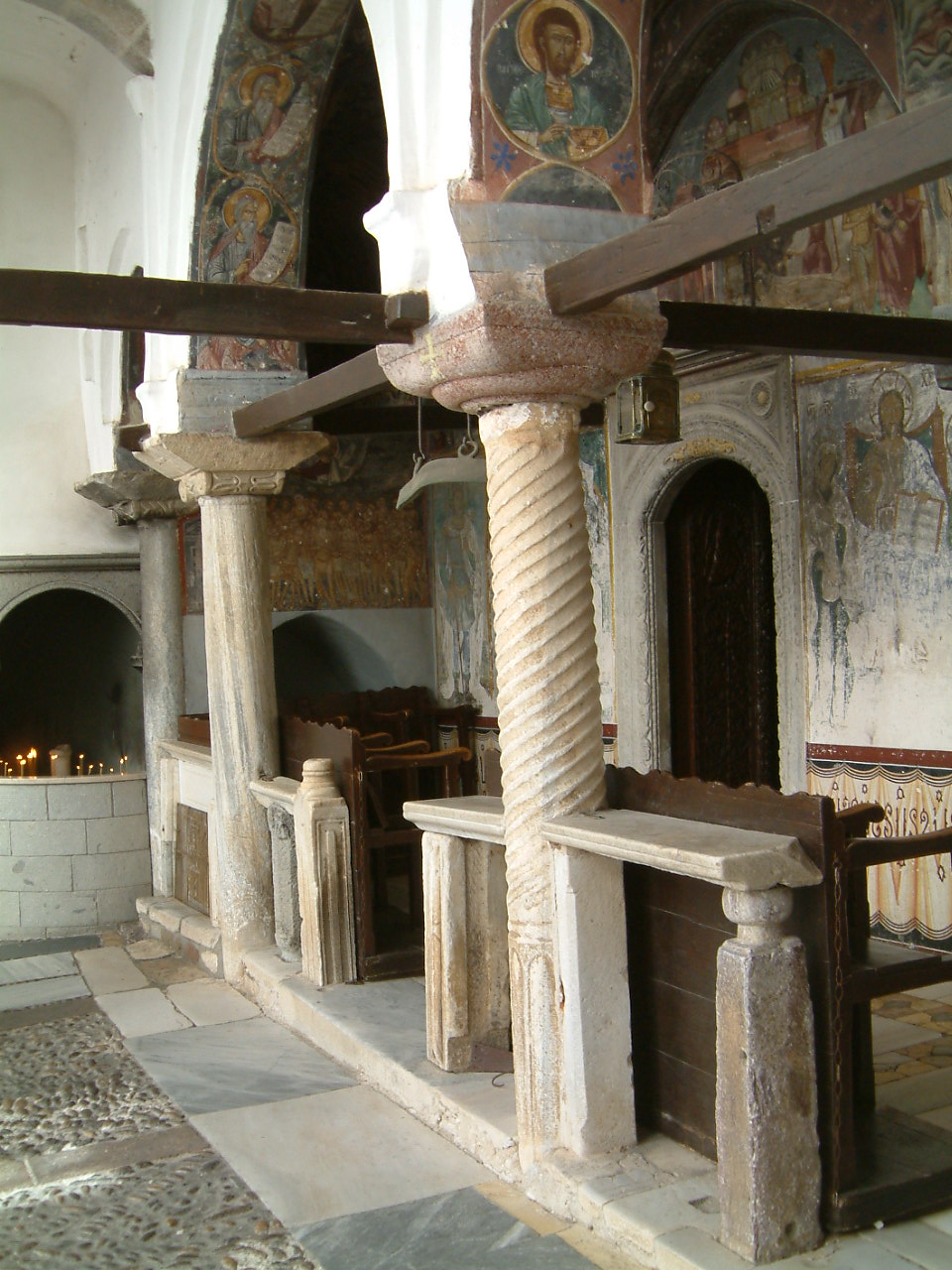 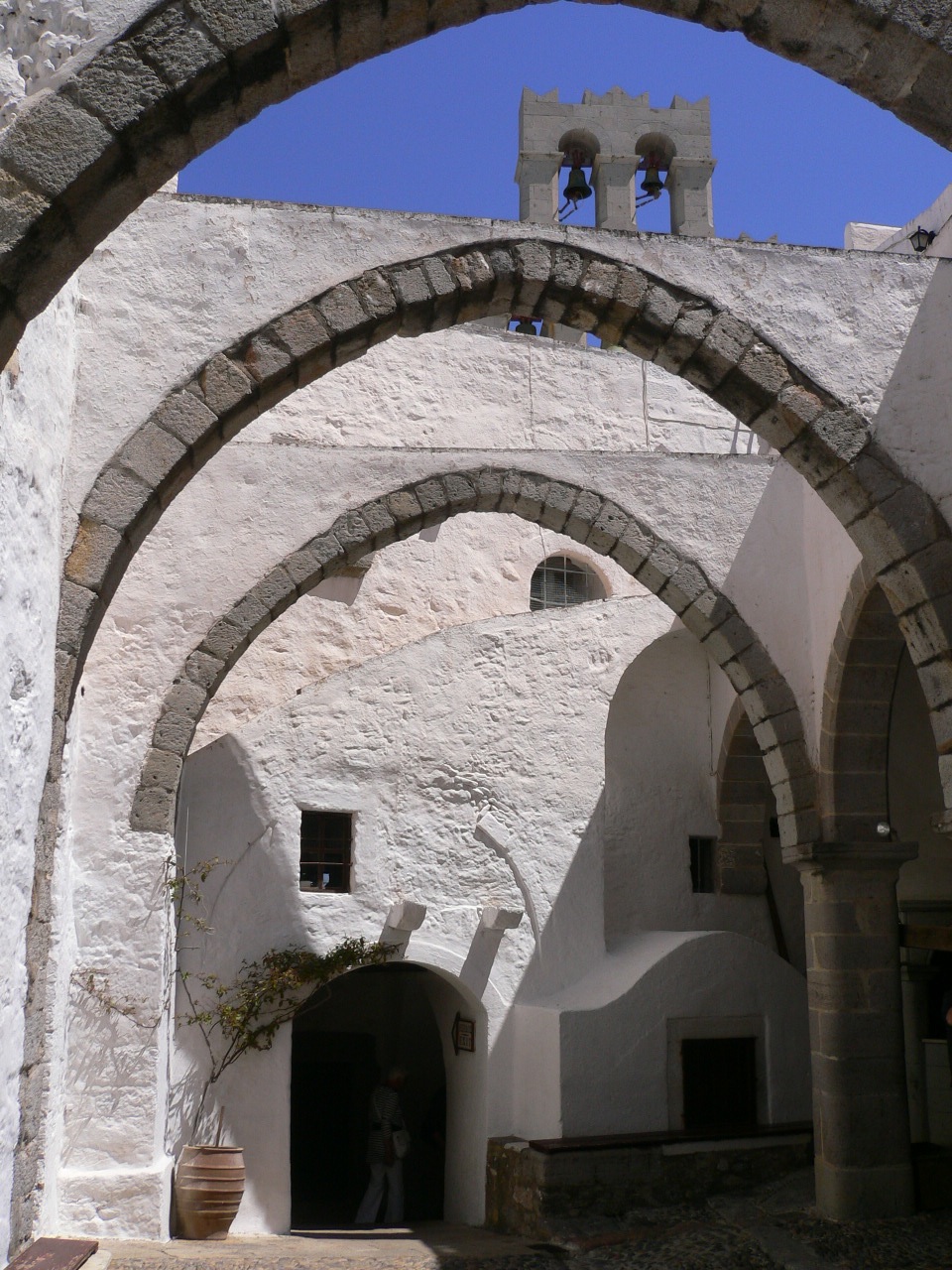 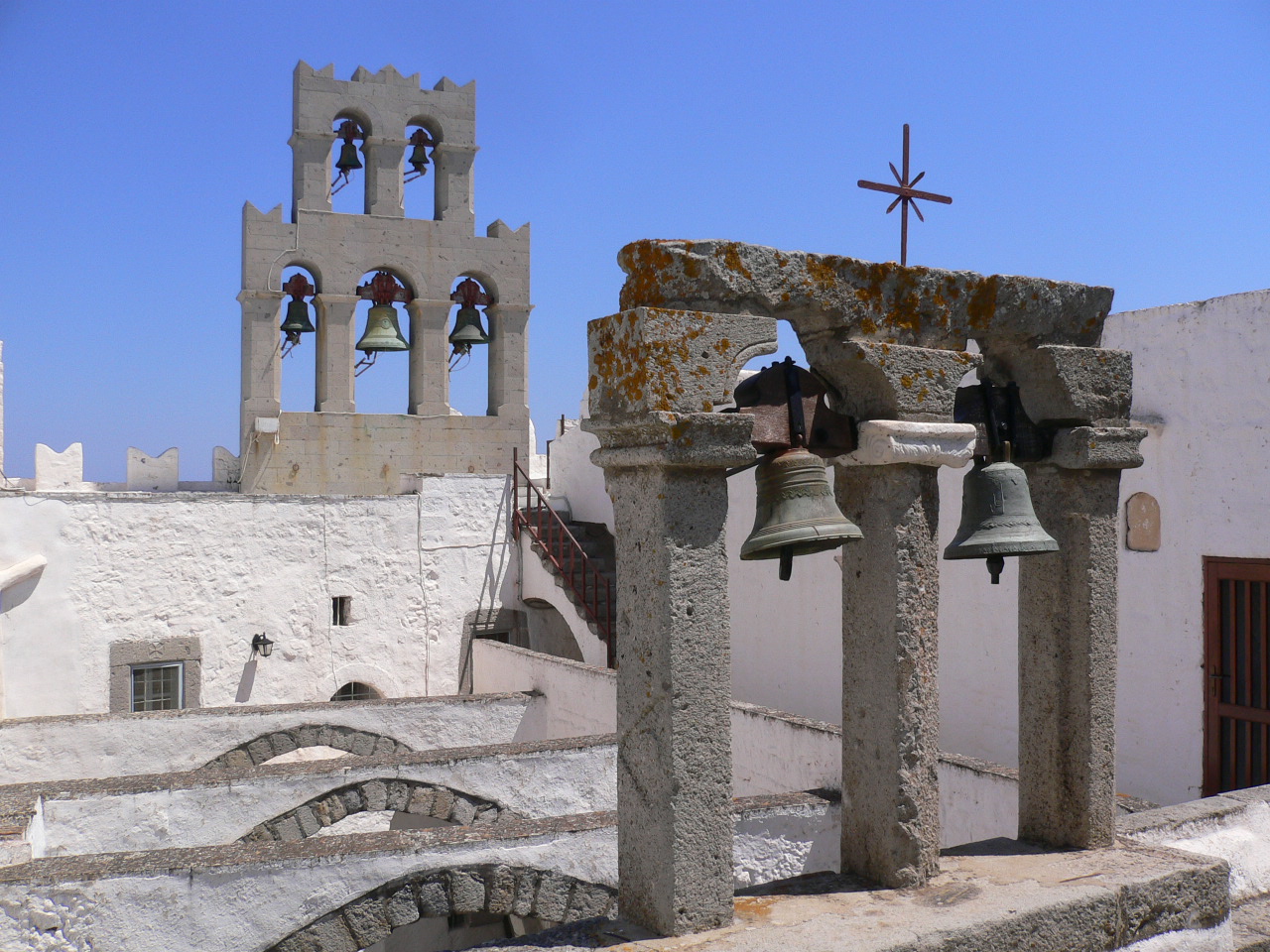 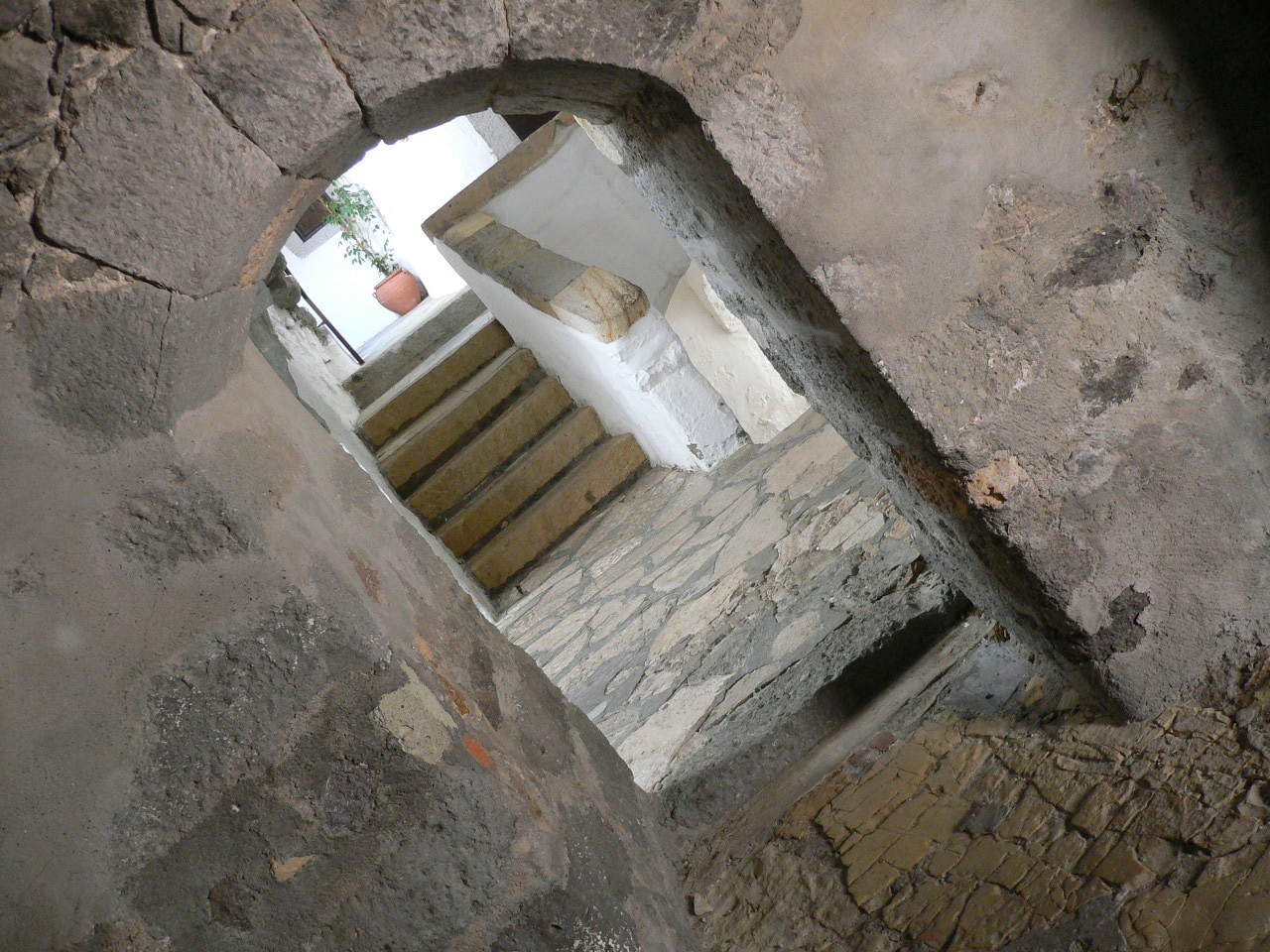 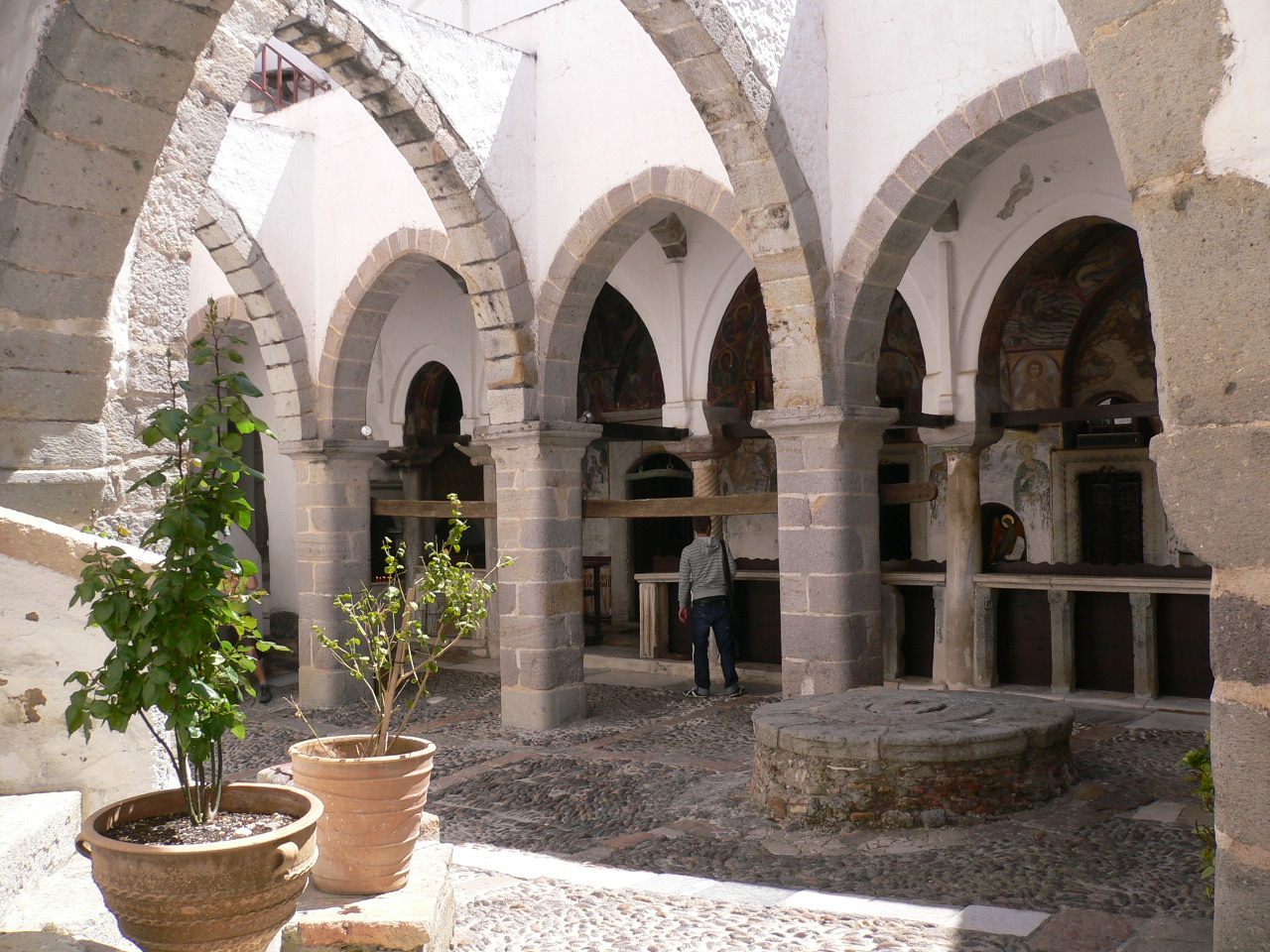 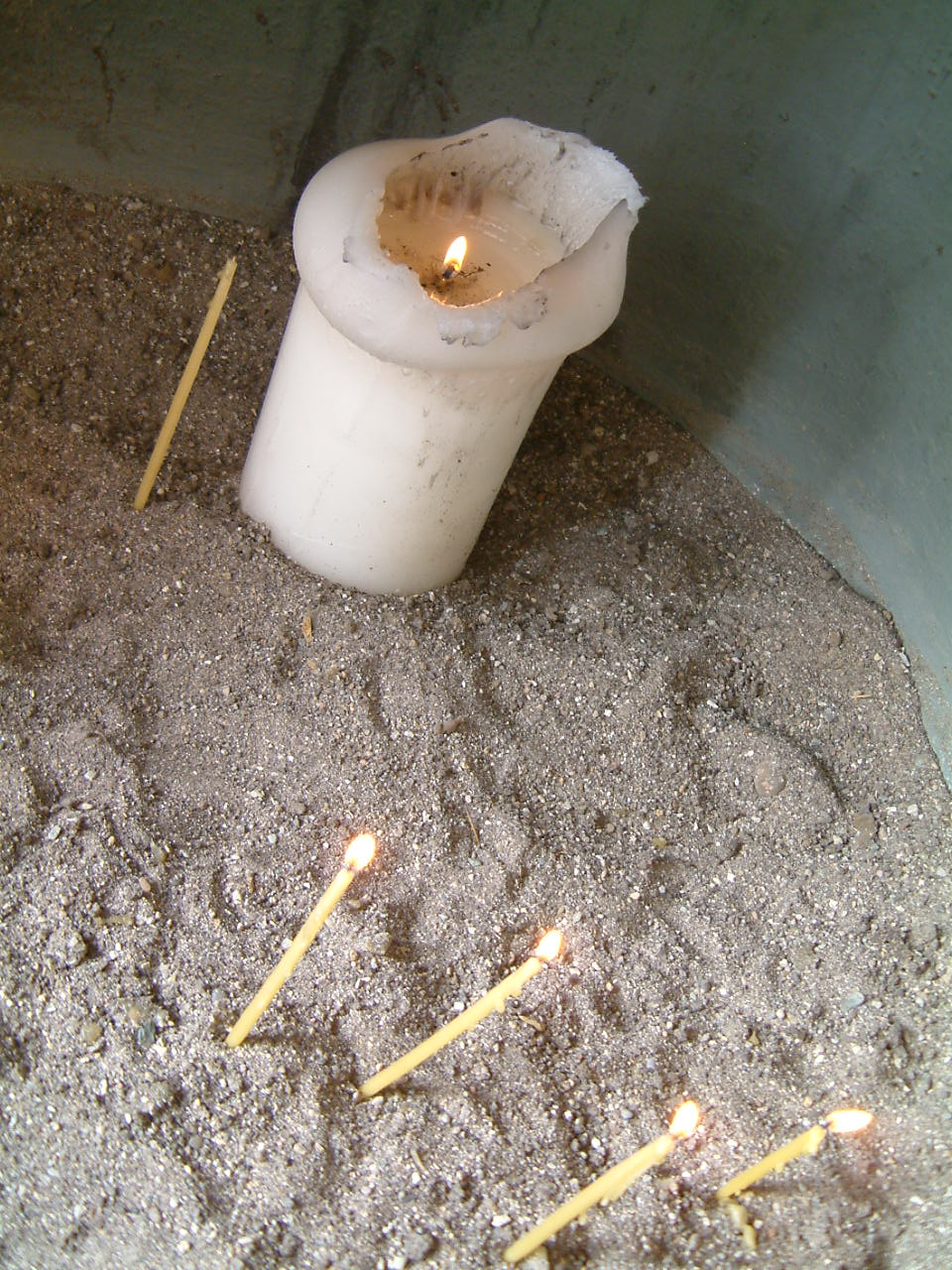 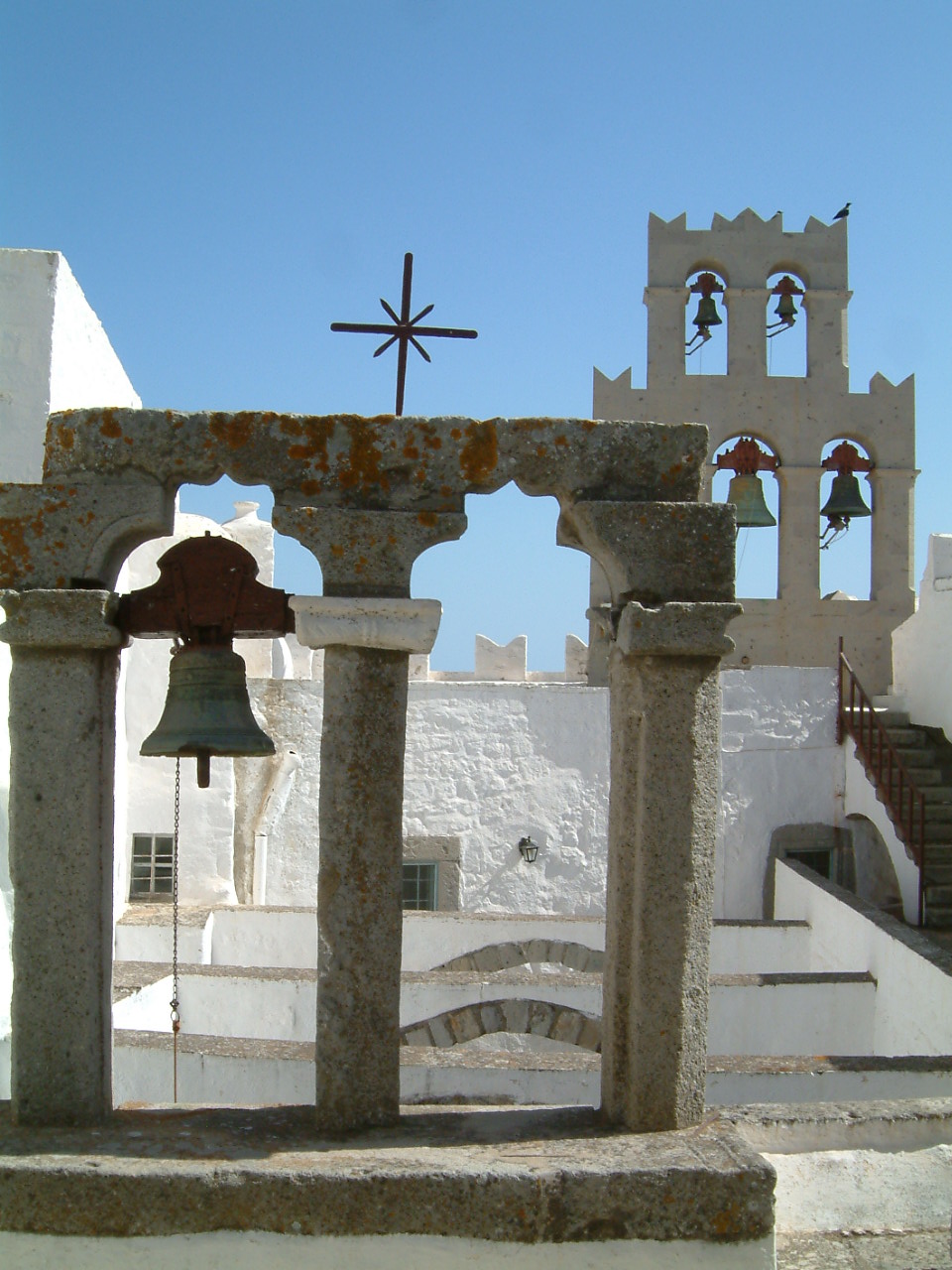 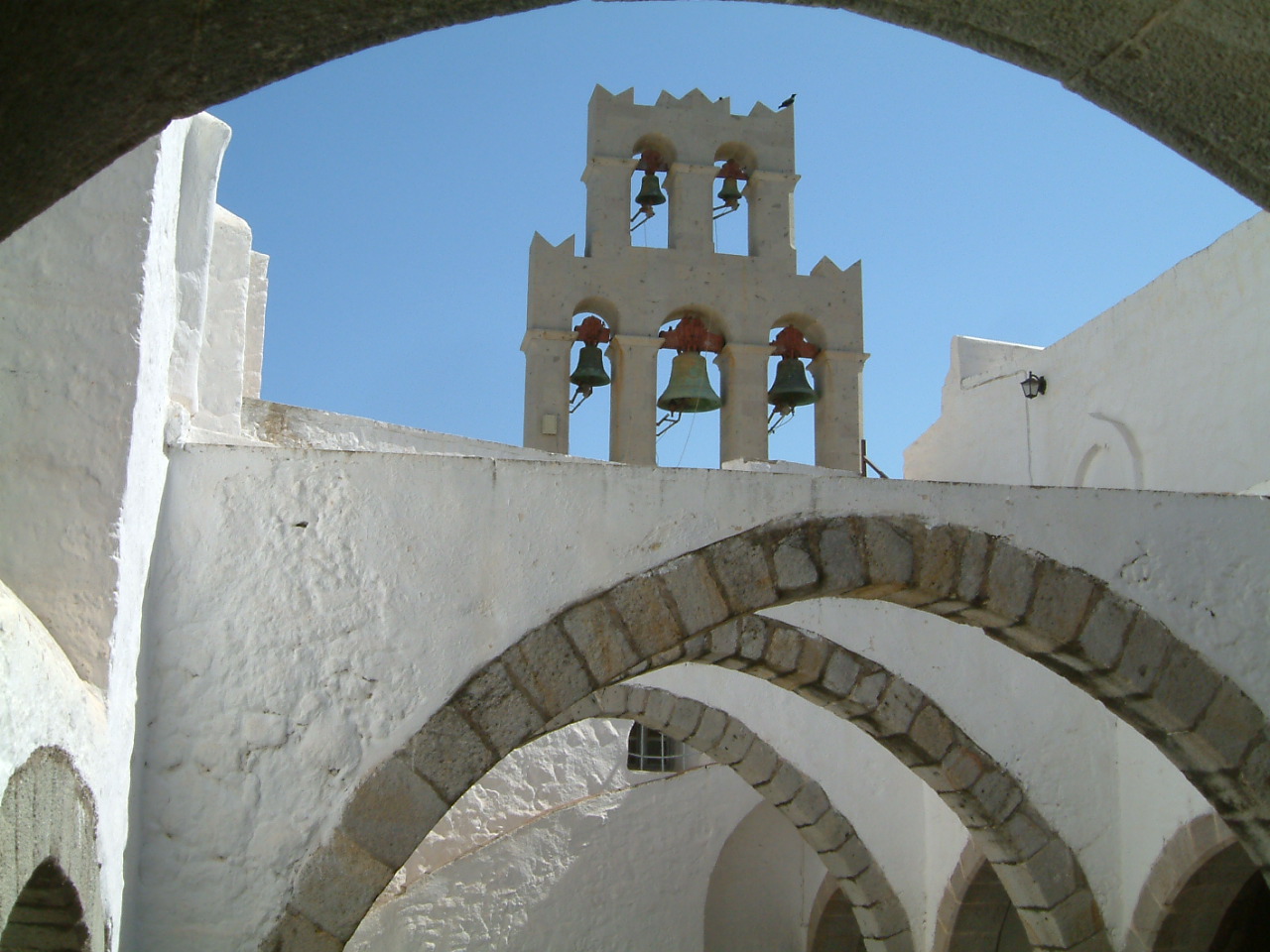 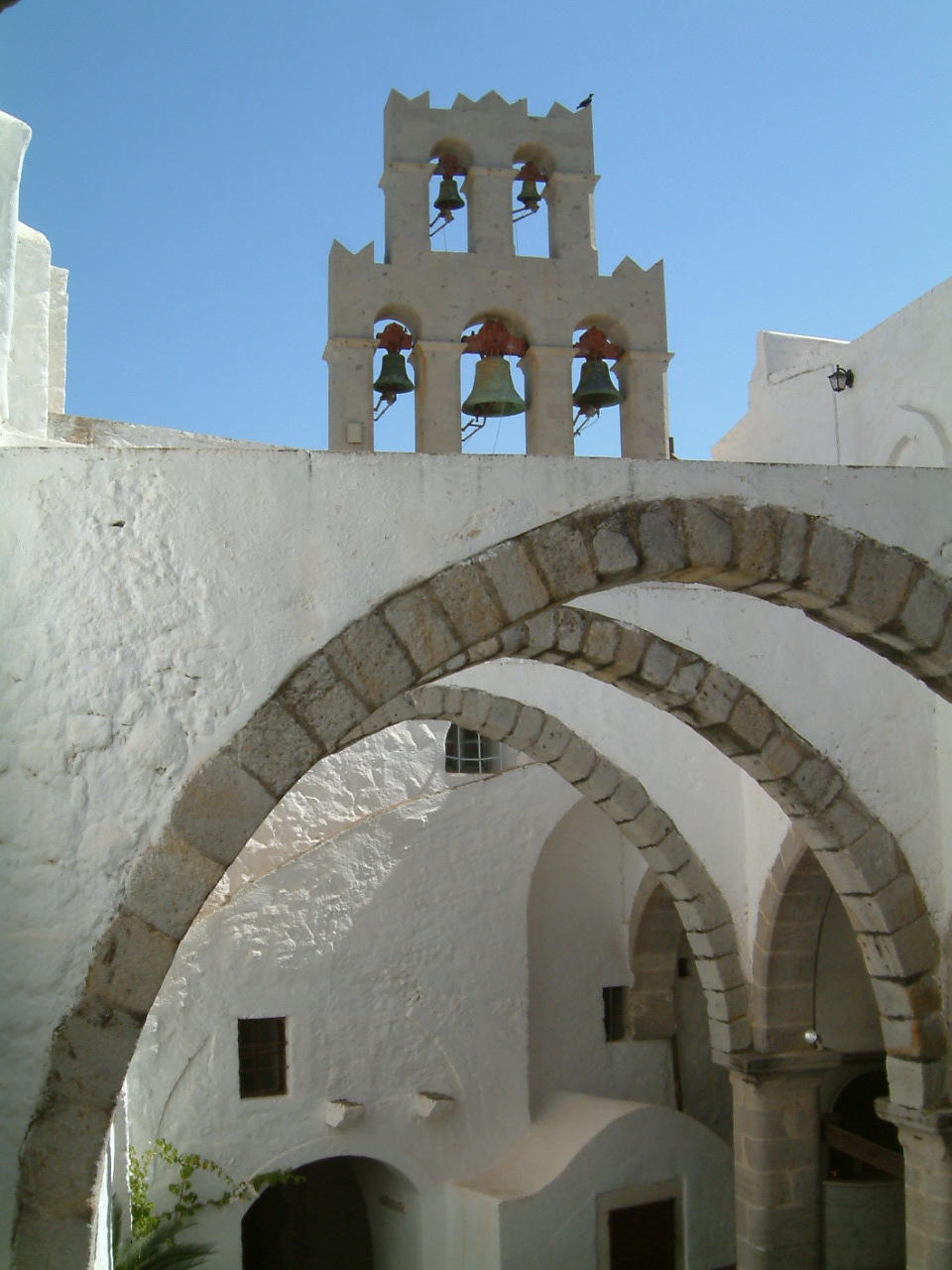 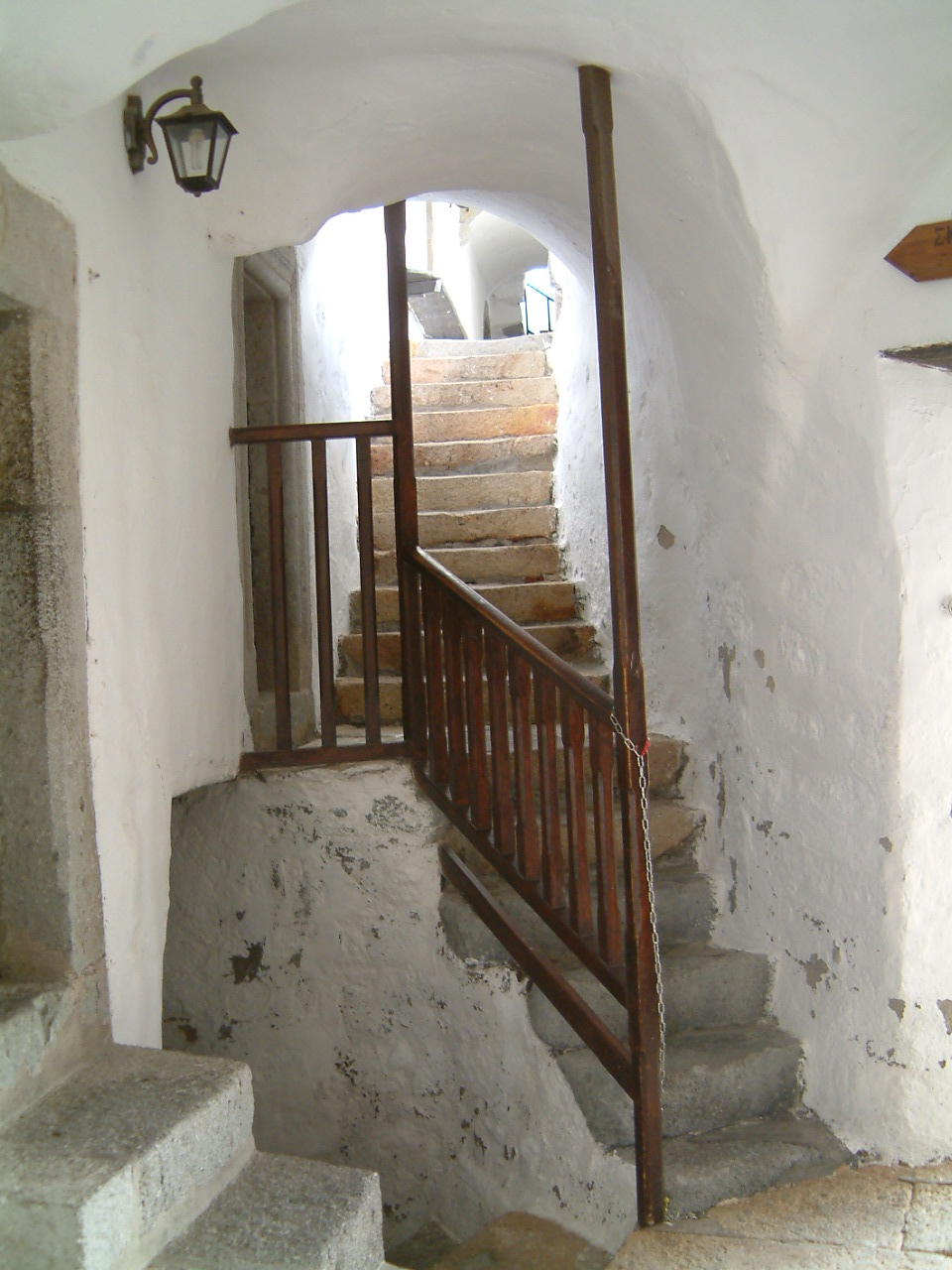 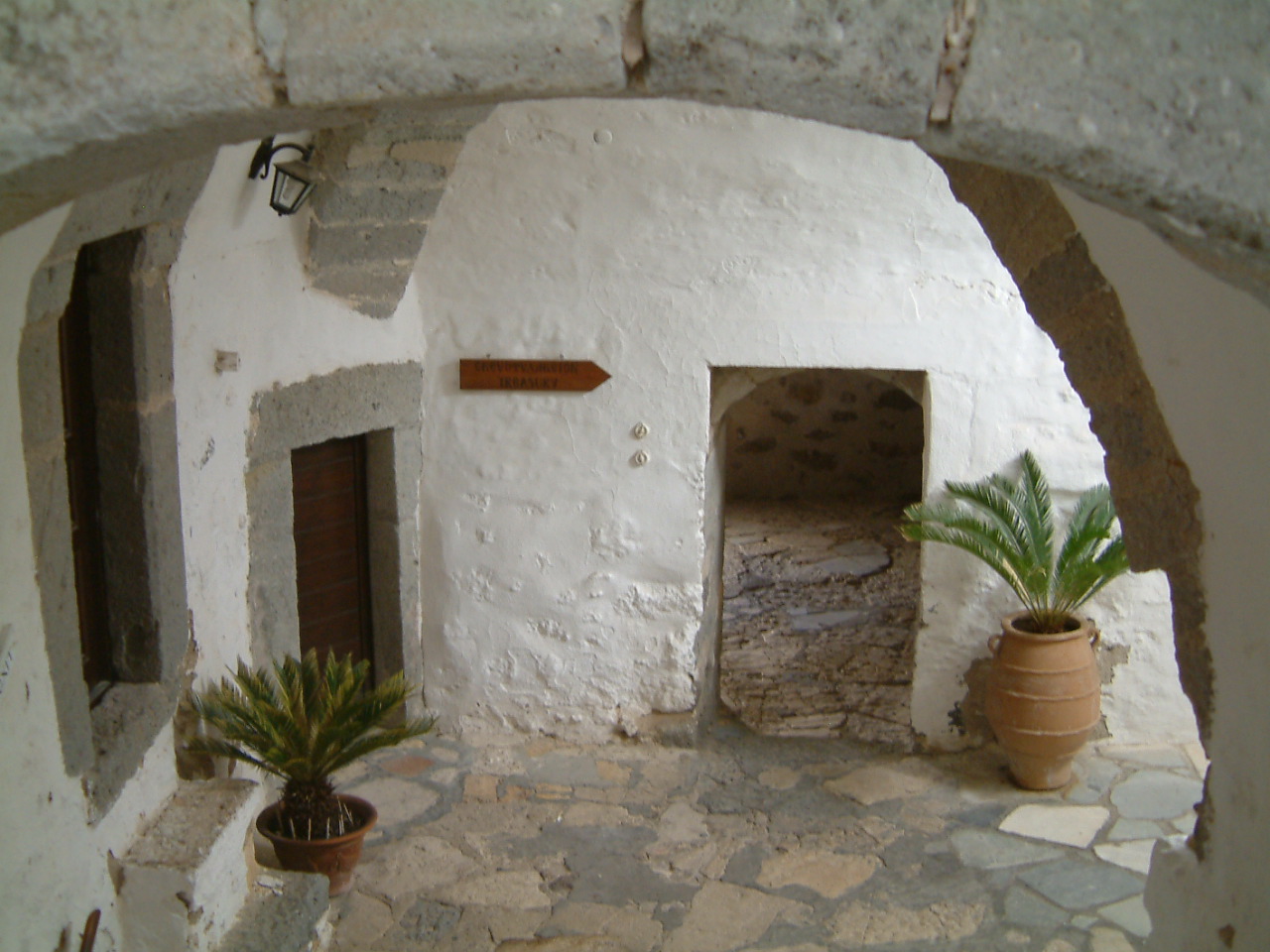 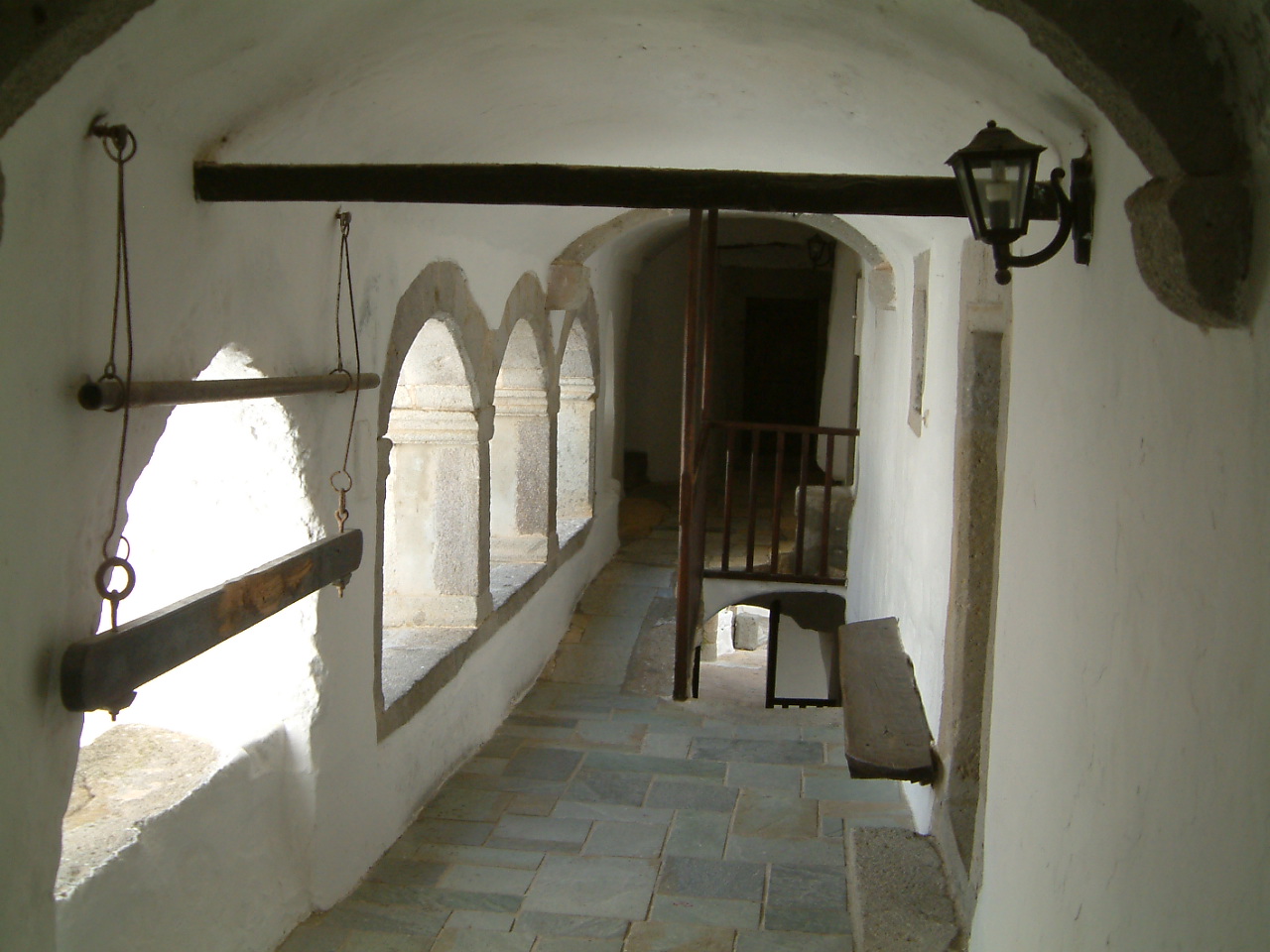 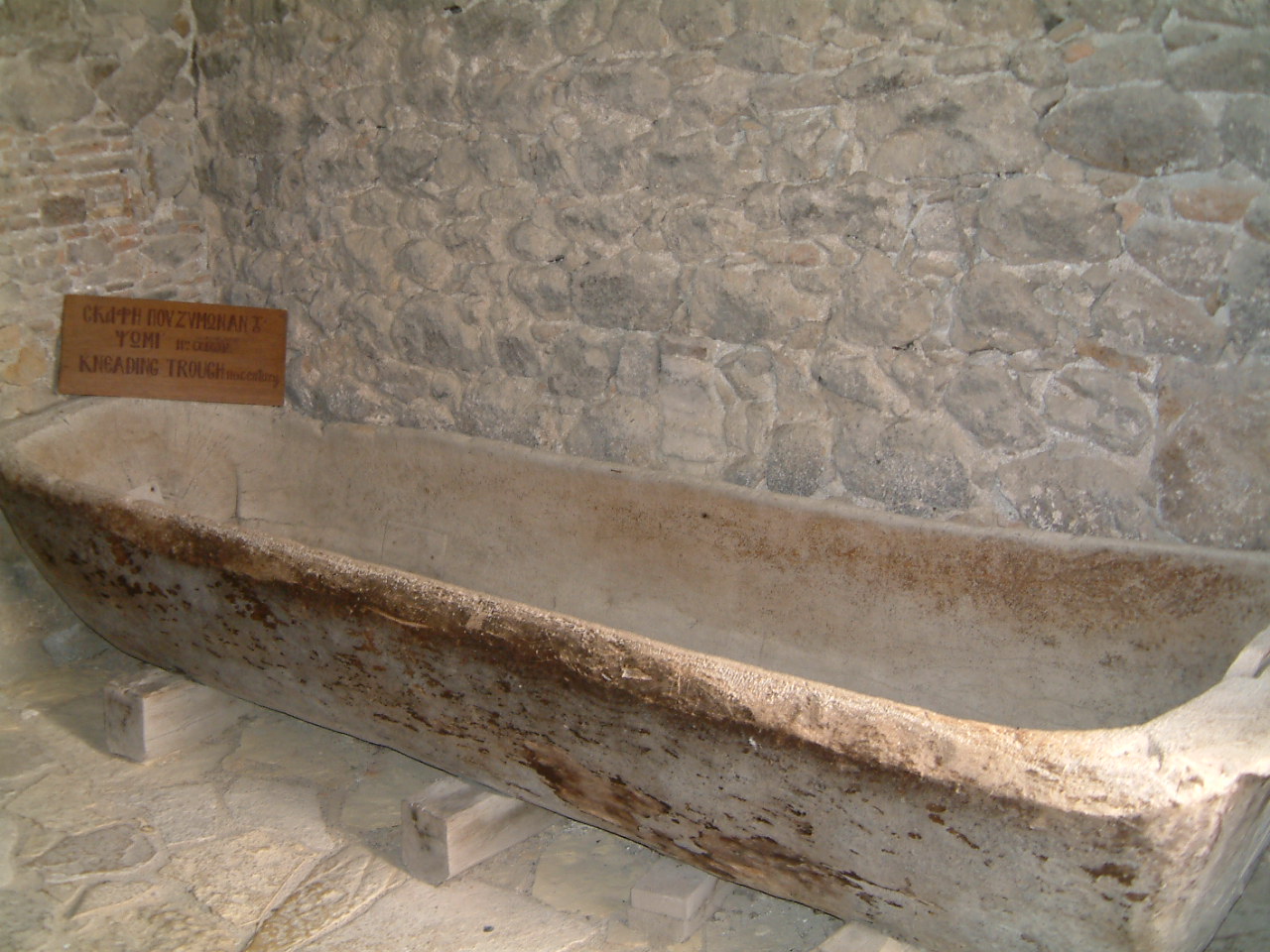 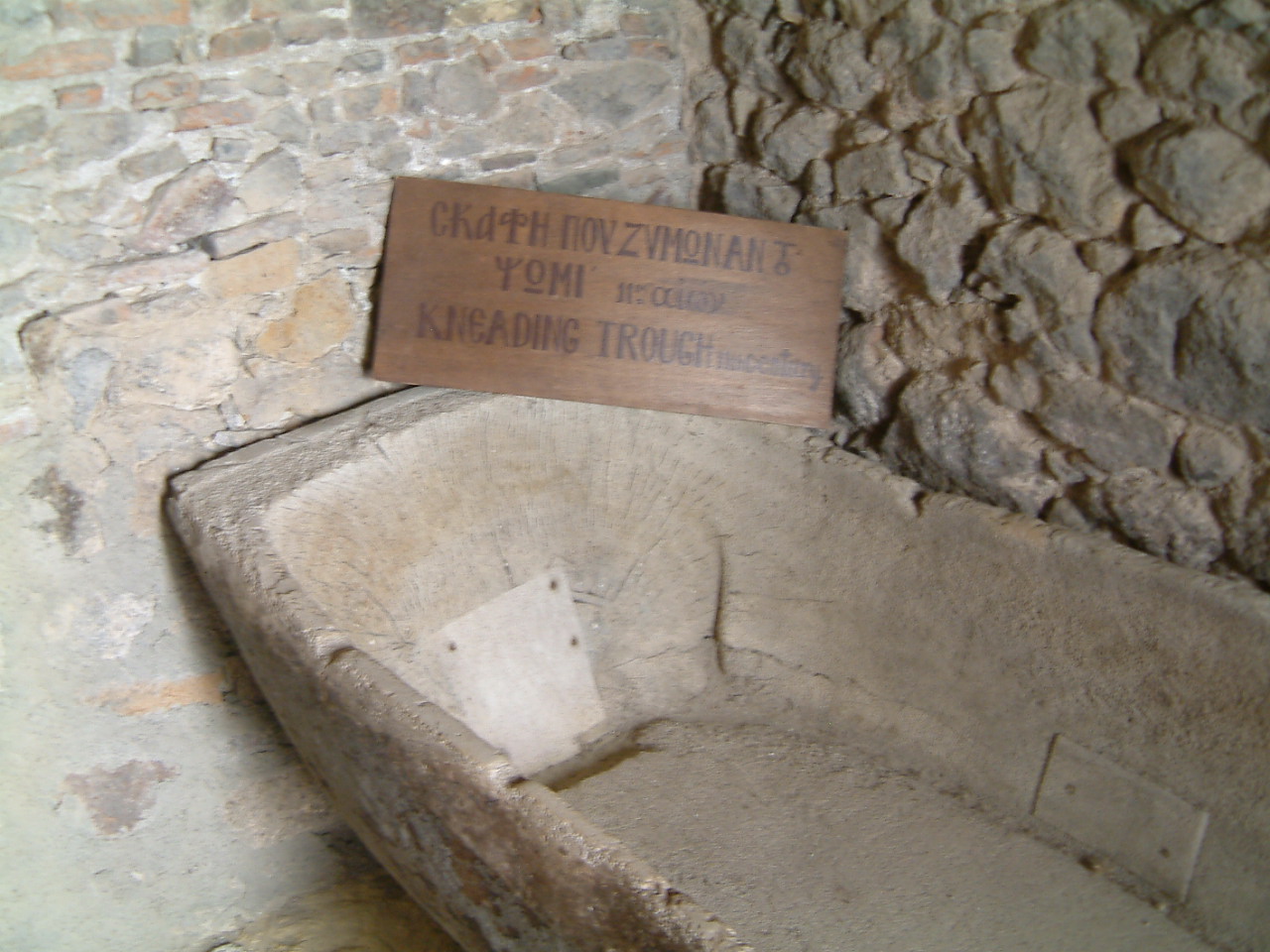 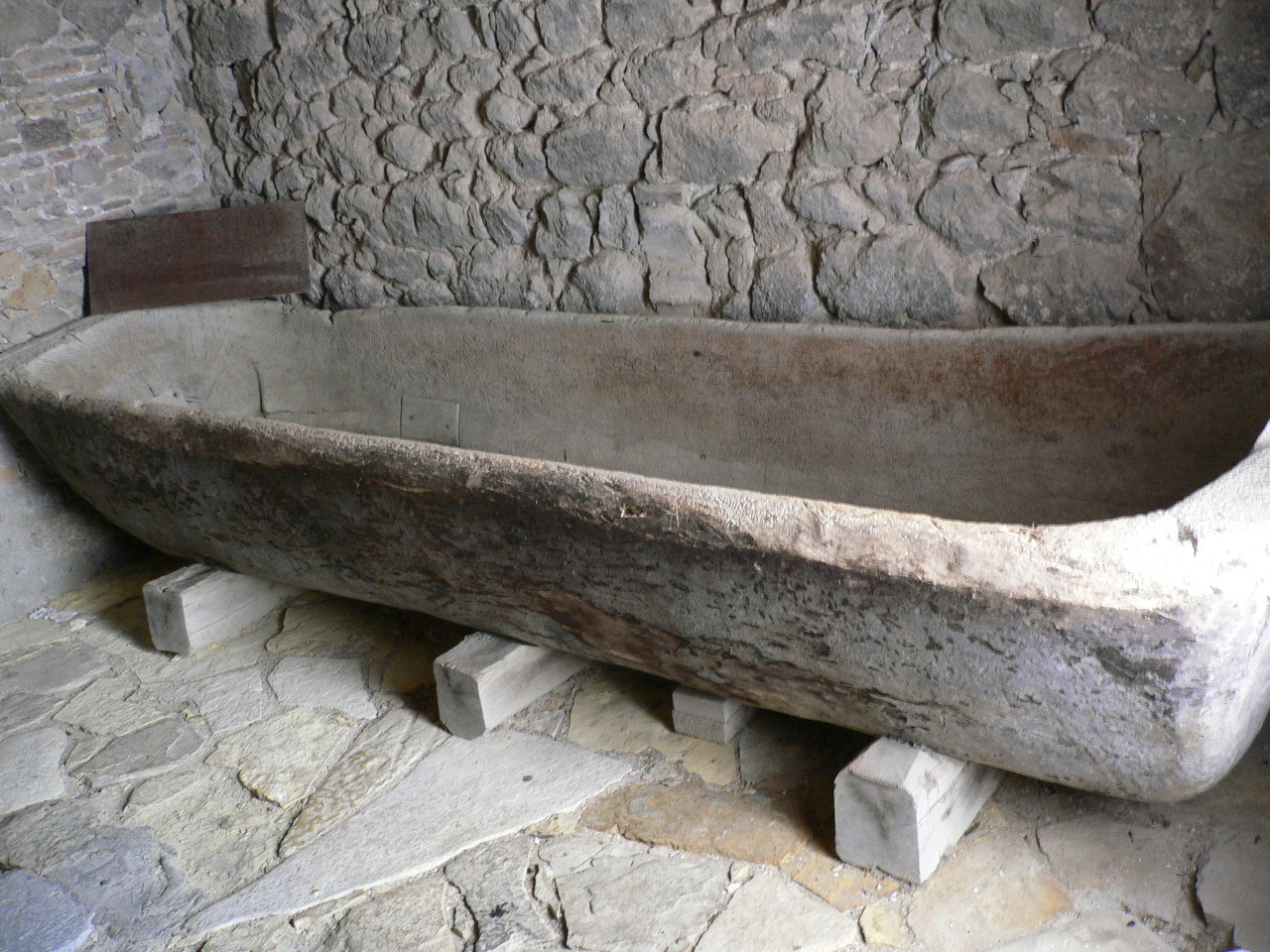 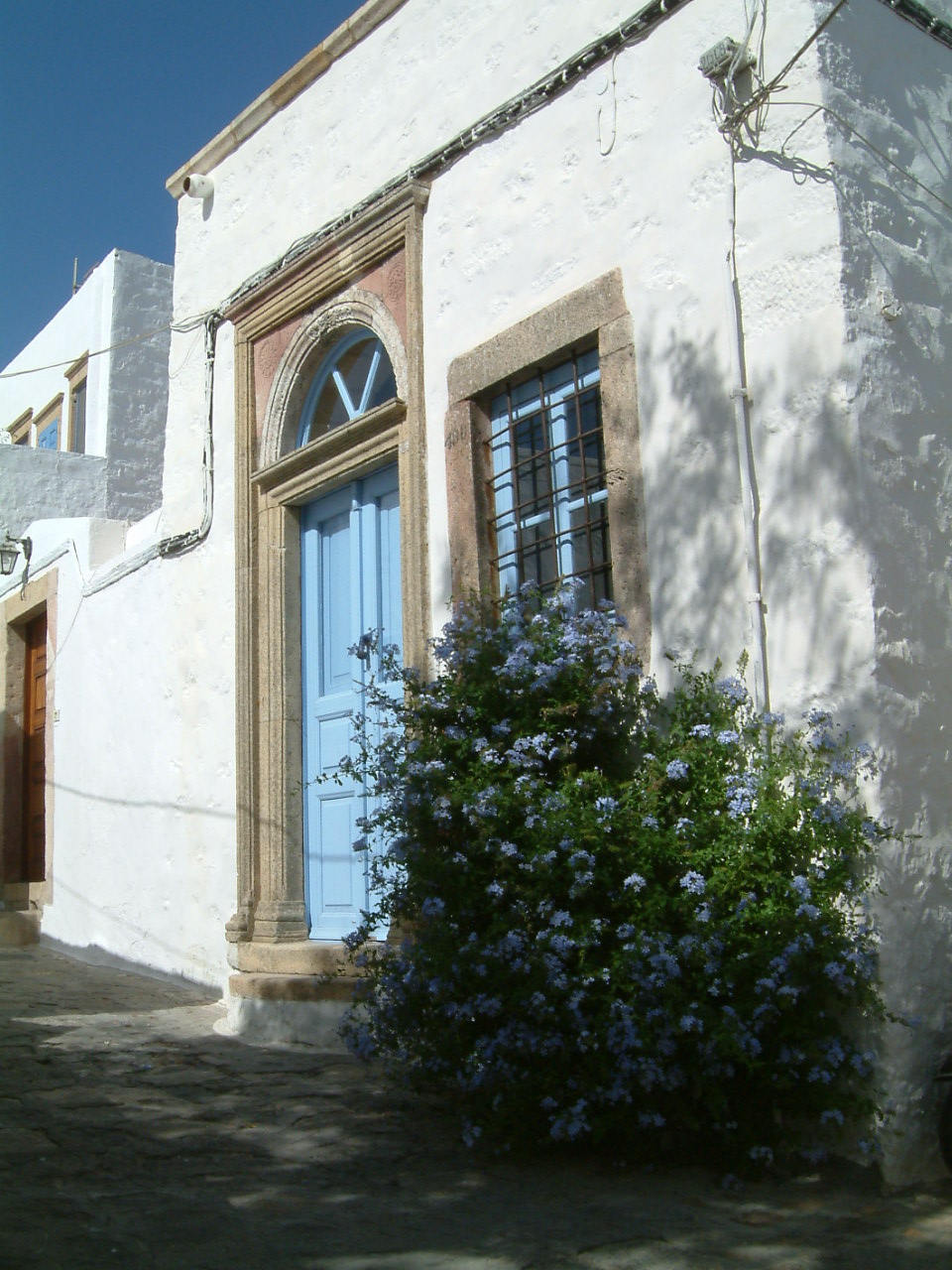 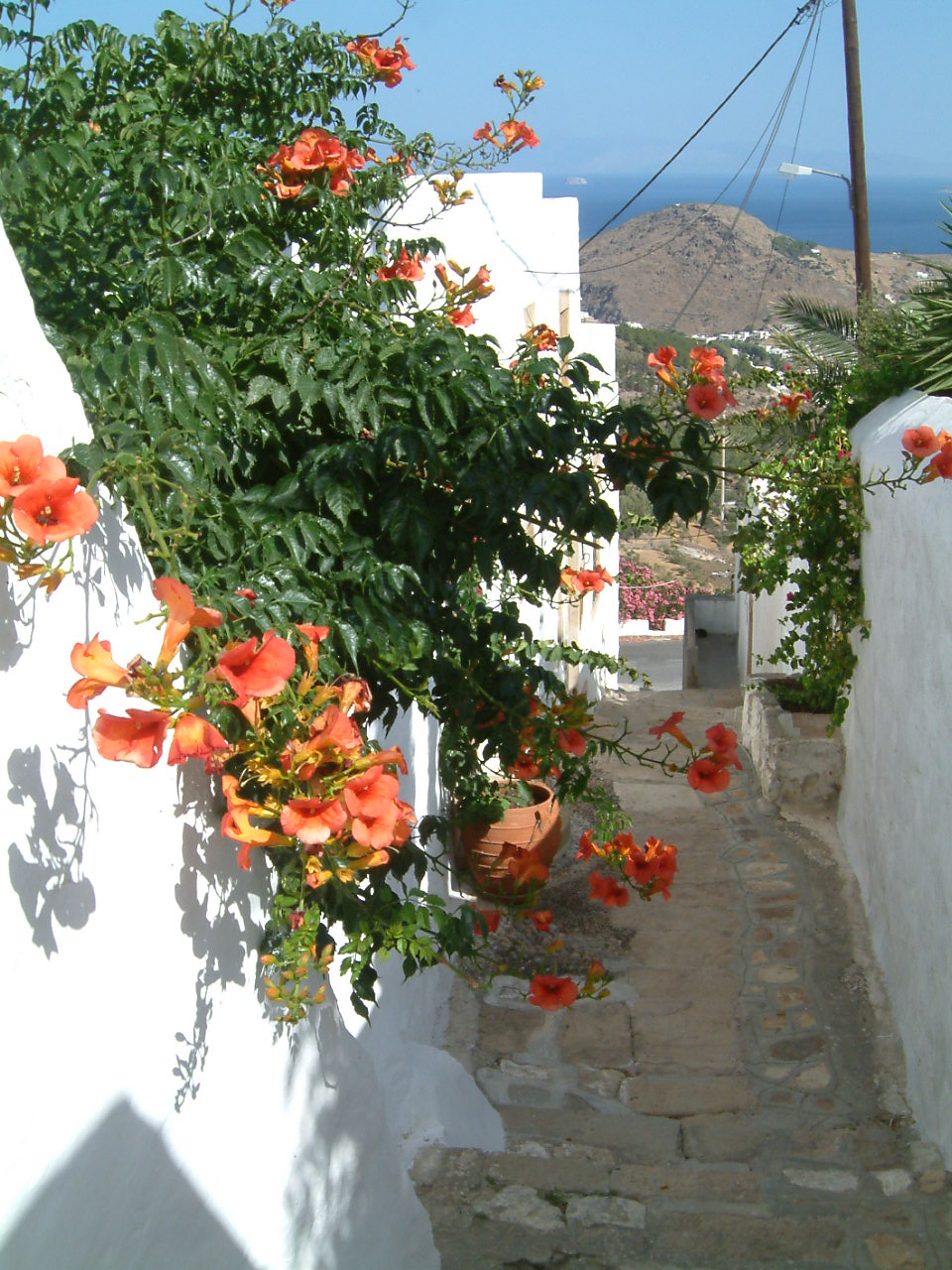 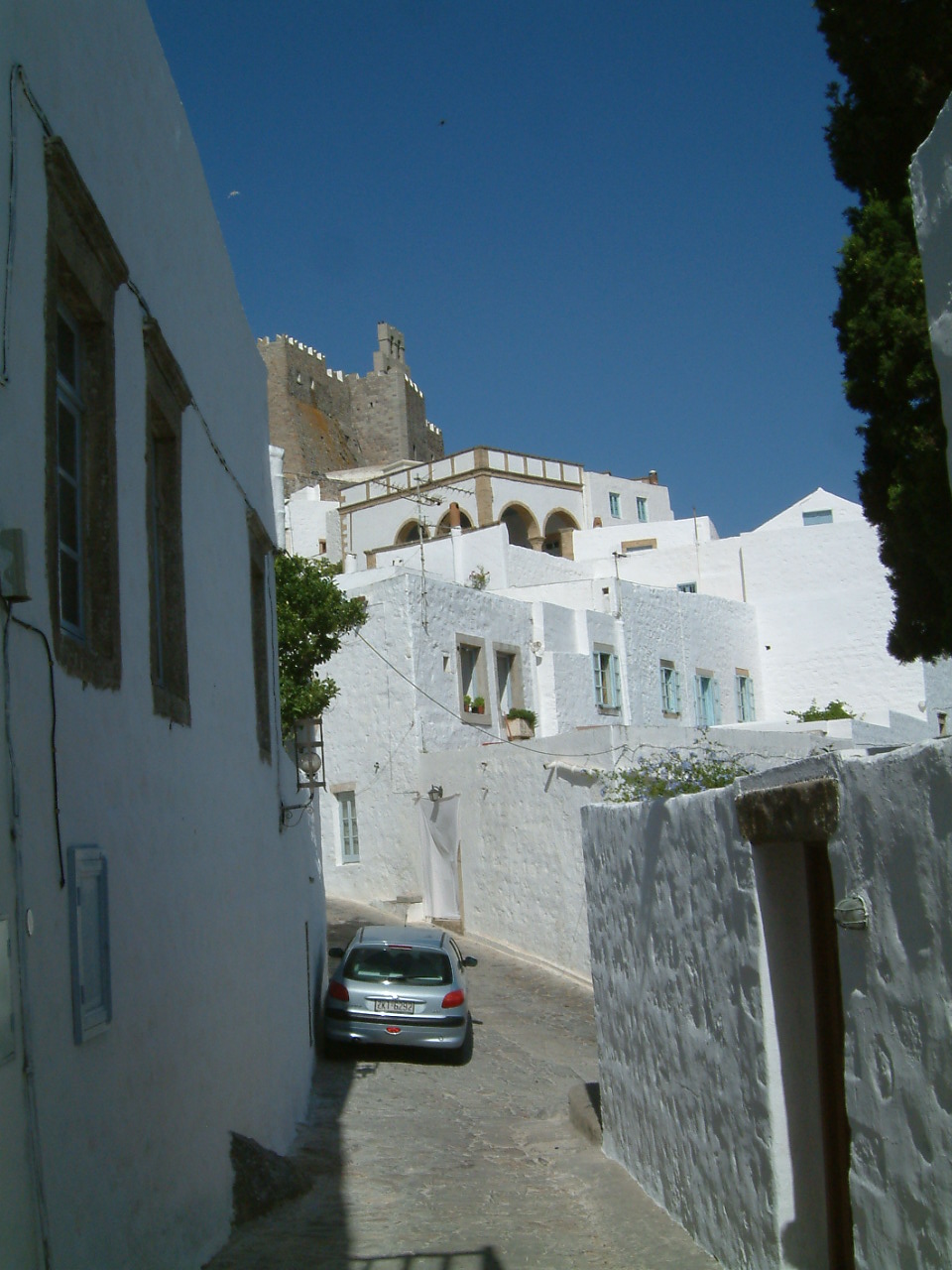 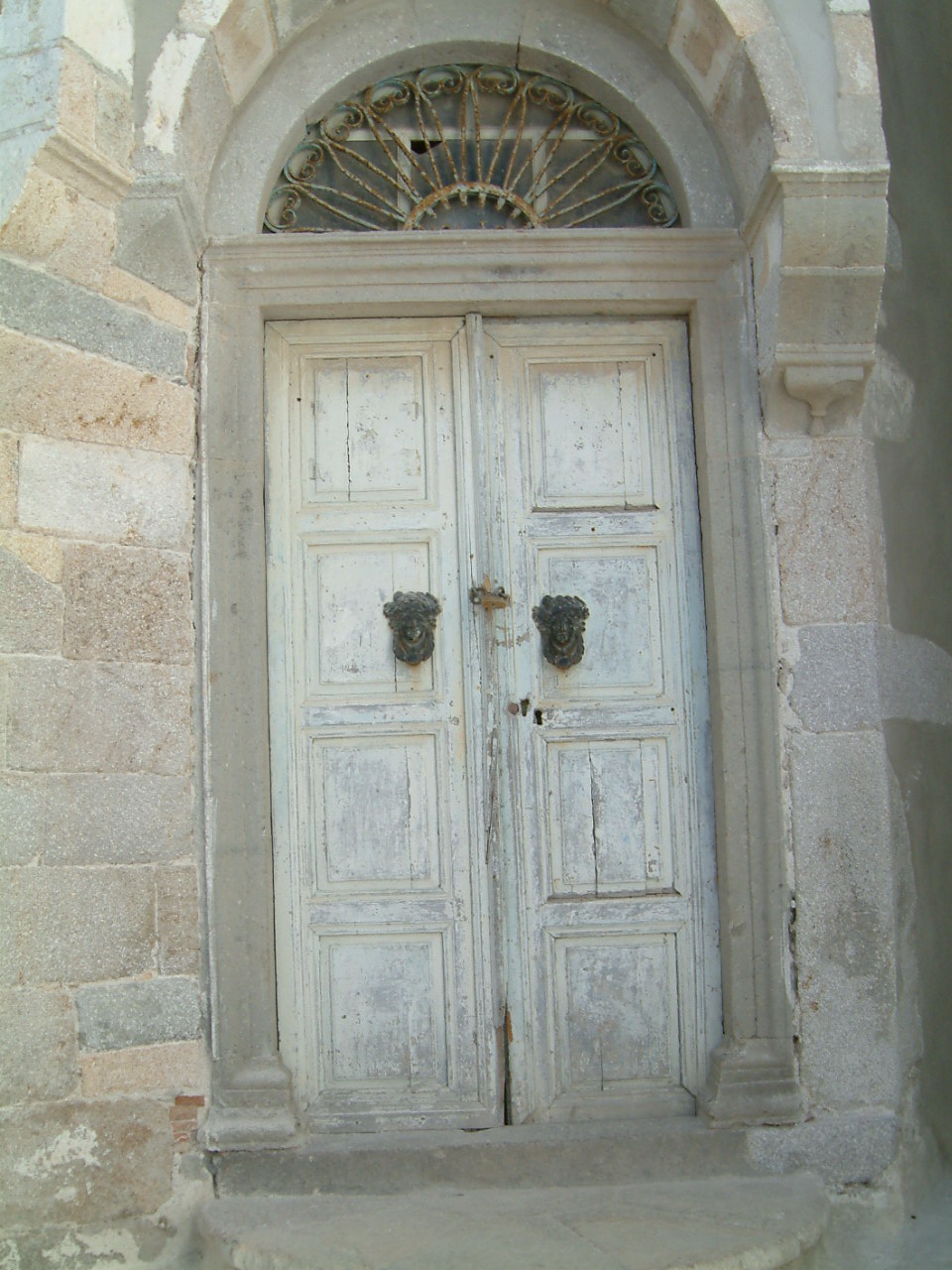 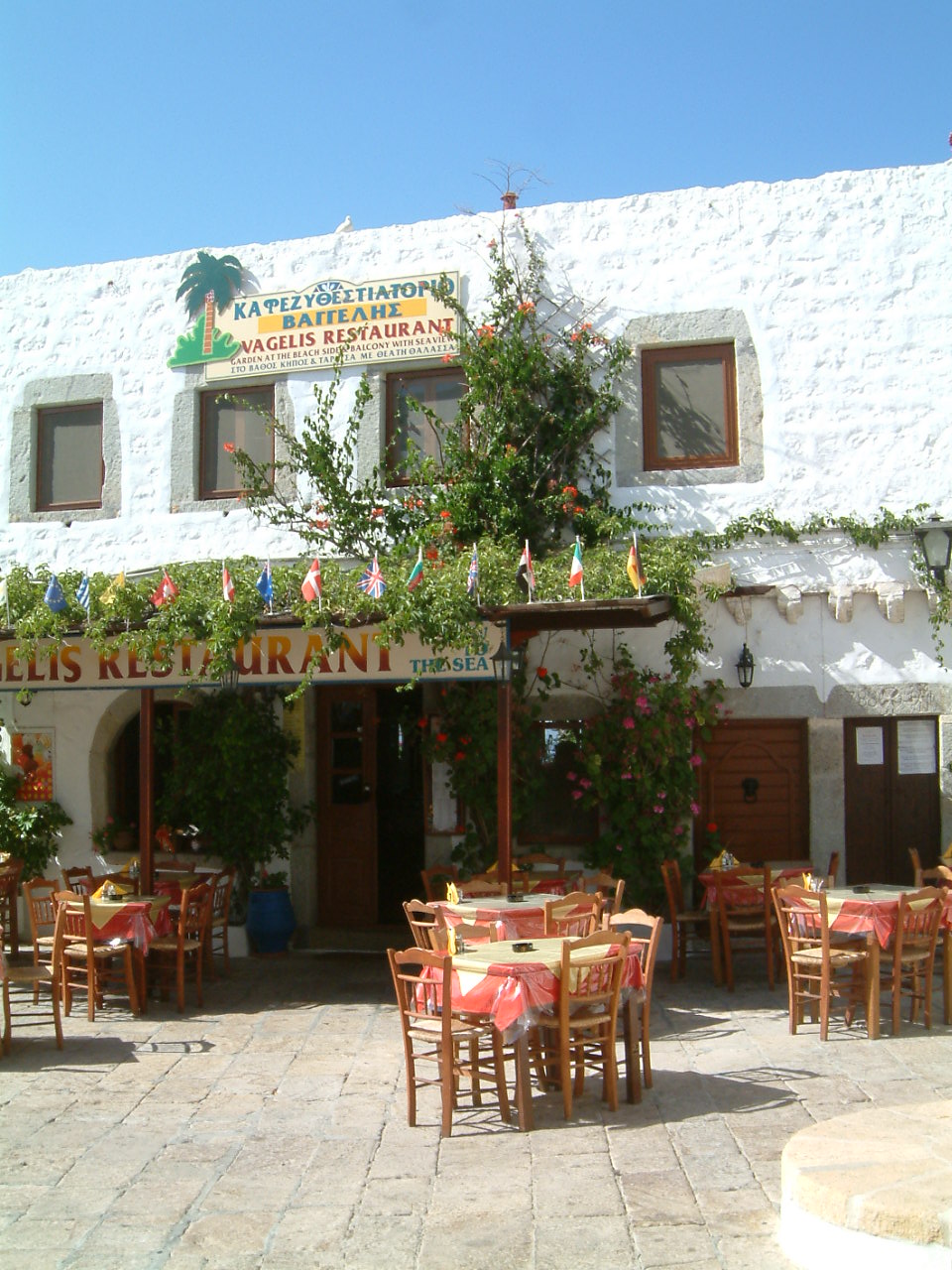 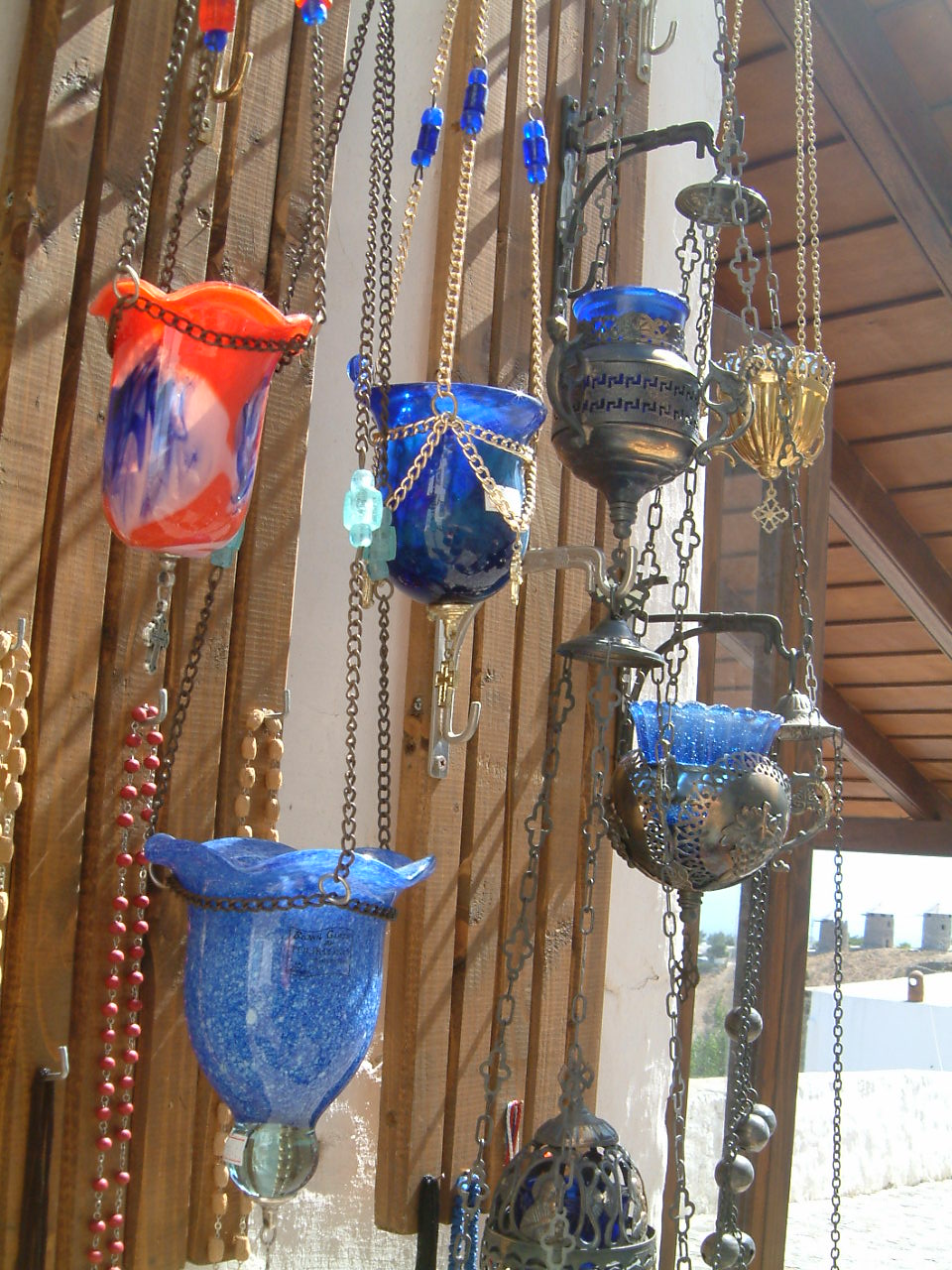 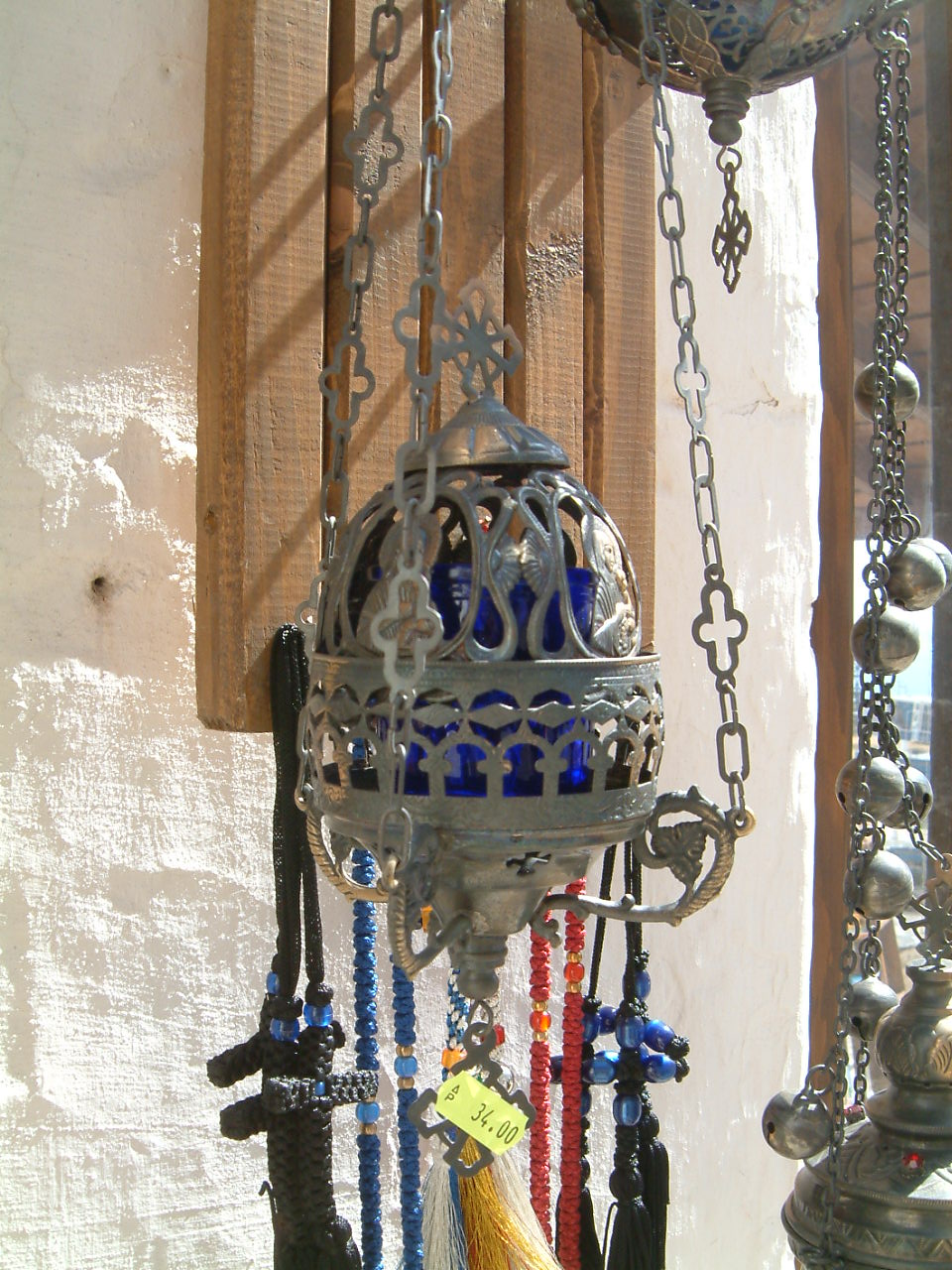 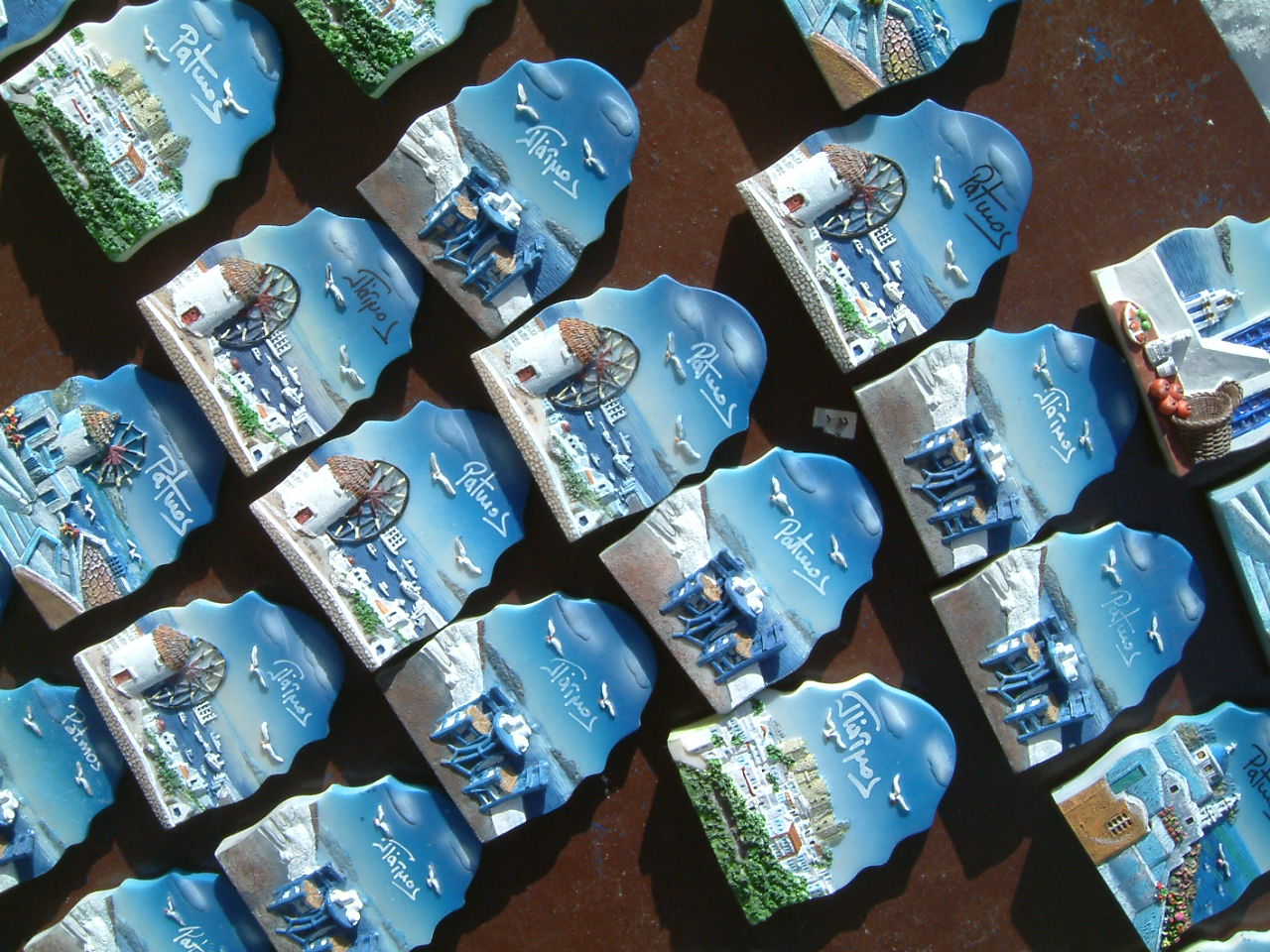 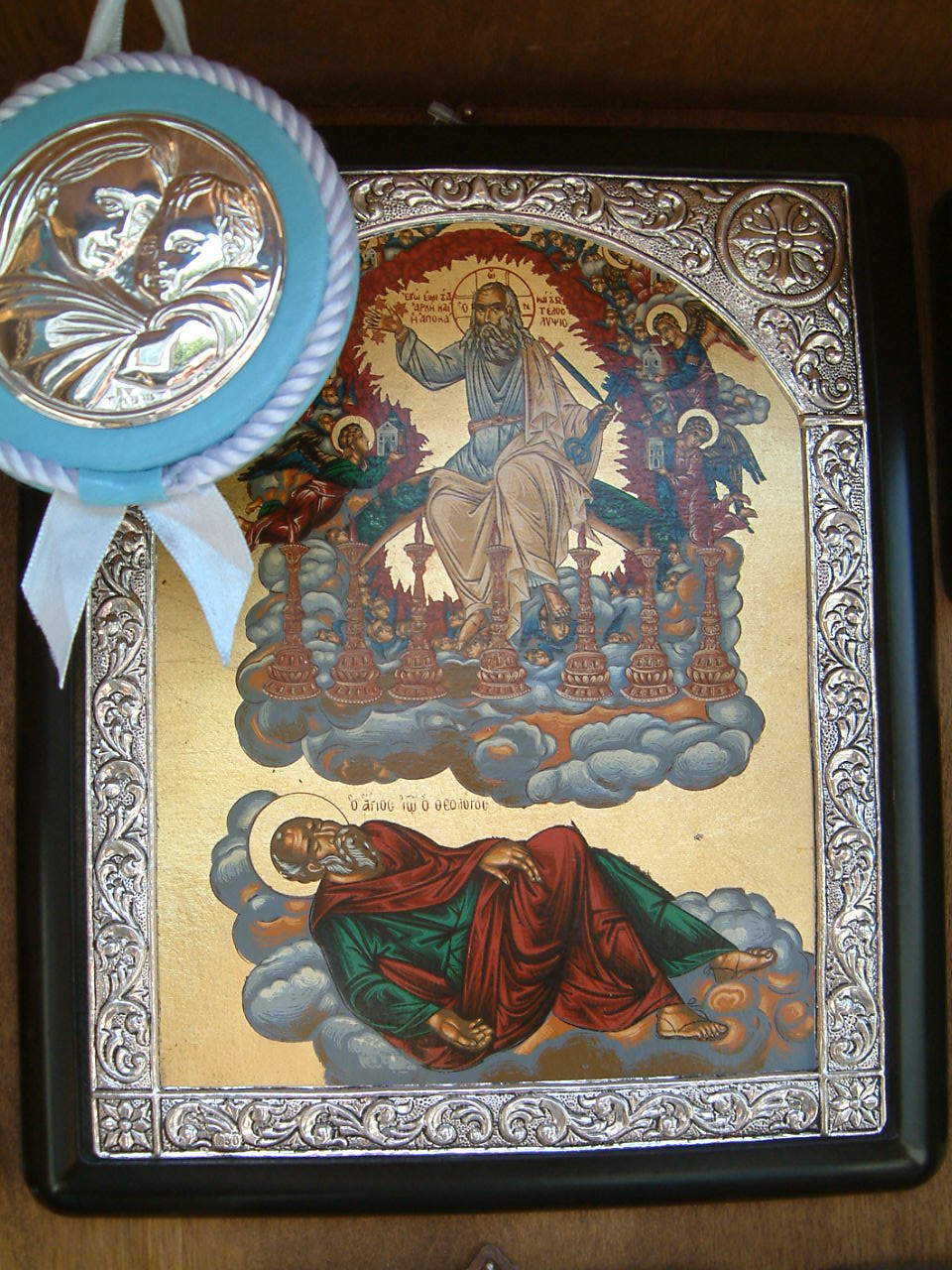 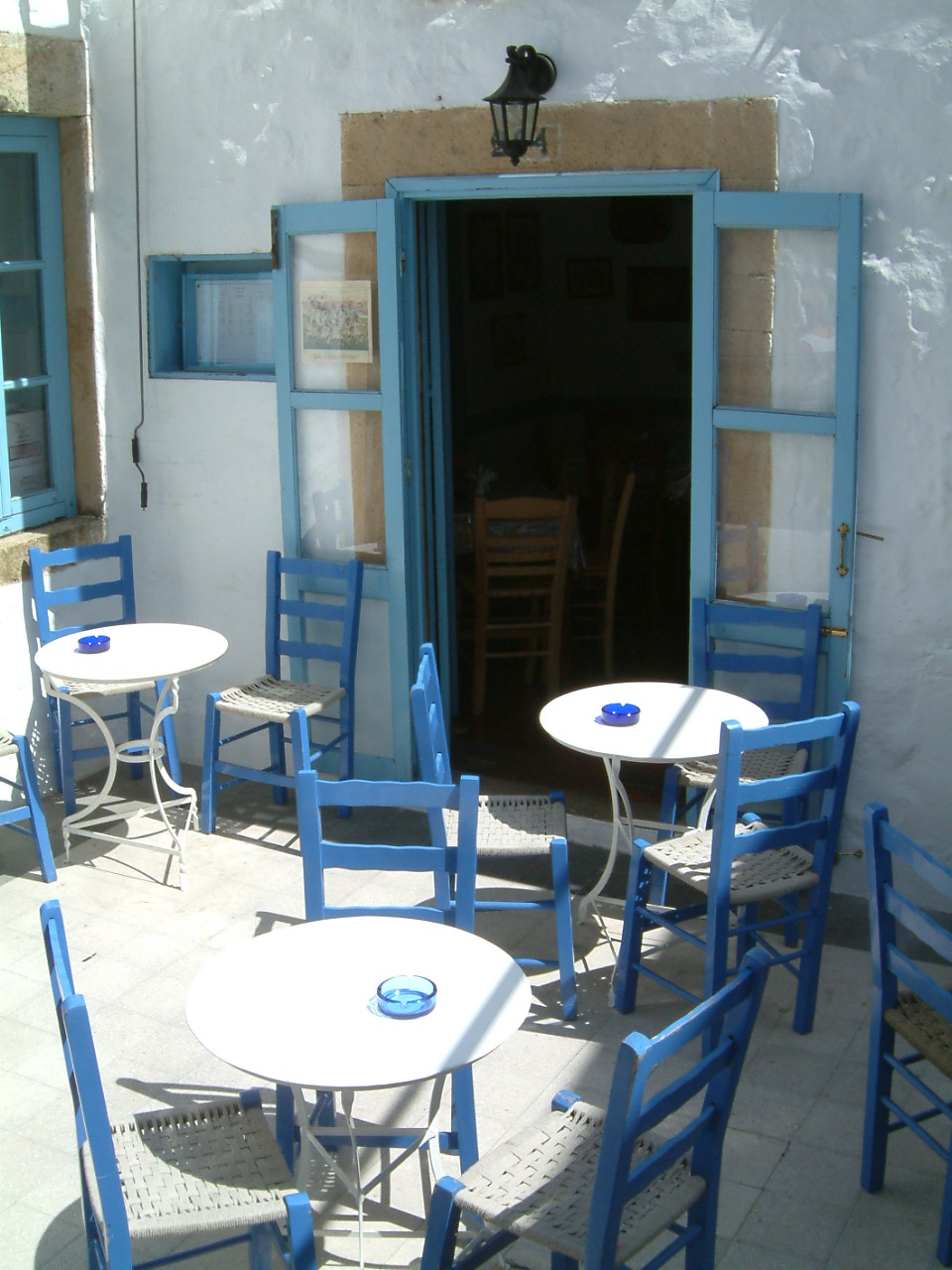 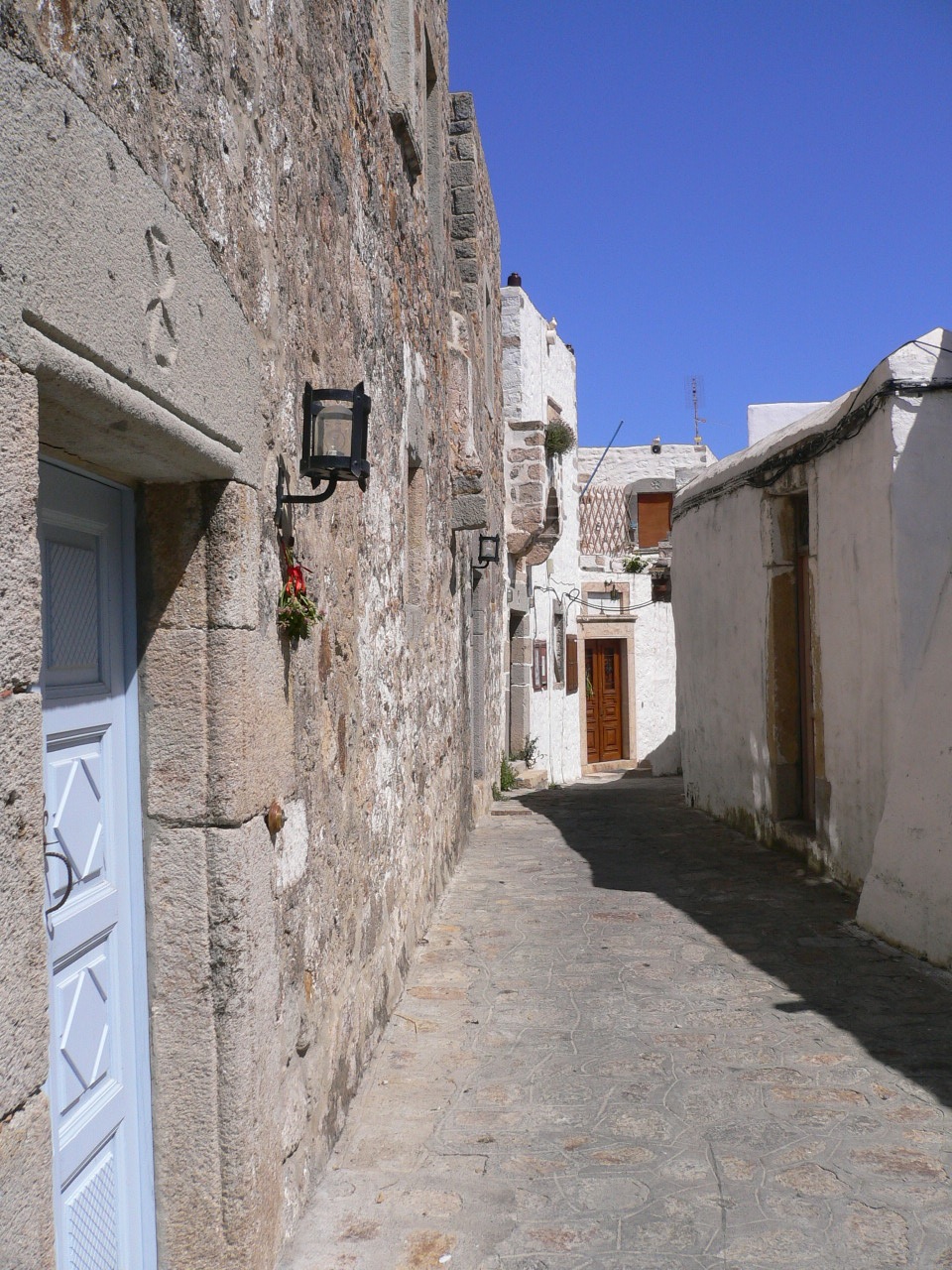 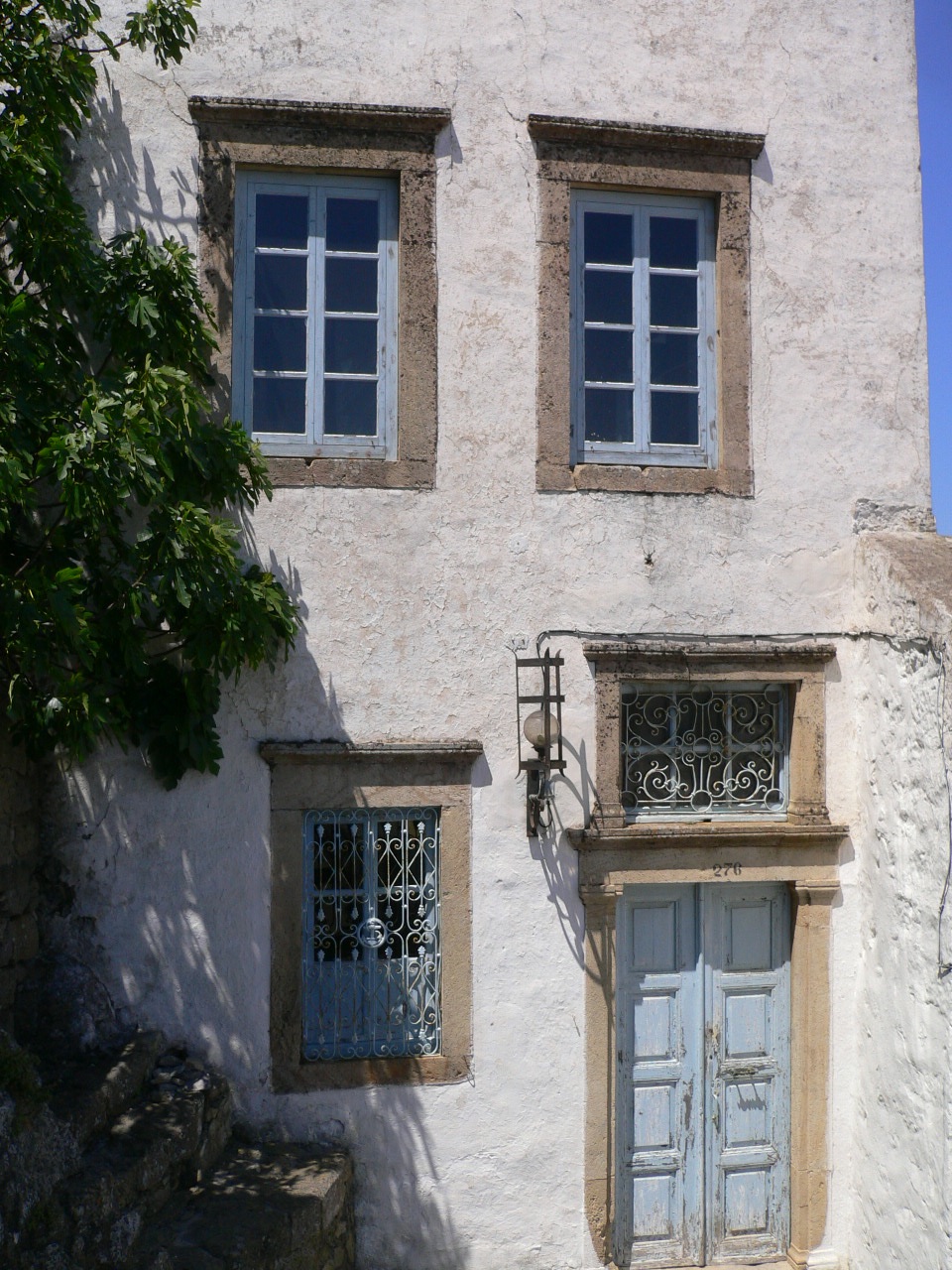 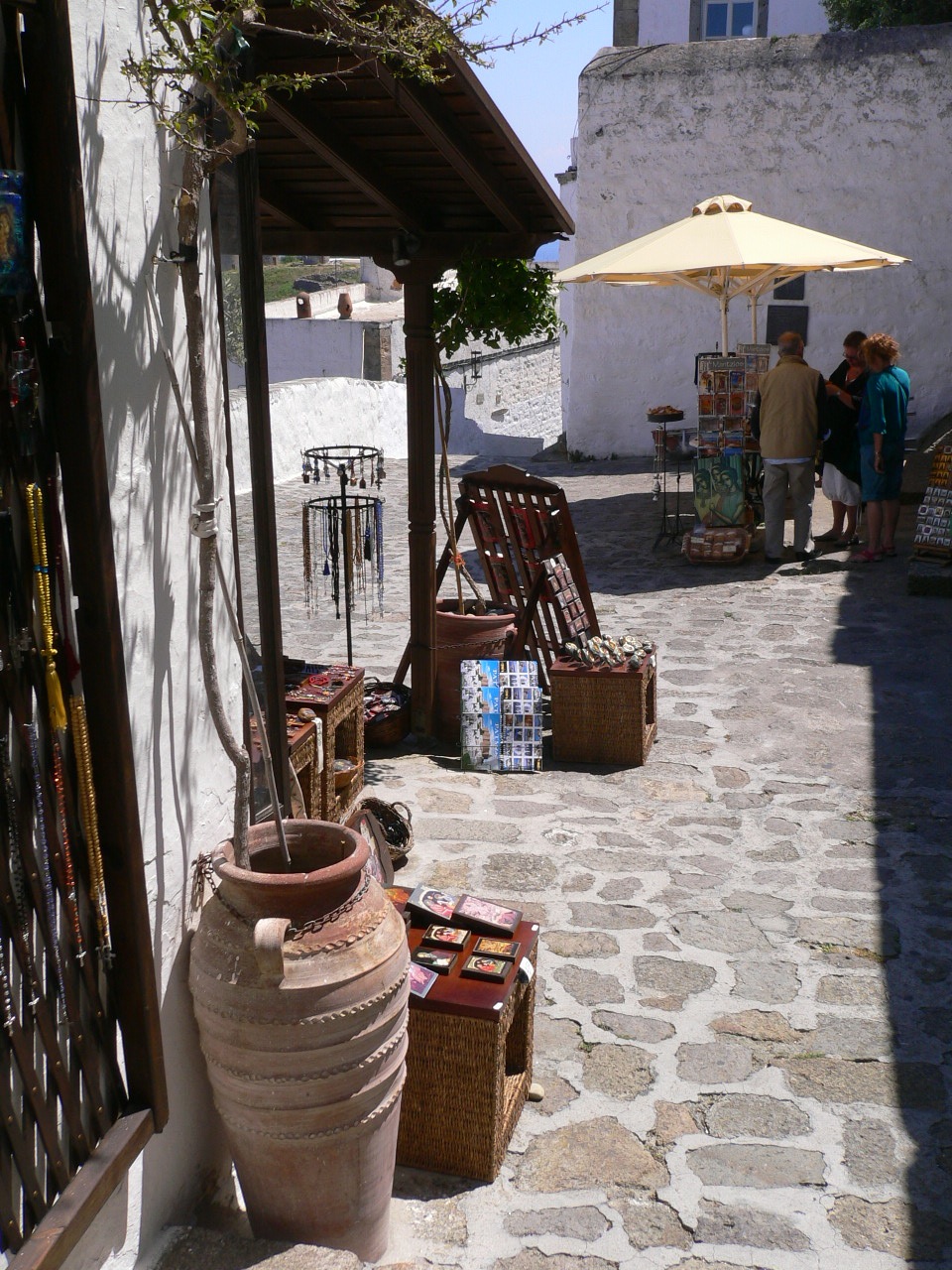 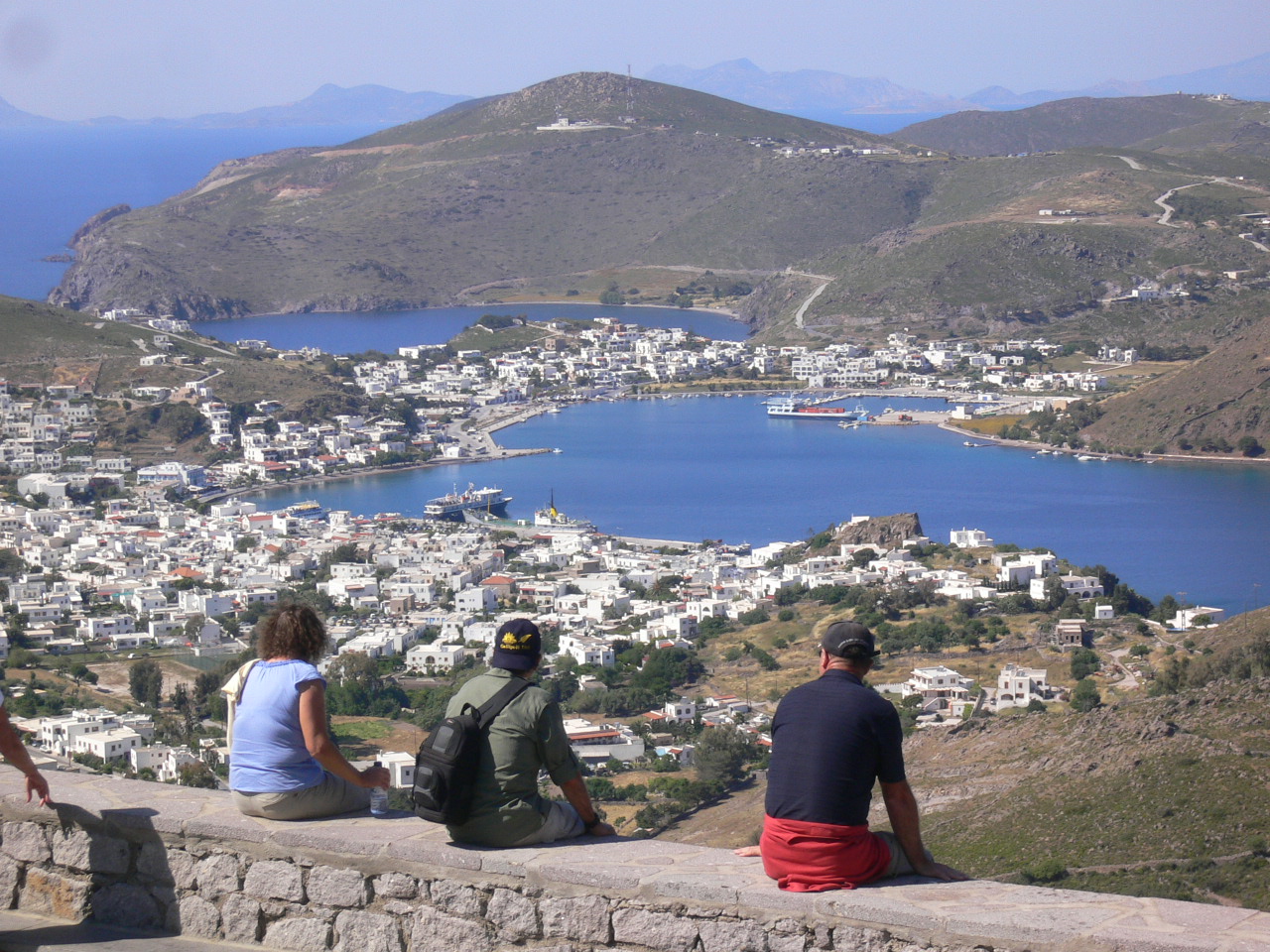 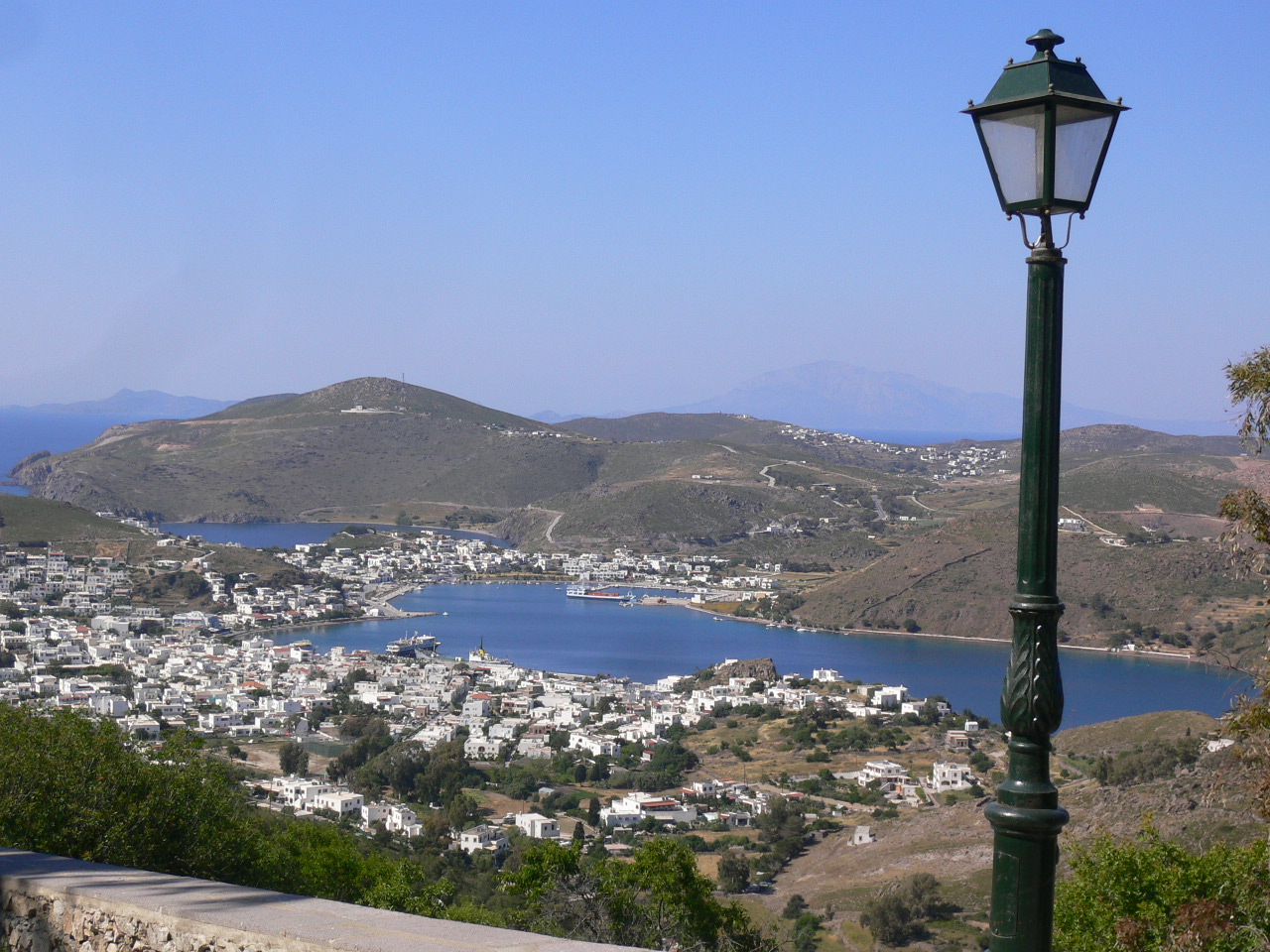 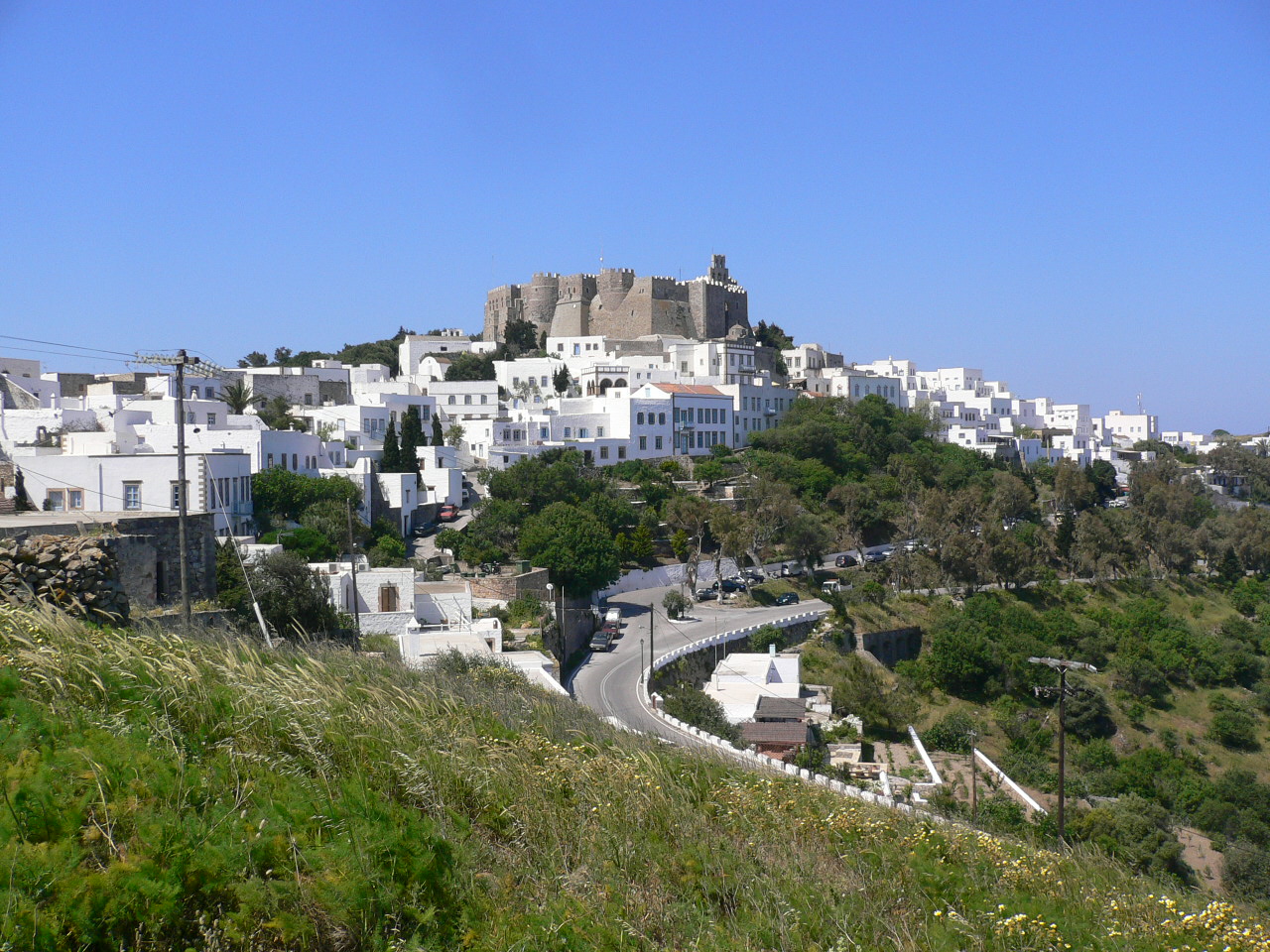 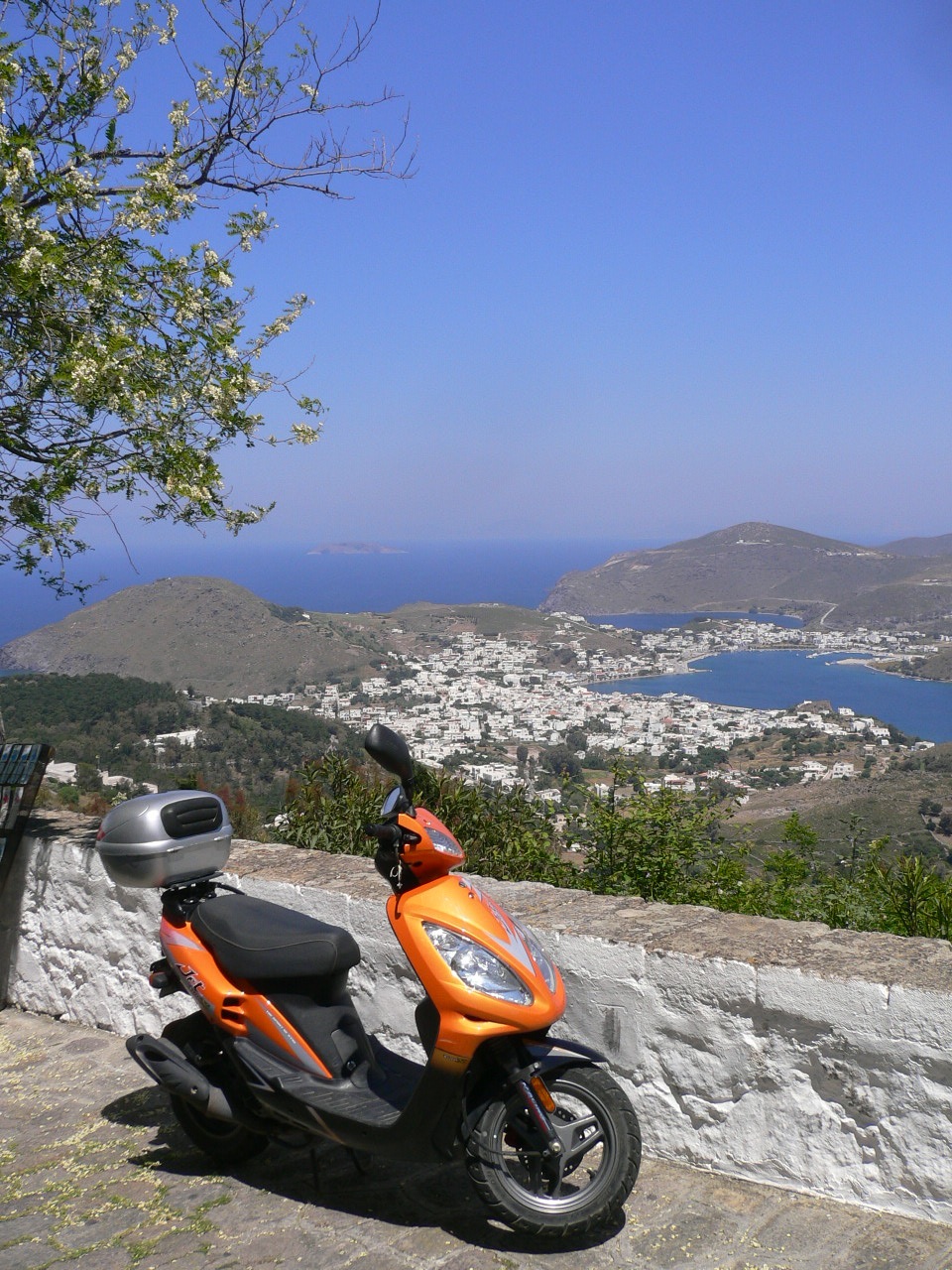 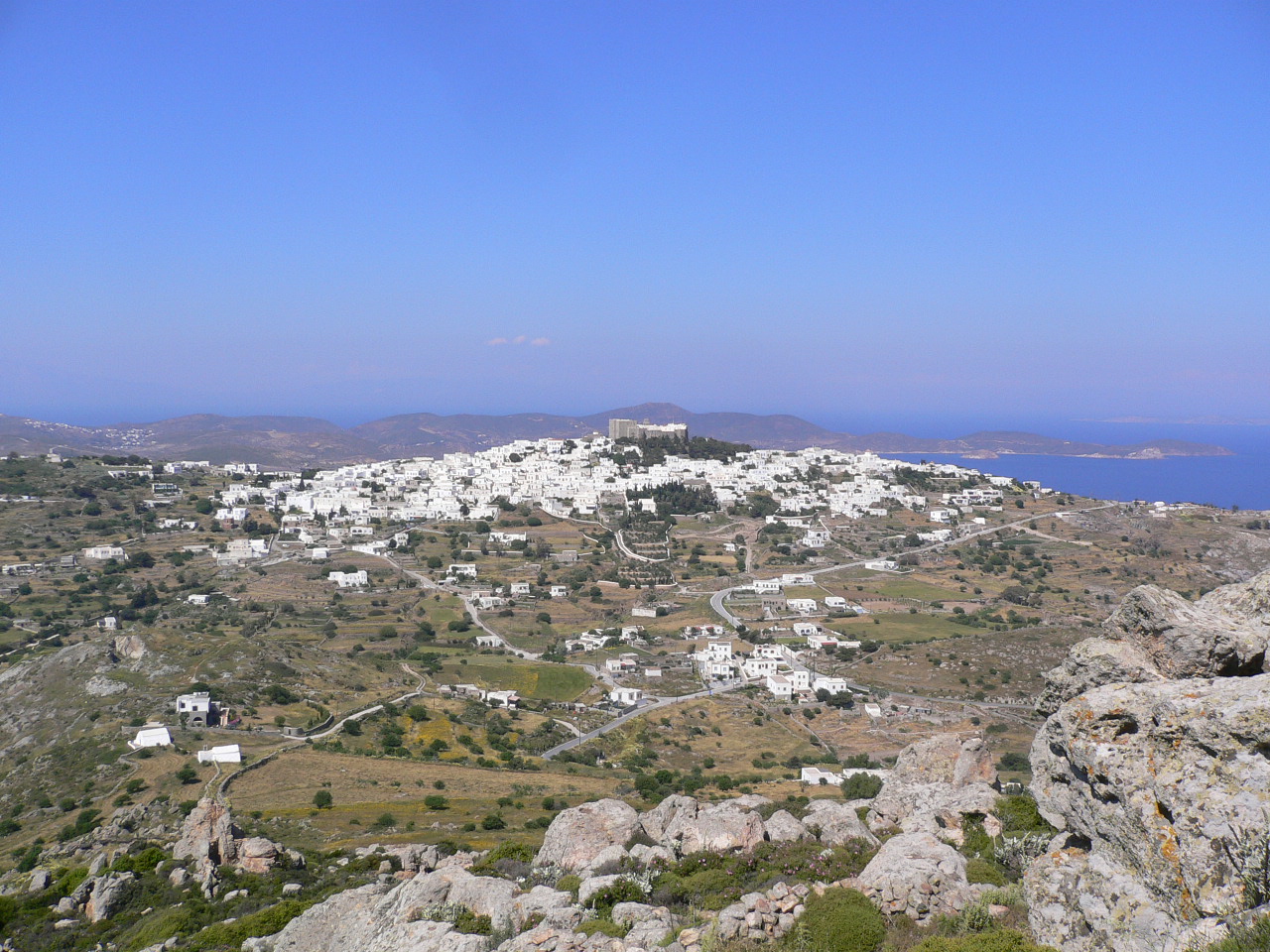